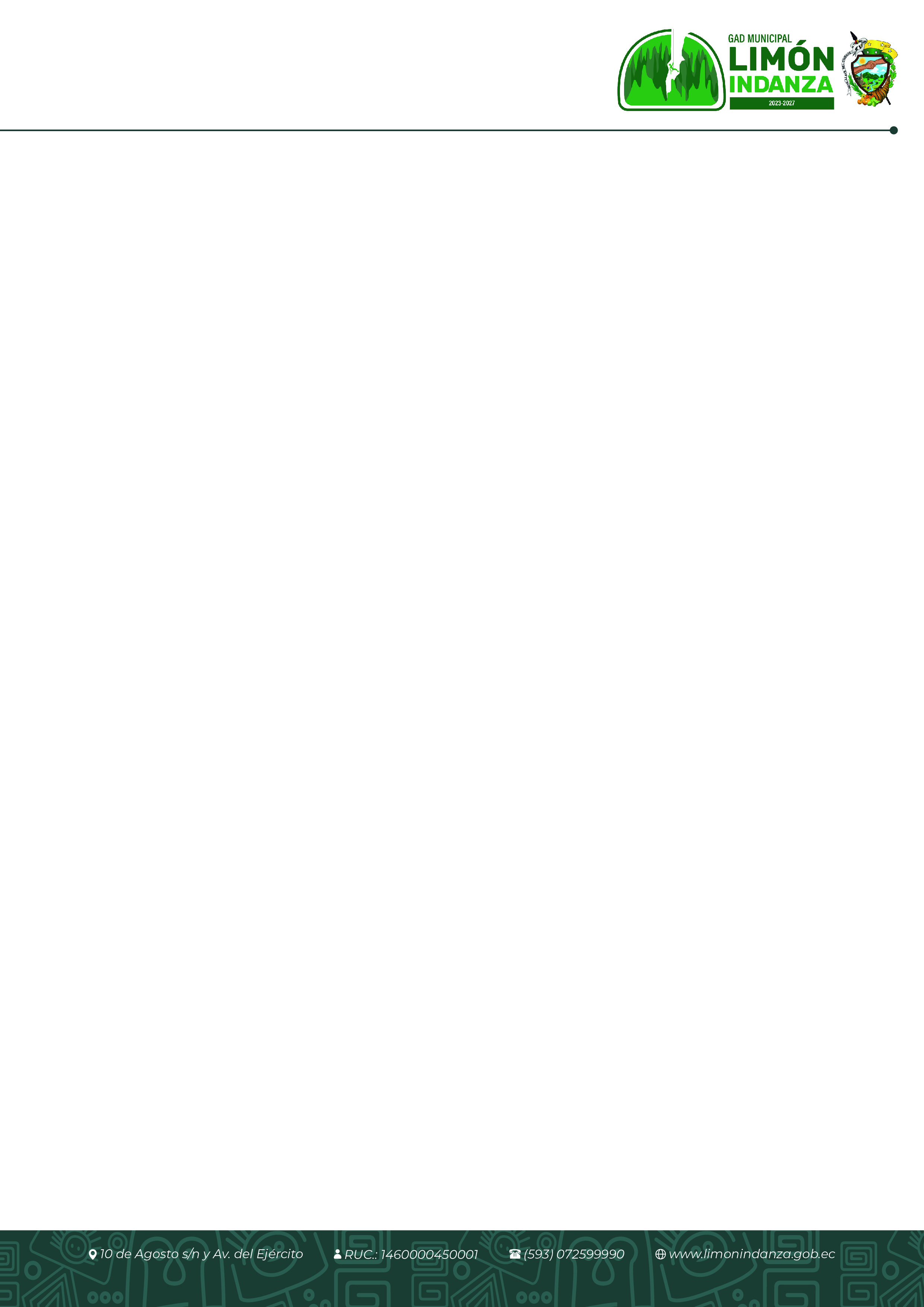 GAD MUNICIPAL CANTÓN LIMON INDANZA
RENDICIÓN DE CUENTAS 2024
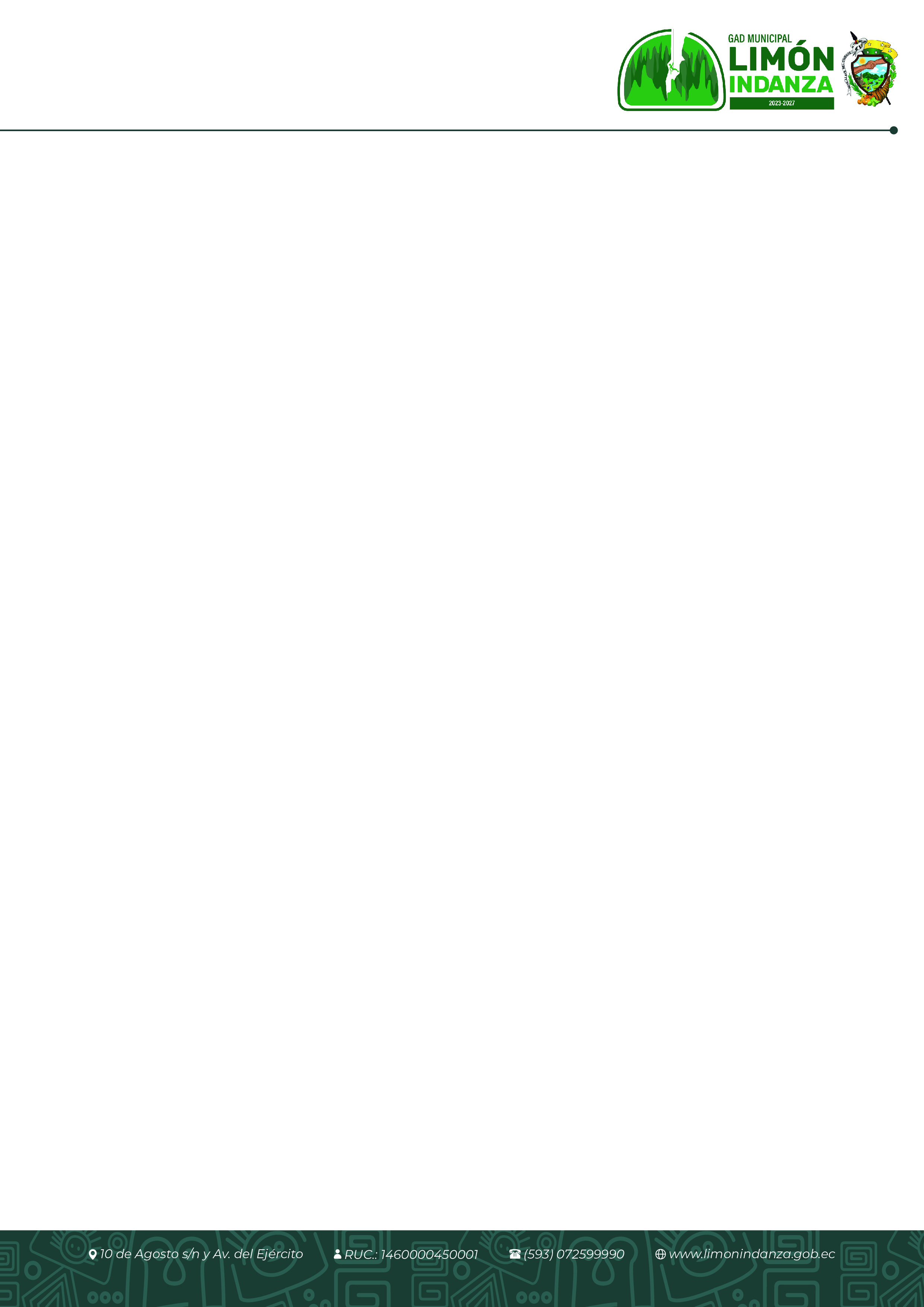 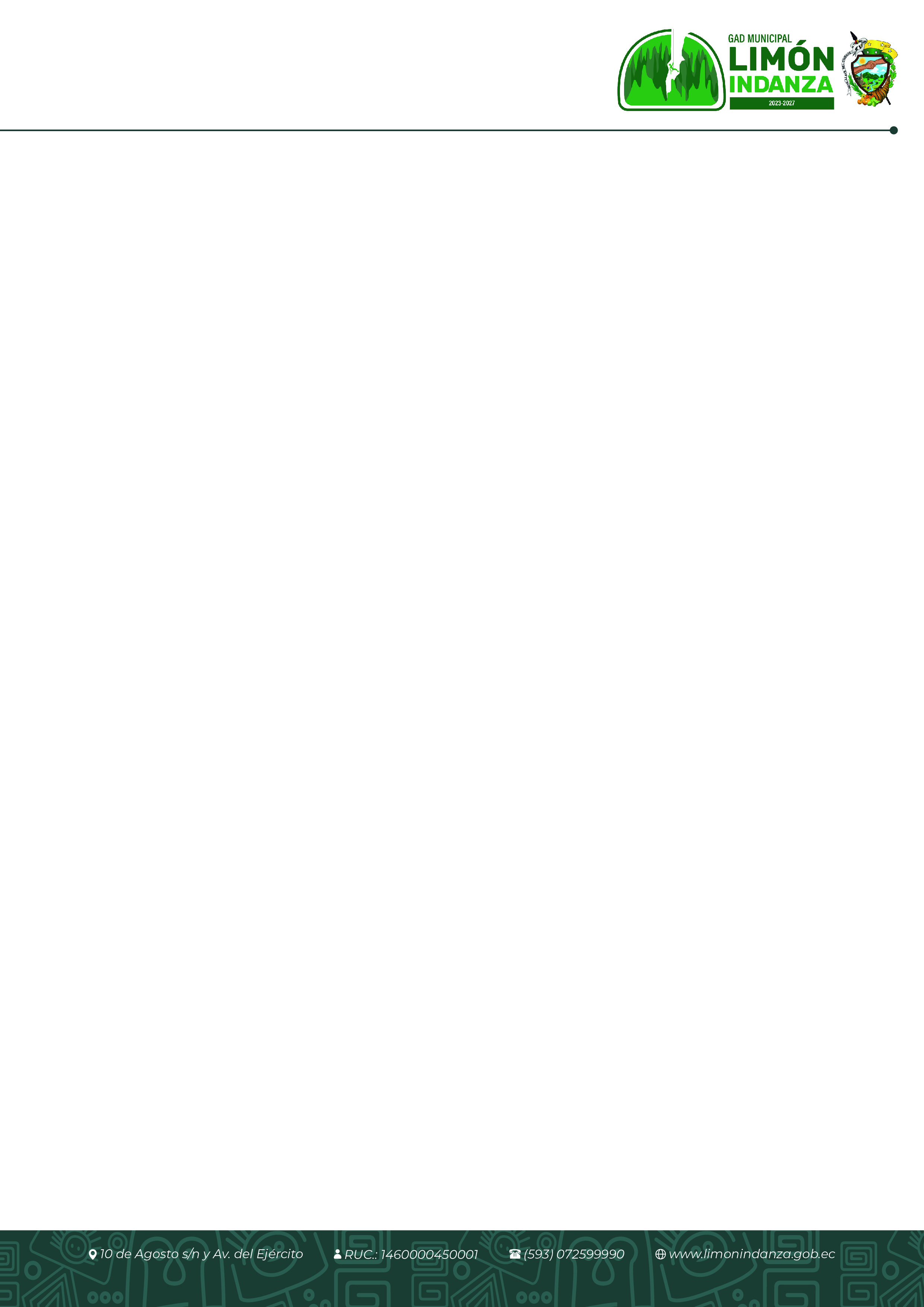 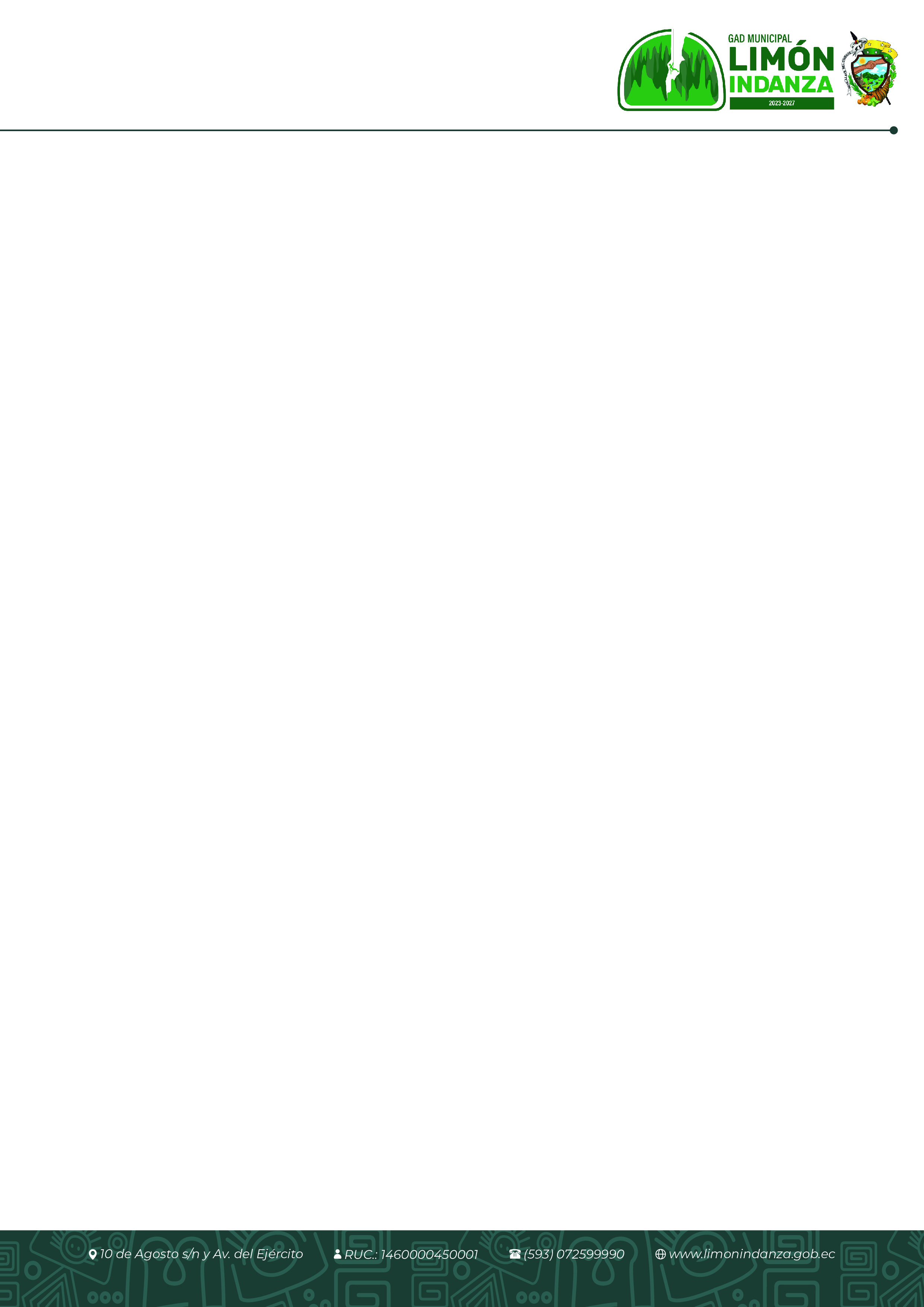 Ing. Antonio Castillo O. Alcalde del Cantón Limón Indanza
2023 - 2027
ANALISTA DE PRODUCTIVIDAD Y EMPRENDIMIENTO AGRÍCOLA
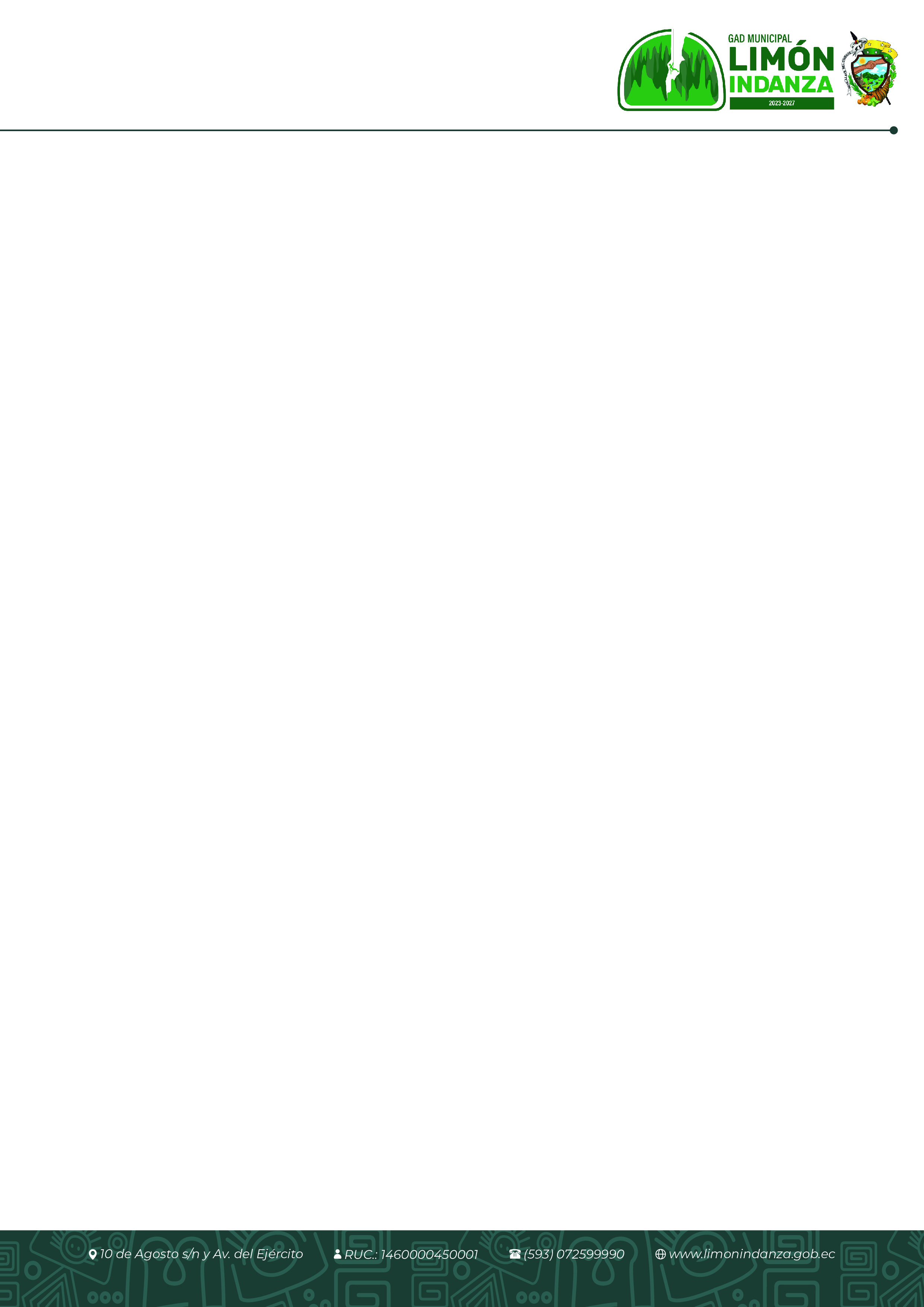 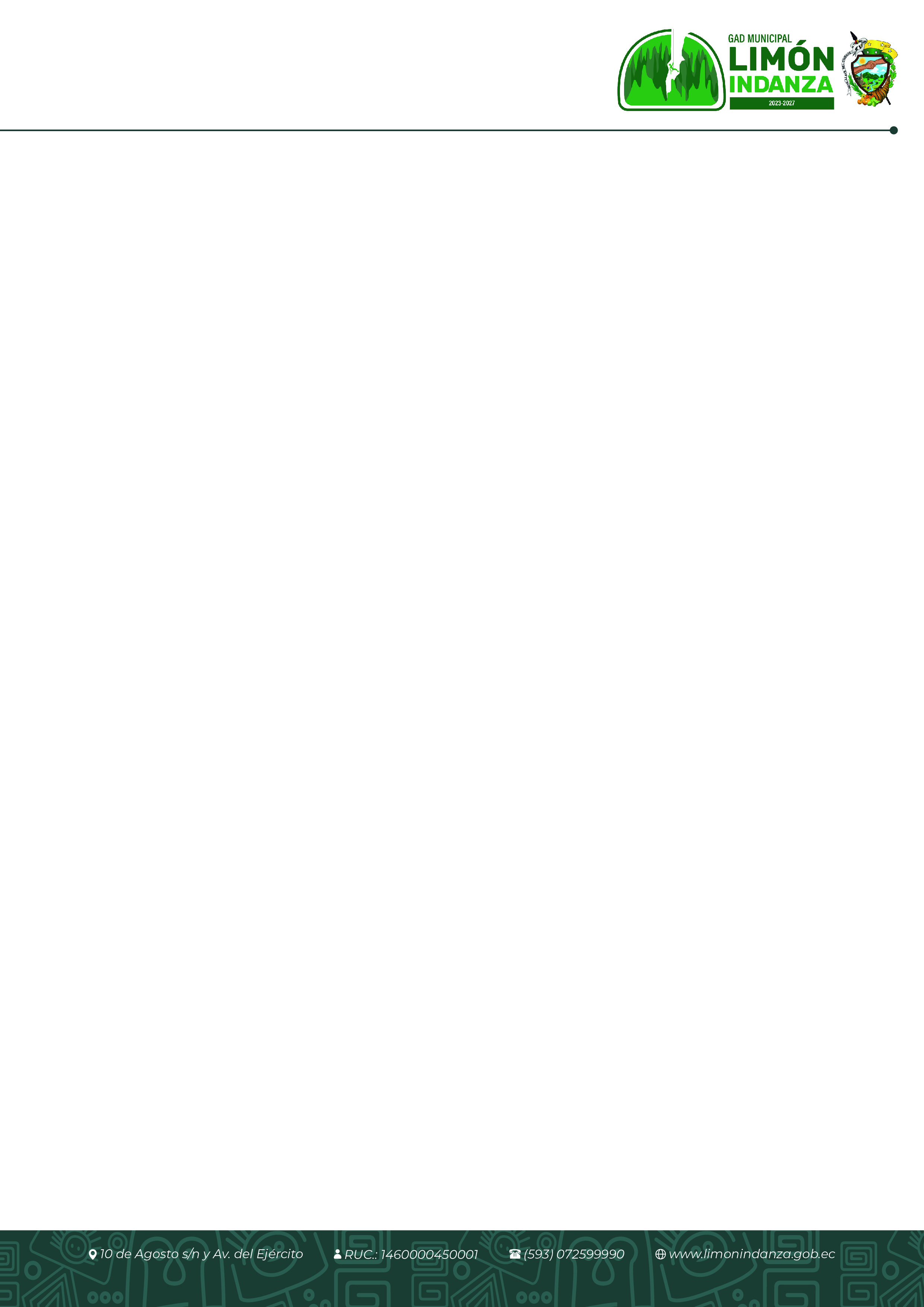 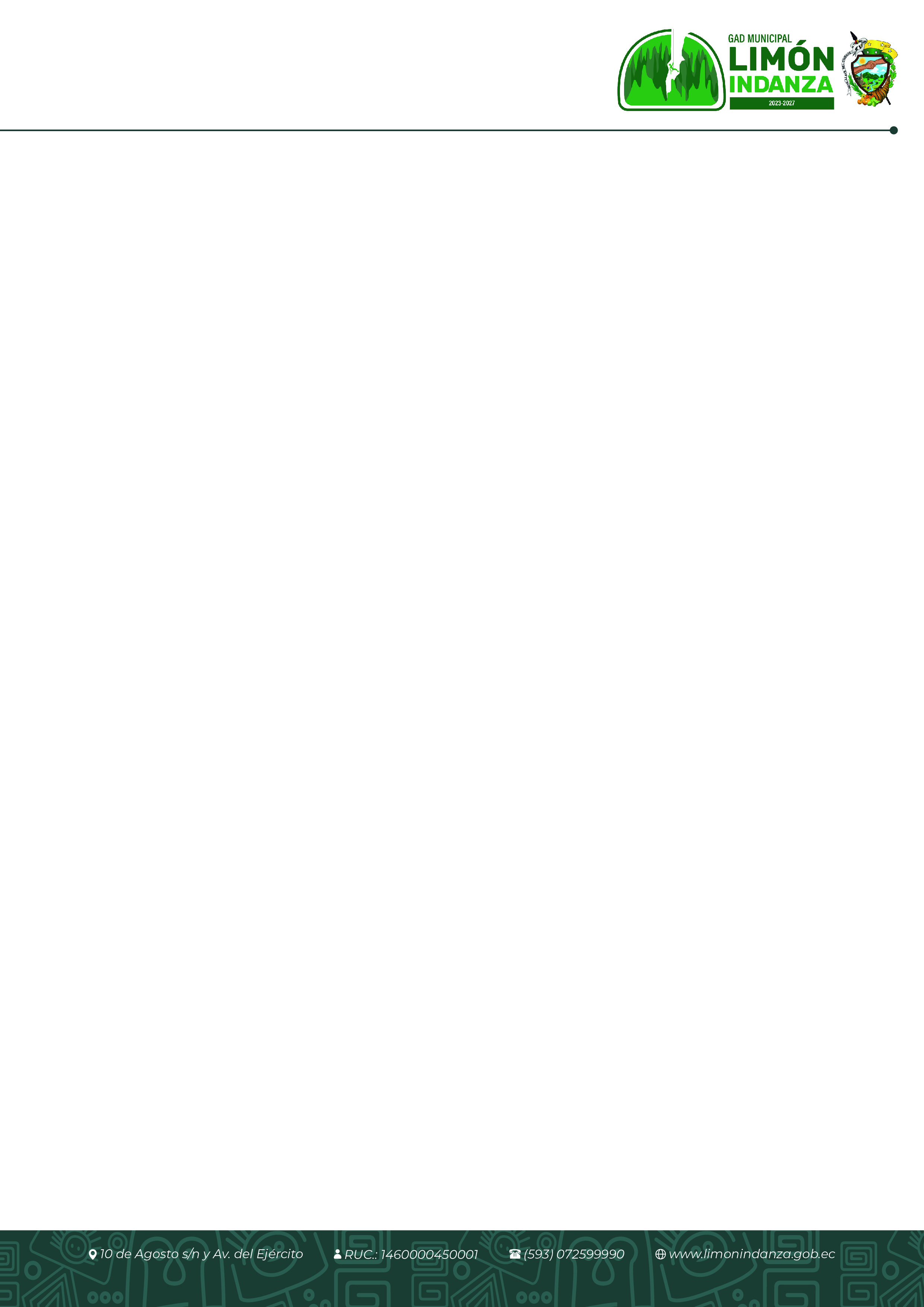 PROYECTO:  REACTIVACIÓN DE 4 UNIDADES PRODUCTIVAS AGROPECUARIAS DE LA GRAJA MUNICIPAL DEL CANTÓN LIMÓN INDANZA
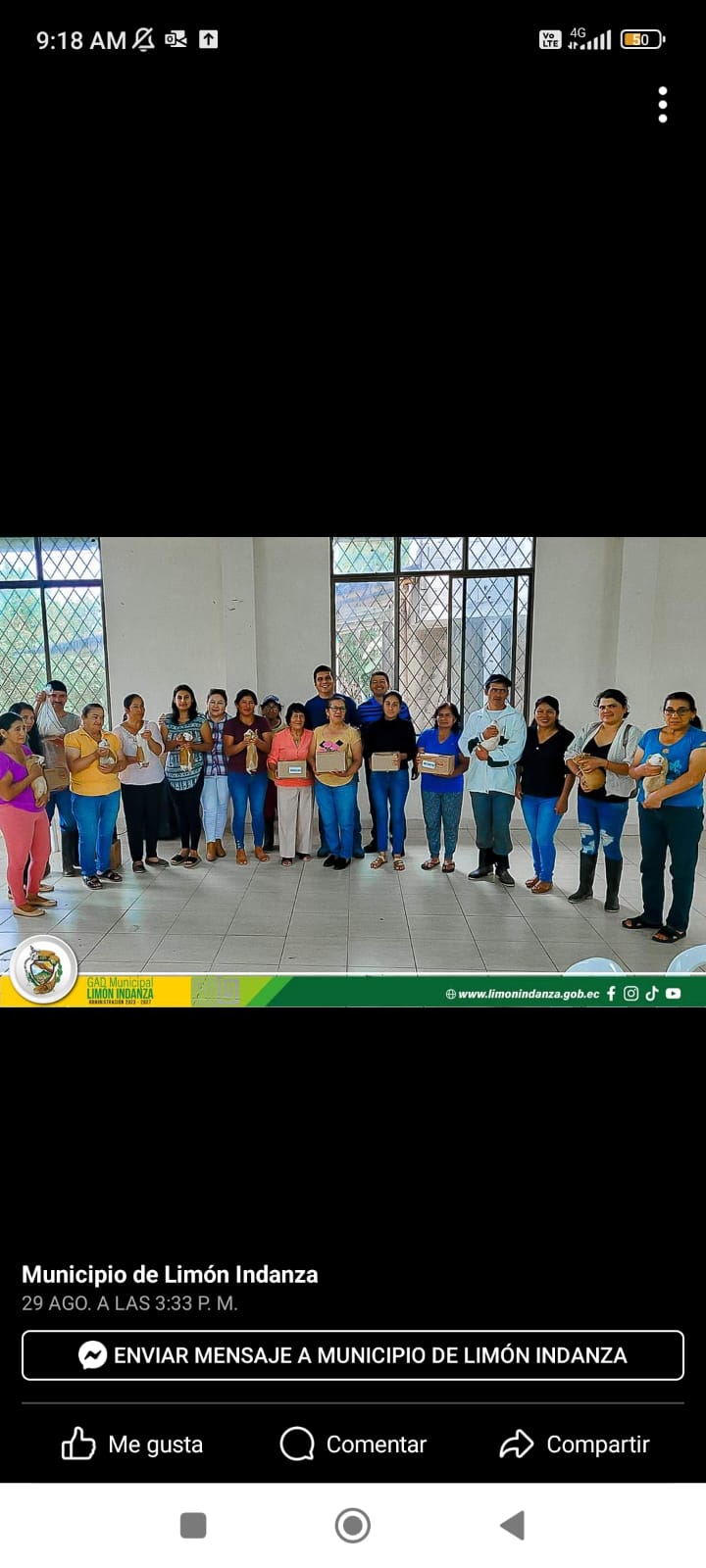 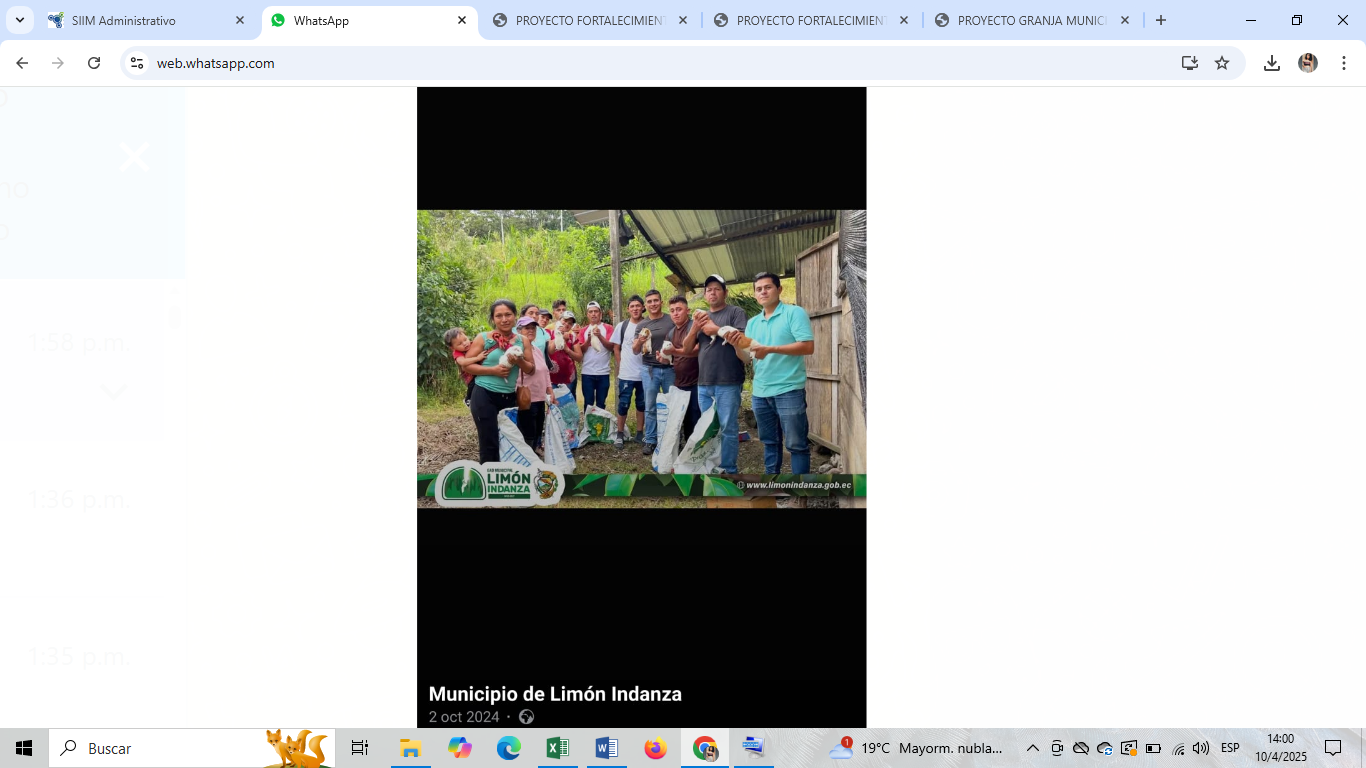 Ubicación
Parroquia: General Plaza
Cantón : Limón Indanza
GADMLI
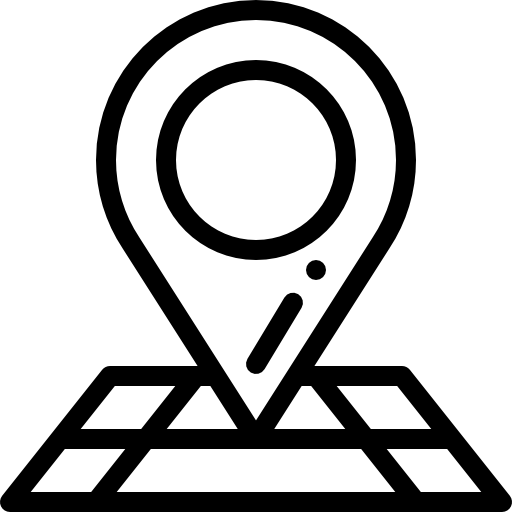 $ 29,506.55 USD
Presupuesto:
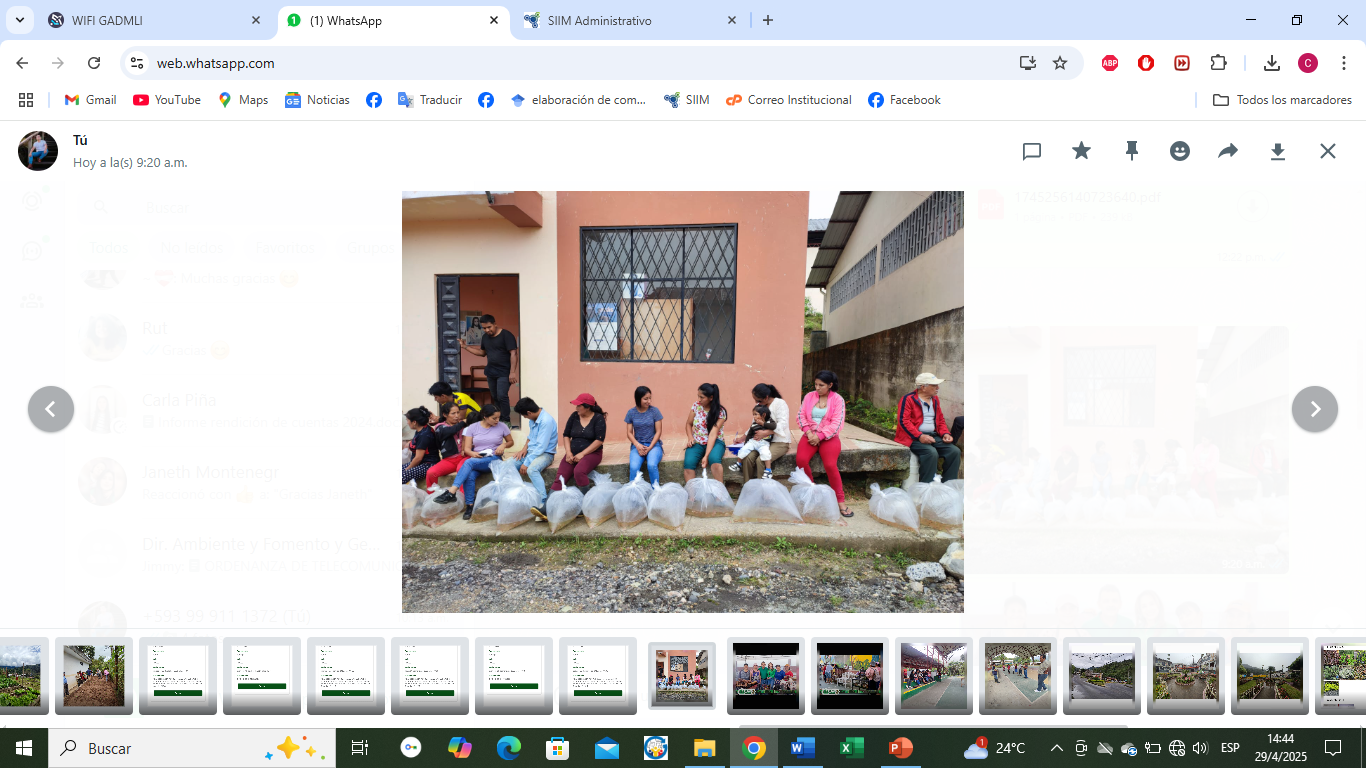 Financiamiento:
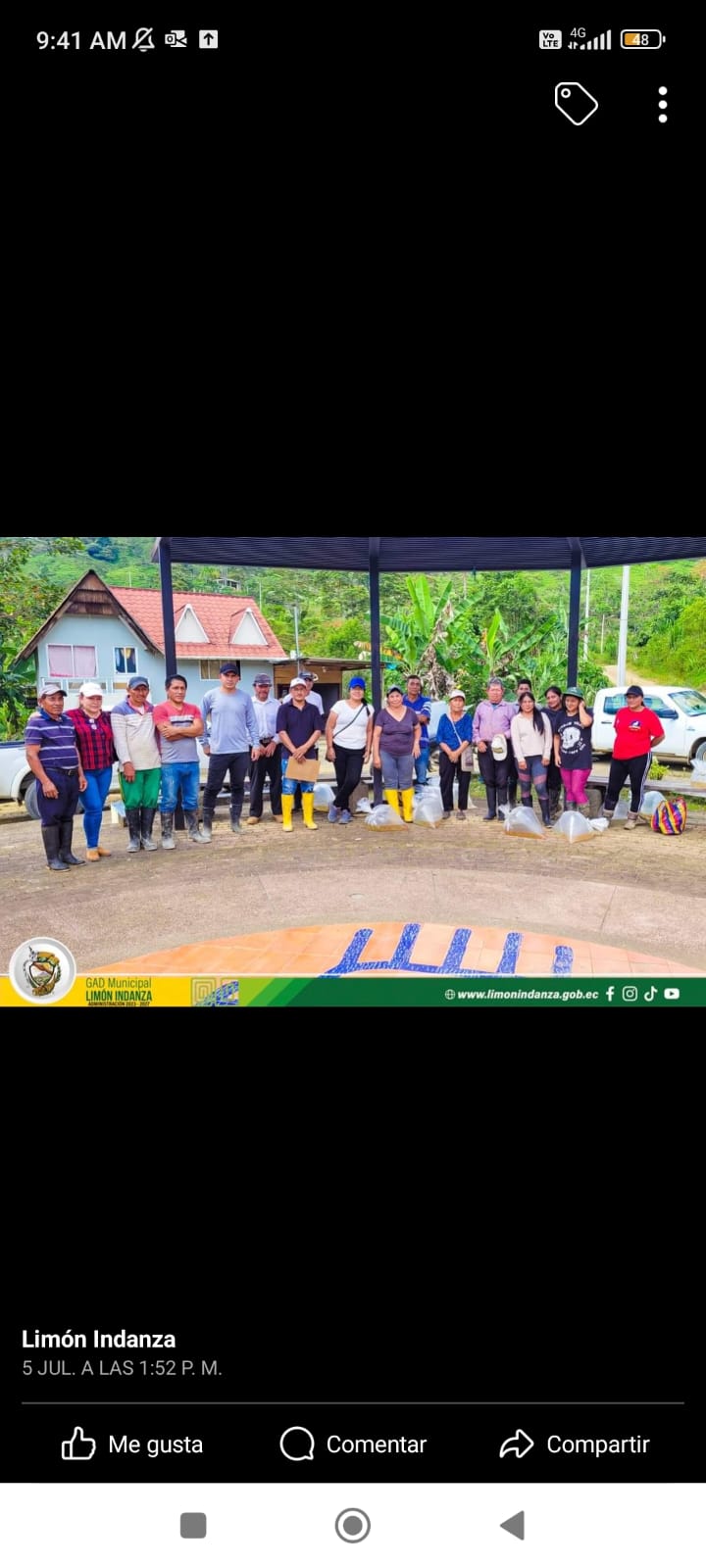 GADMLI
Fortalecimiento productivo
Soberanía alimentaria
Programa
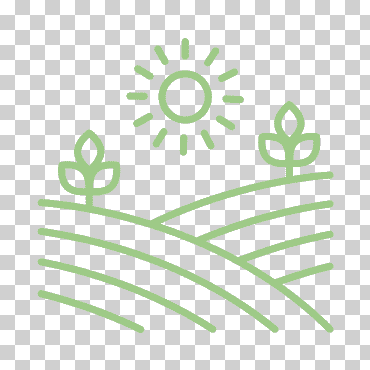 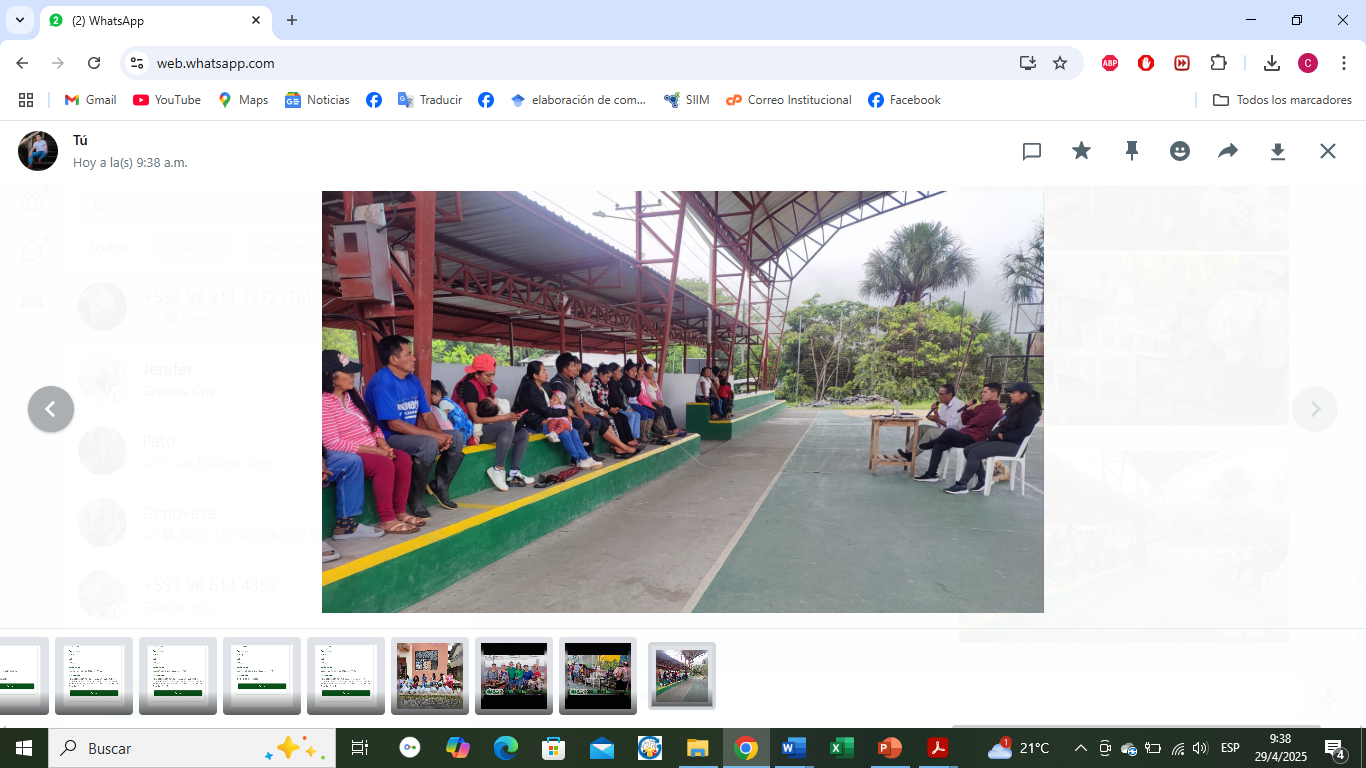 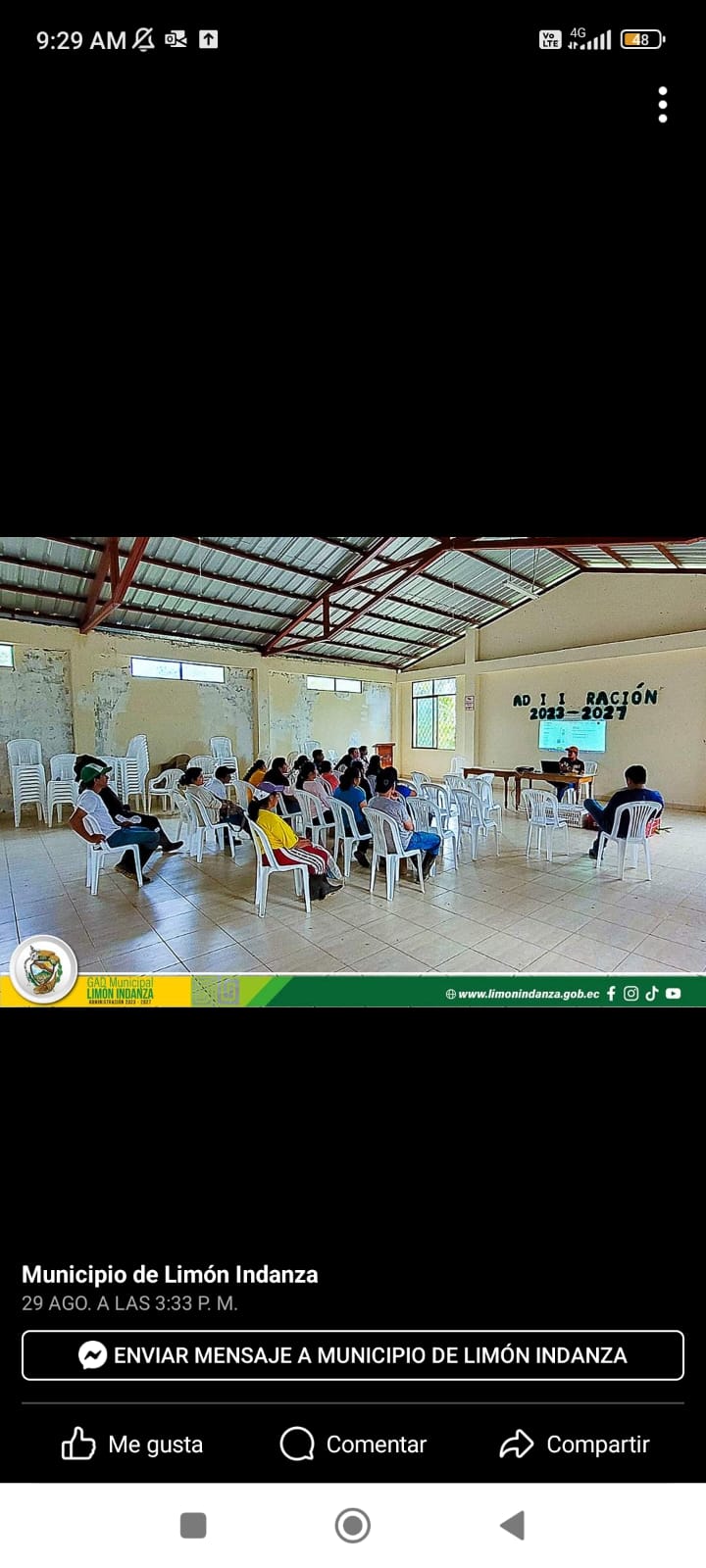 https://www.compraspublicas.gob.ec/ProcesoContratacion/compras/PC/informacionProcesoContratacion2.cpe?idSoliCompra=_glKEJkvbBKh-3UFCP23NyVxdcIpckmRxMdbJAZJa-g,
Link
BENEFICIARIOS: 168 Productores – 358 cobayos entregados
                                  272 Productores – 128,400 alevines entregados
Imagen: Entrega de alevines y cobayos producidos en la Granja Municipal
Fuente: GADMLI
PROYECTO:  FORTALECIMIENTO DEL SECTOR PRODUCTIVO EN LA PARROQUIA SANTA SUSANA DE CHIVIAZA, DEL CANTÓN LIMÓN INDANZA, CONTRIBUYENDO A LA REACTIVACIÓN DE LA ECONOMÍA FAMILIAR A TRAVÉS DE LA PRODUCCIÓN DE COBAYOS
Ubicación
Parroquia: Santa Susana de Chiviaza
Cantón : Limón Indanza
GADMLI
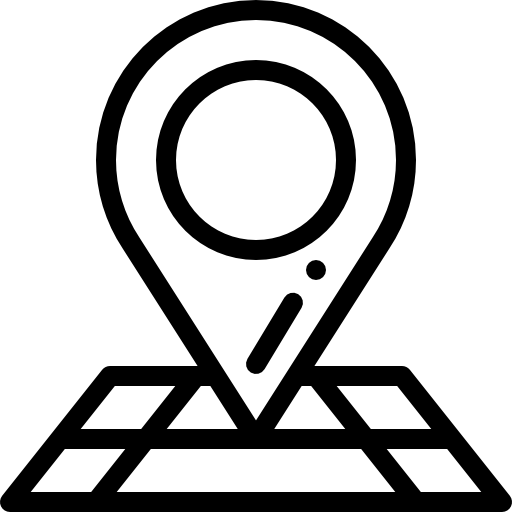 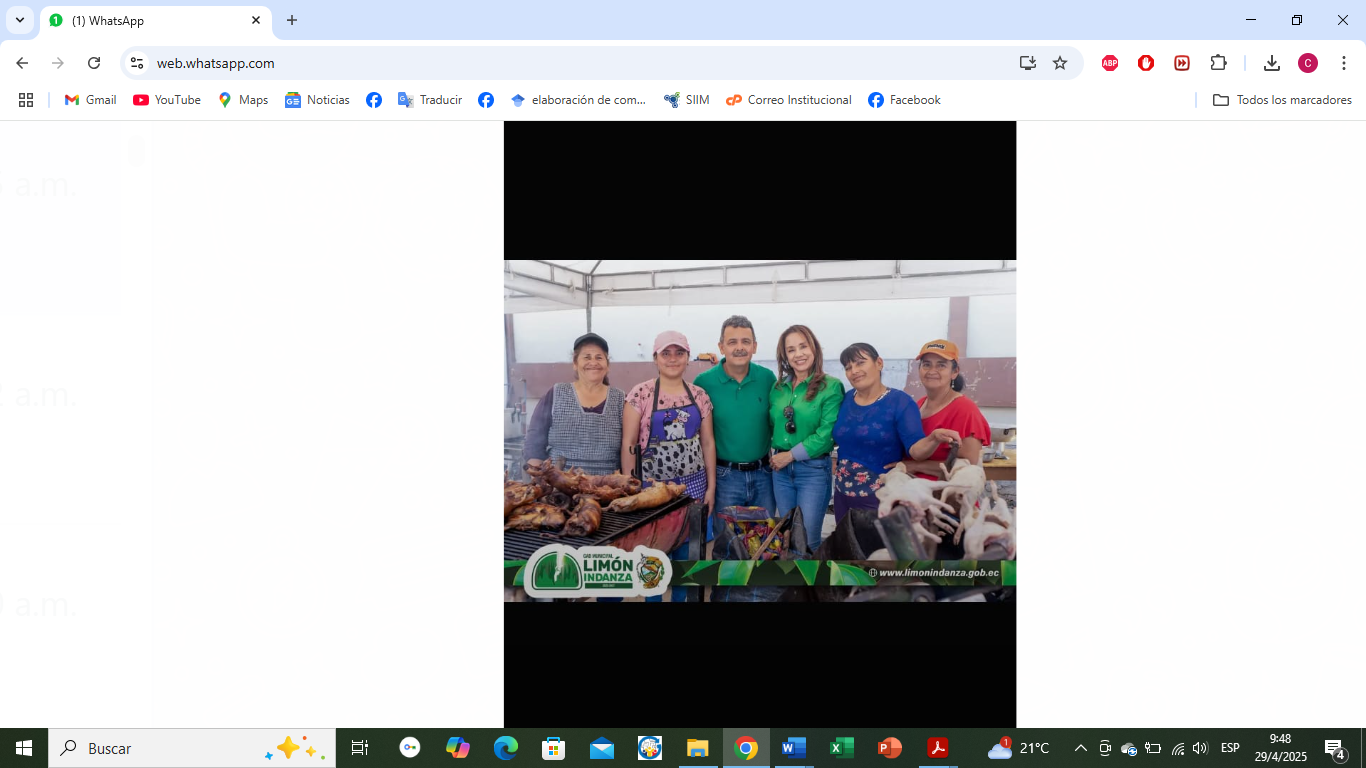 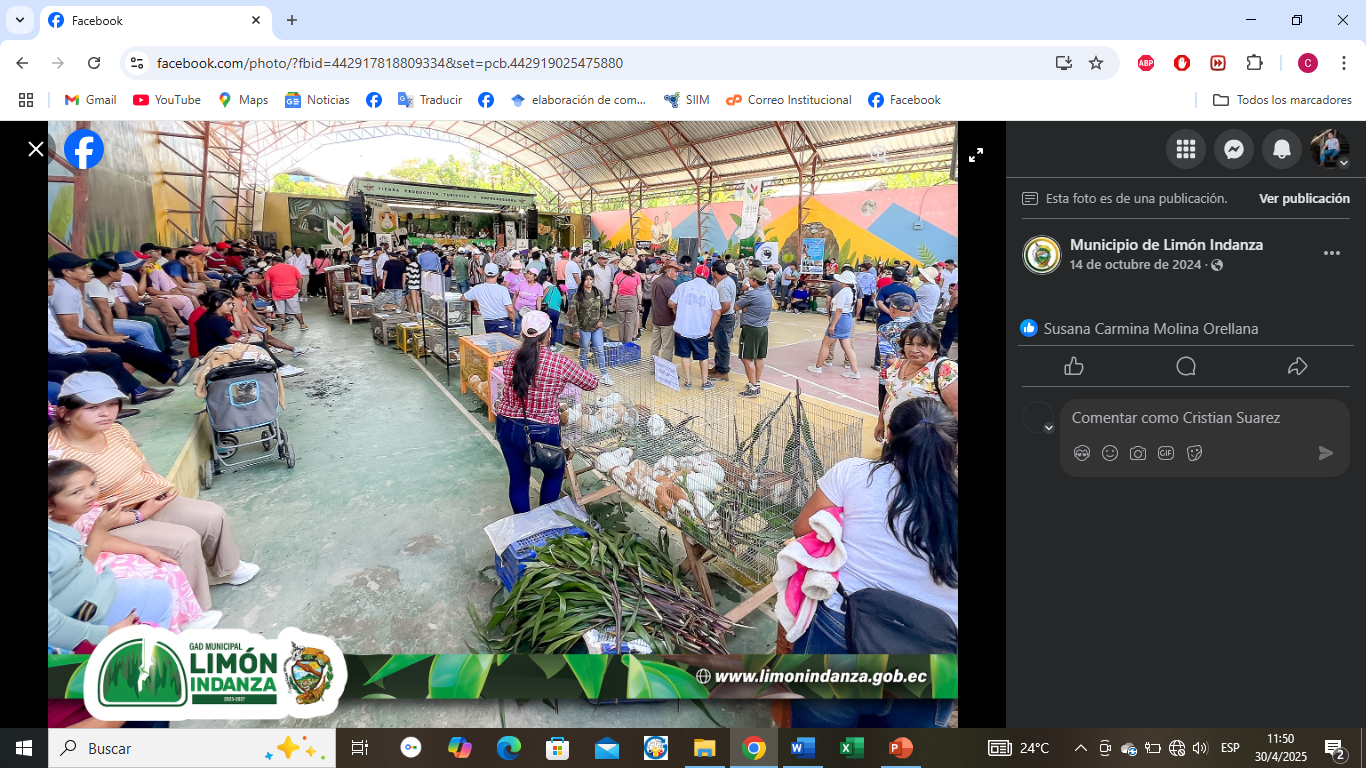 Presupuesto:
$ 5,500.00 USD
GADMLI
Financiamiento:
Programa
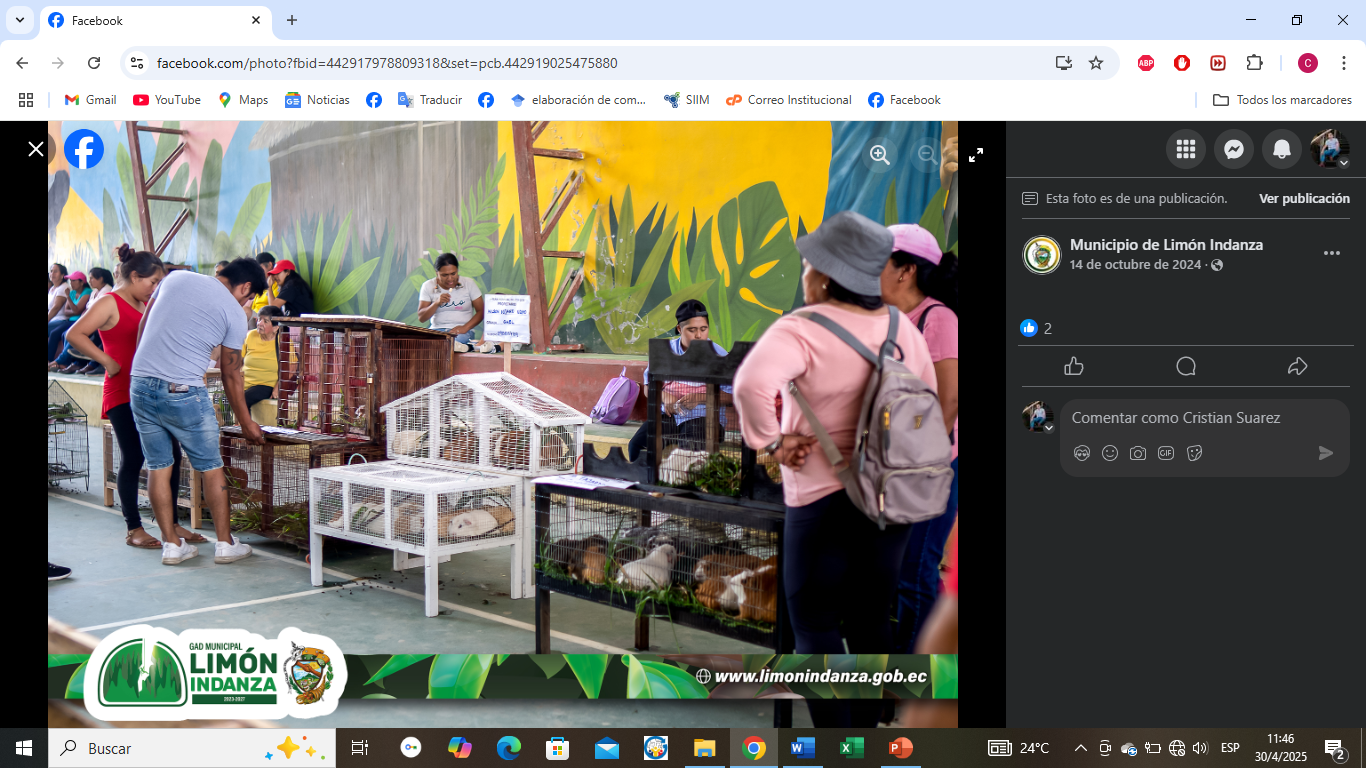 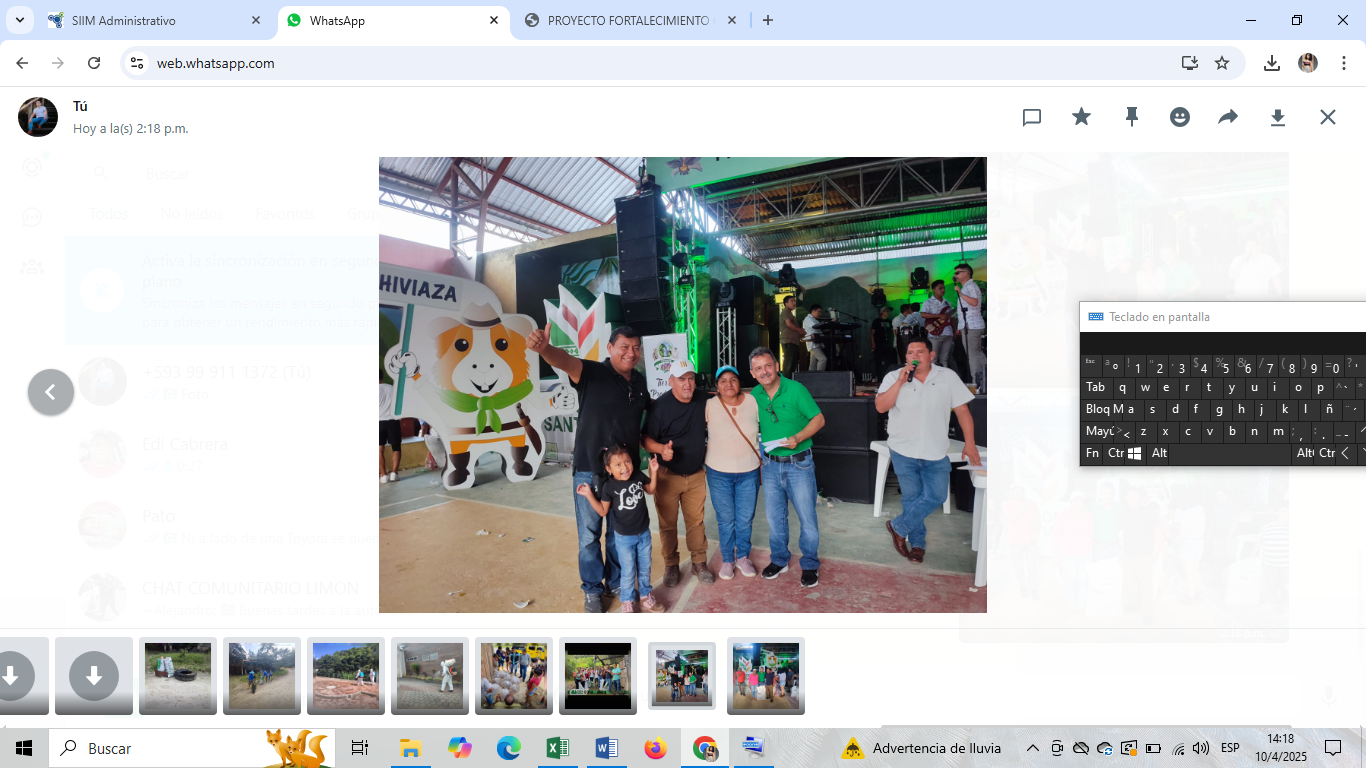 Fortalecimiento productivo
Reactivación de la economía local
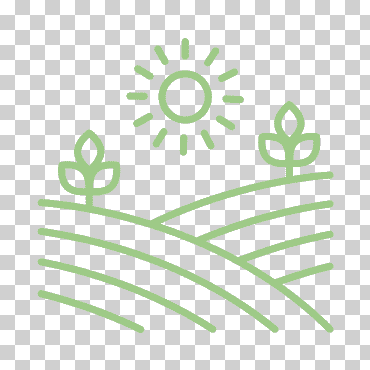 https://www.compraspublicas.gob.ec/ProcesoContratacion/compras/PC/informacionProcesoContratacion2.cpe?idSoliCompra=_glKEJkvbBKh-3UFCP23NyVxdcIpckmRxMdbJAZJa-g,
Link
BENEFICIARIOS: 80 Productores
Imagen: IV Feria Provincial del cuy
Fuente: GADMLI
PROYECTO:  MANTENIMIENTO Y RESTAURACIÓN DEL ORNATO DE PARQUES, JARDINES, ÁREAS VERDES Y DE RECREACIÓN DE LA PARROQUIA GENERAL PLAZA, CANTÓN LIMÓN INDANZA
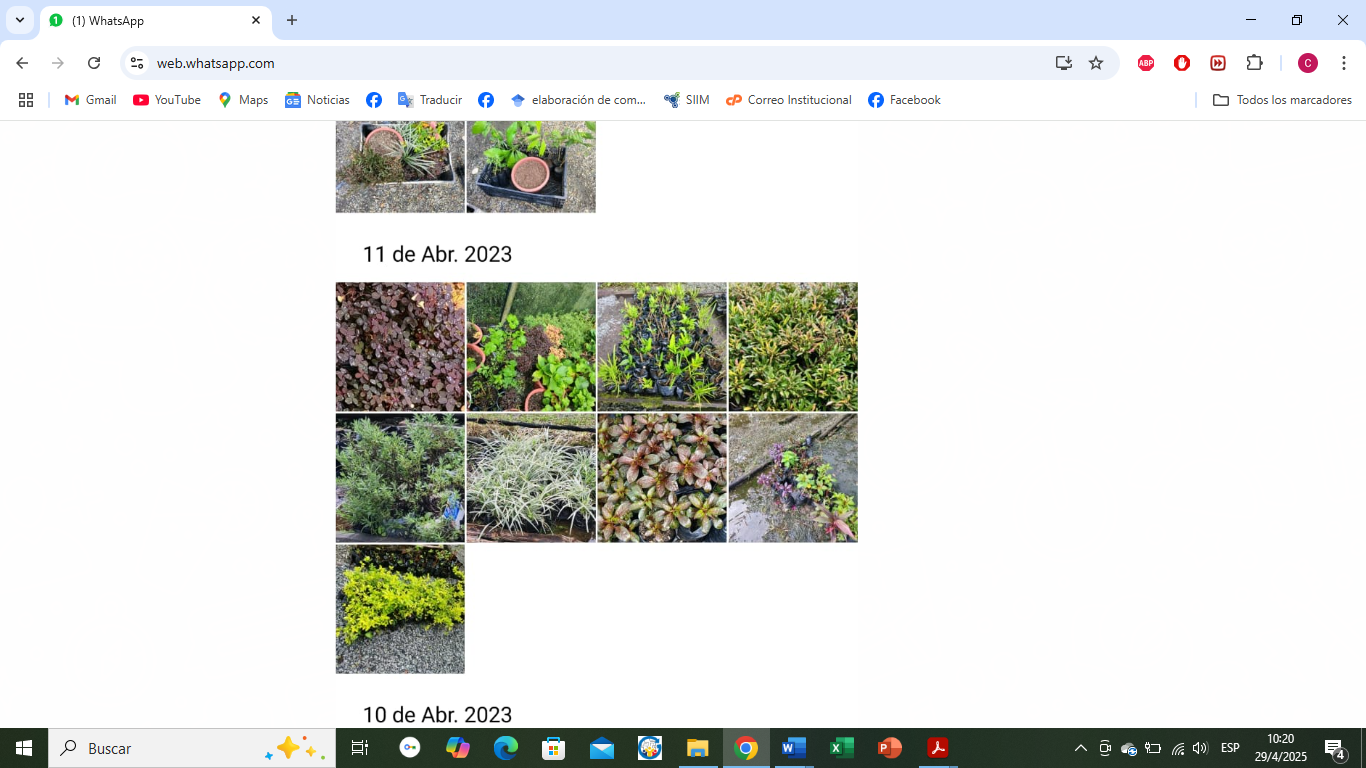 Ubicación
Parroquia: General Plaza
Cantón : Limón Indanza
GADMLI
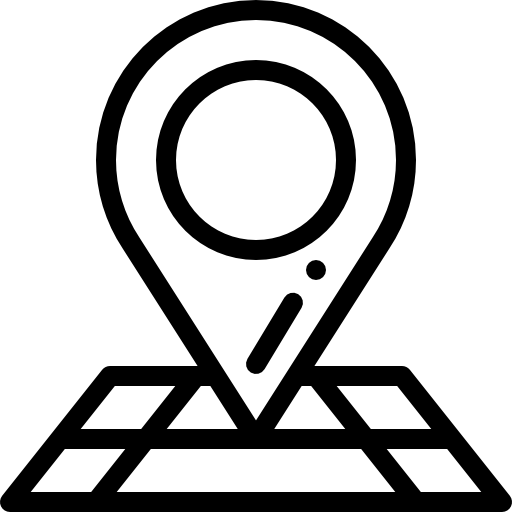 Presupuesto:
$ 12,132.31 USD
GADMLI
Financiamiento:
Programa
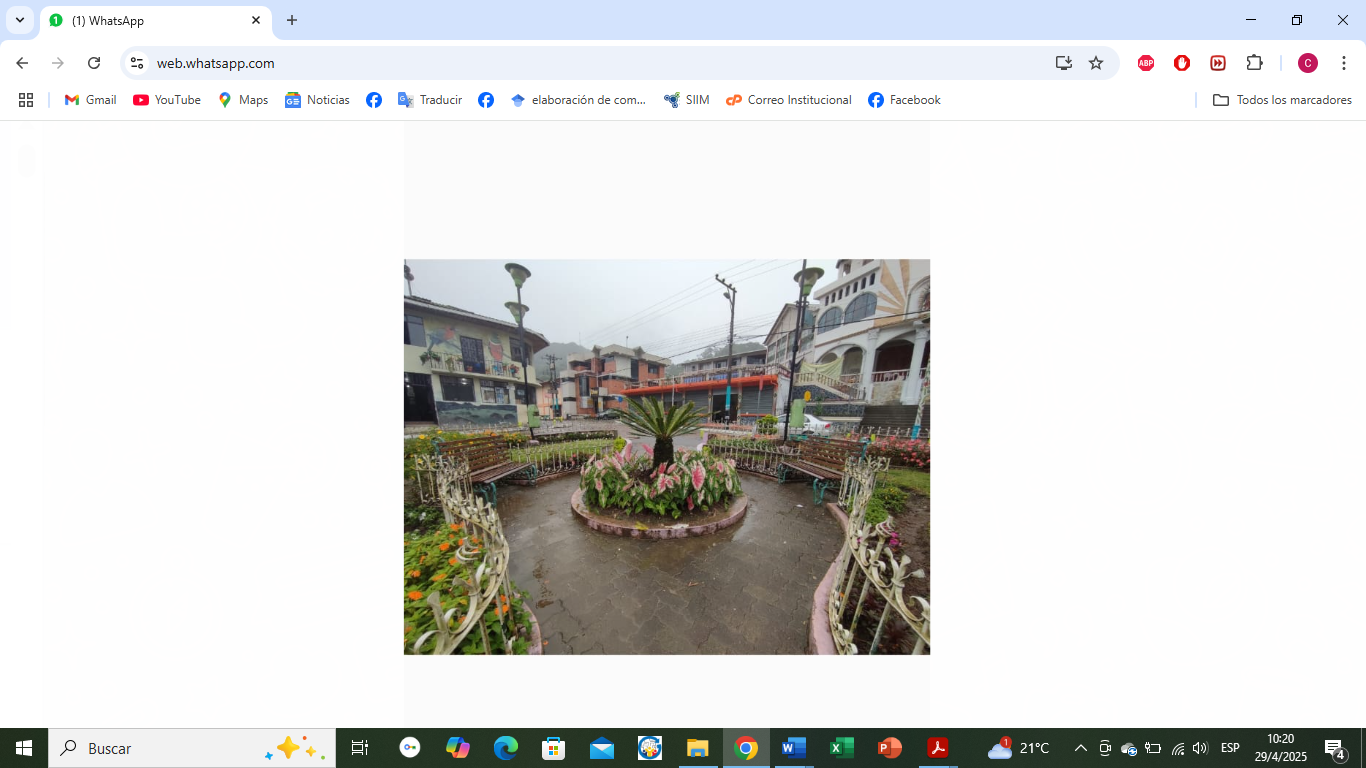 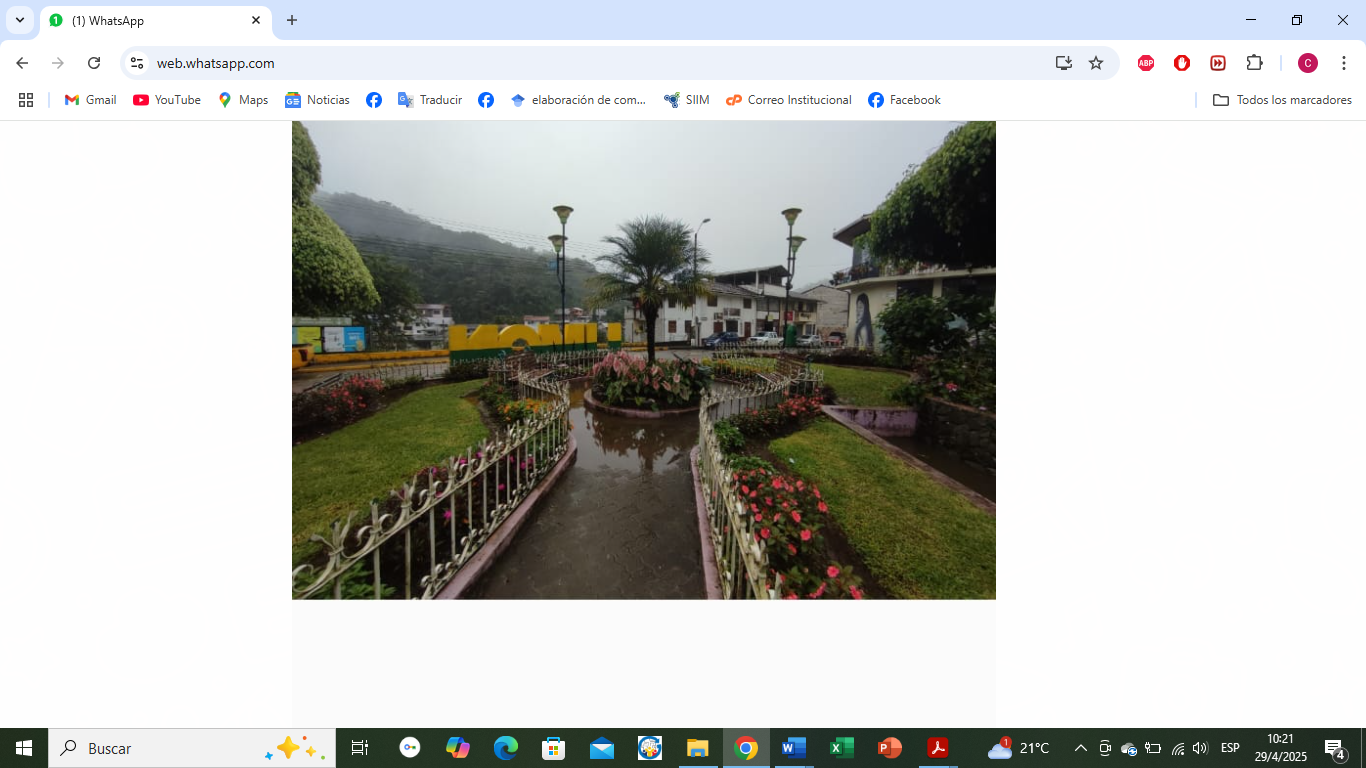 Áreas verdes
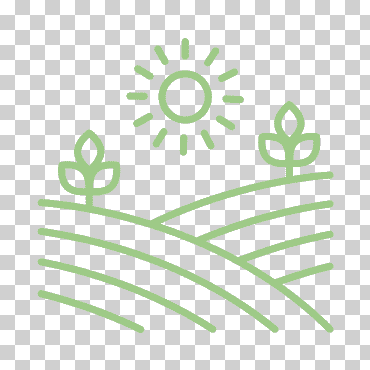 https://www.compraspublicas.gob.ec/ProcesoContratacion/compras/PC/informacionProcesoContratacion2.cpe?idSoliCompra=_glKEJkvbBKh-3UFCP23NyVxdcIpckmRxMdbJAZJa-g,
Link
BENEFICIARIOS:  Población urbana
Imagen: Mantenimiento de áreas verdes
Fuente: GADMLI
ANALISTA DE PRODUCTIVIDAD Y EMPRENDIMIENTO PECUARIO
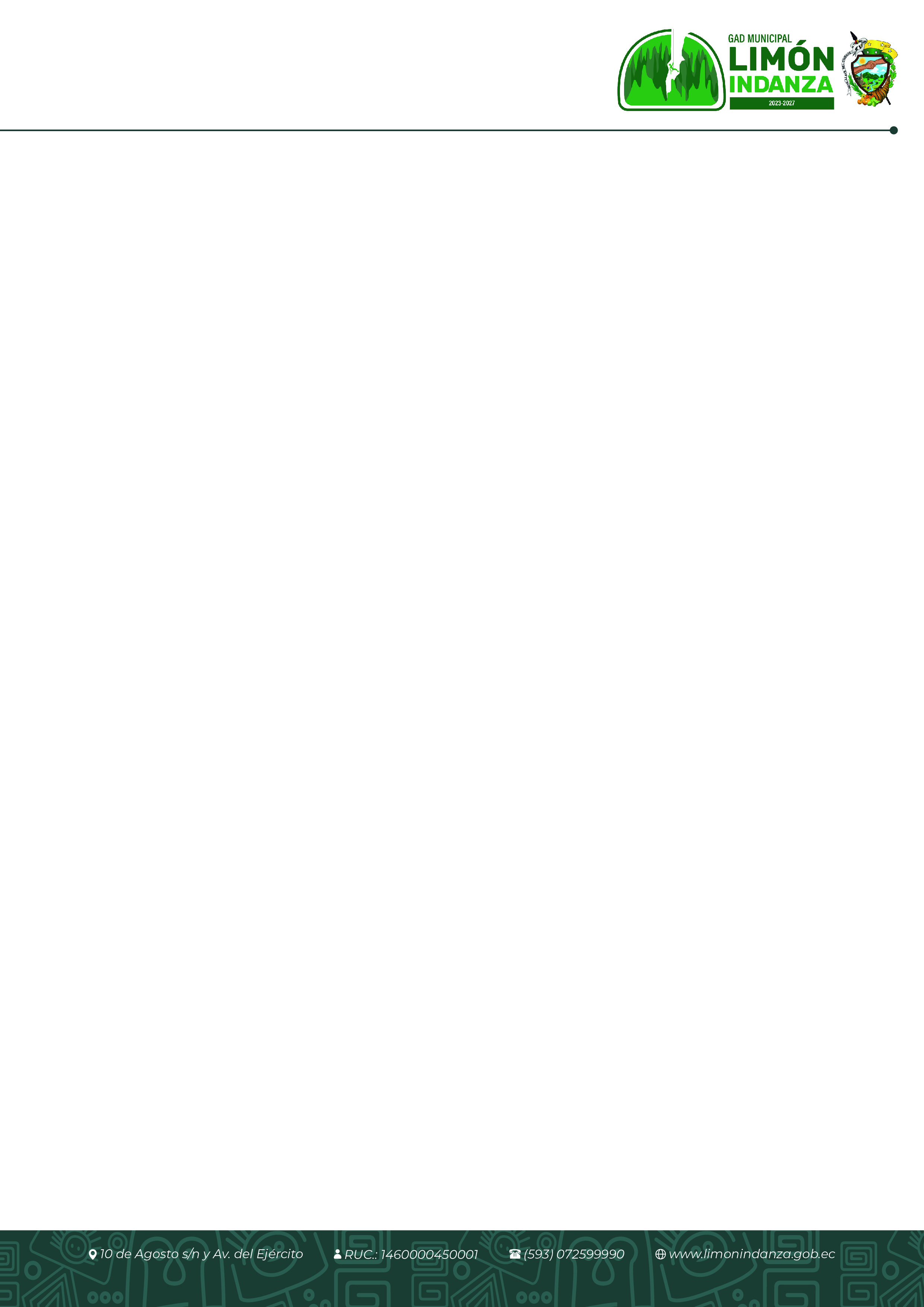 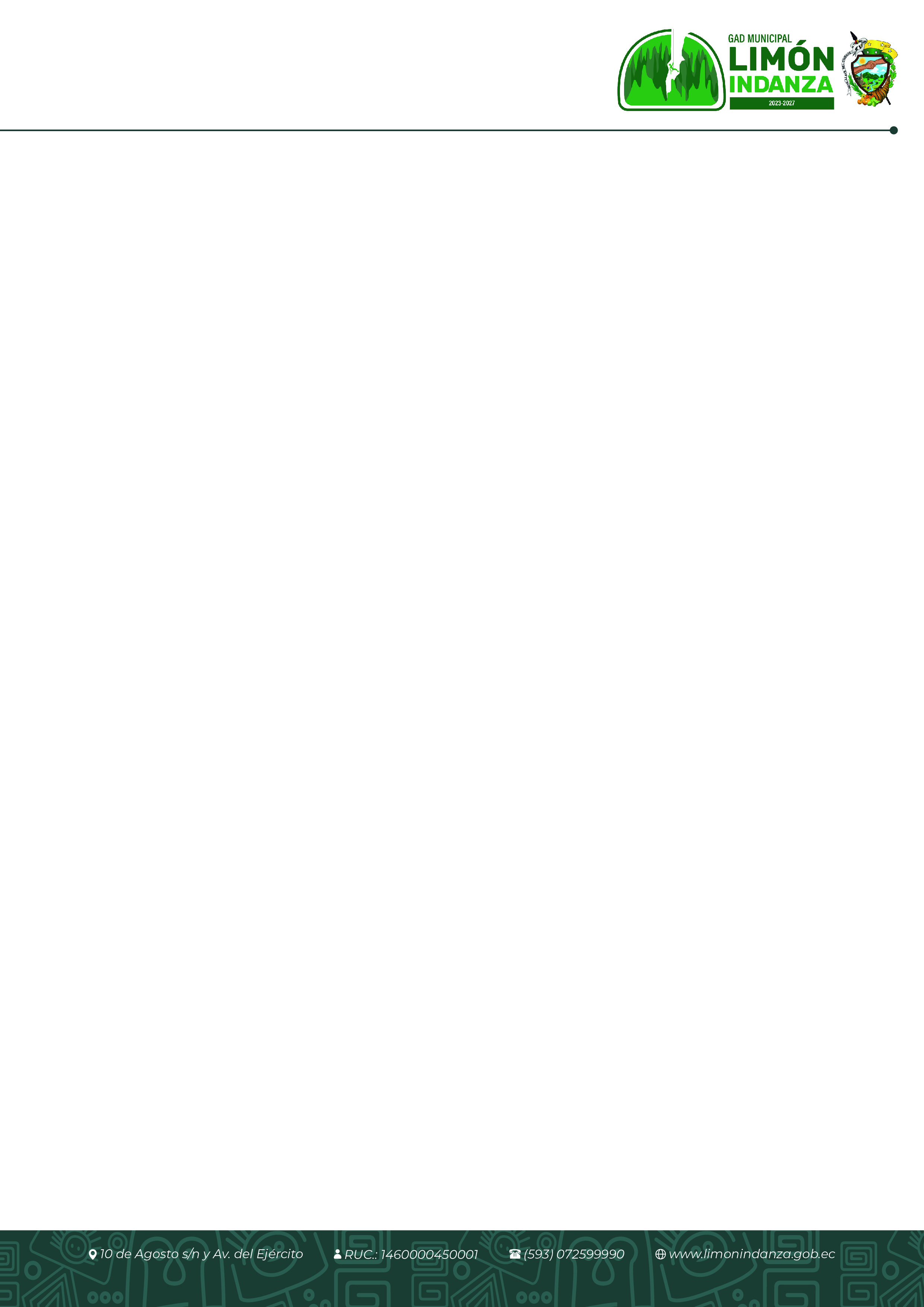 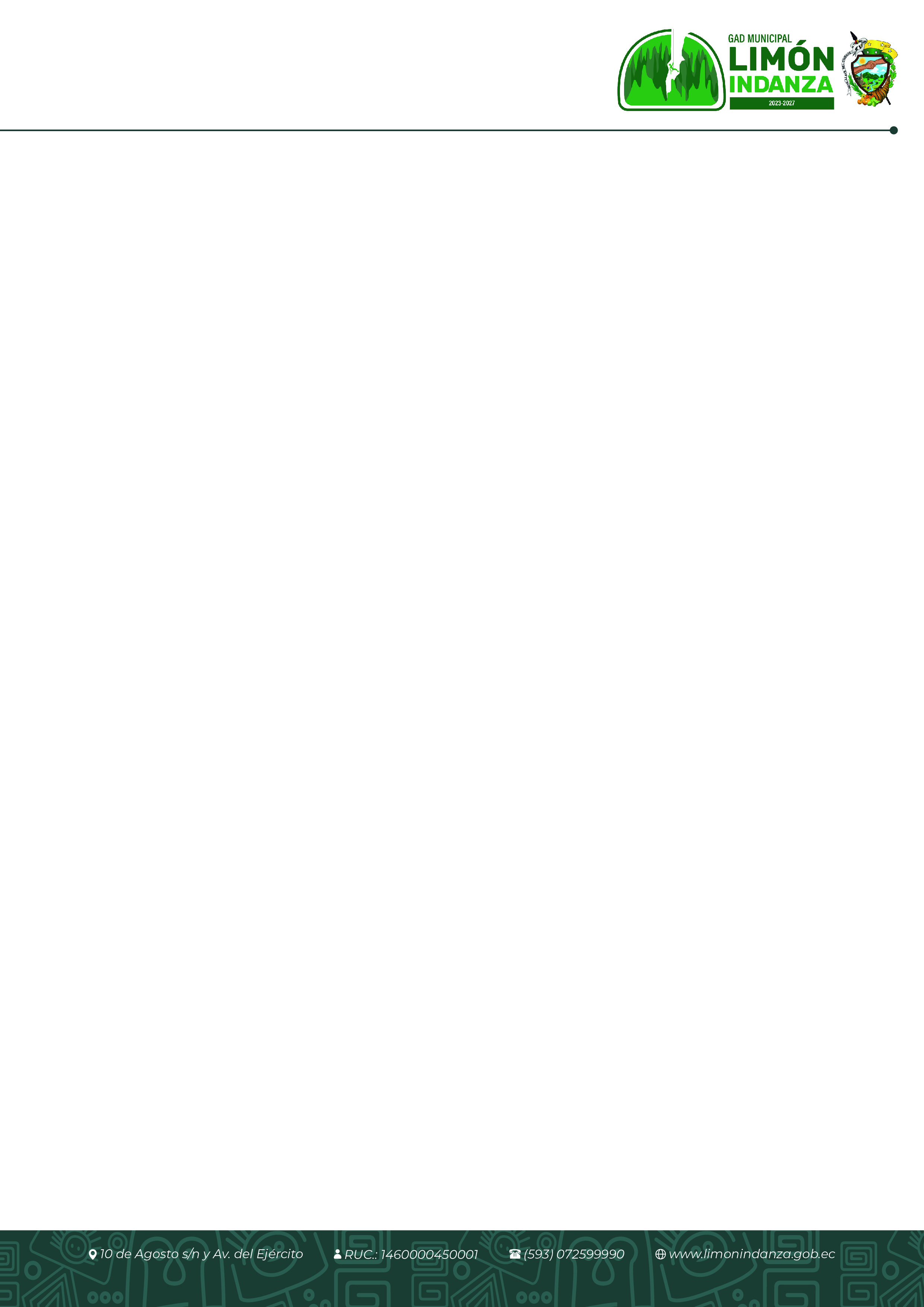 TEMA O PROYECTO:  CERTIFICACION DE MVZ AUTORIZADO PARA CAMALMUNICIPAL
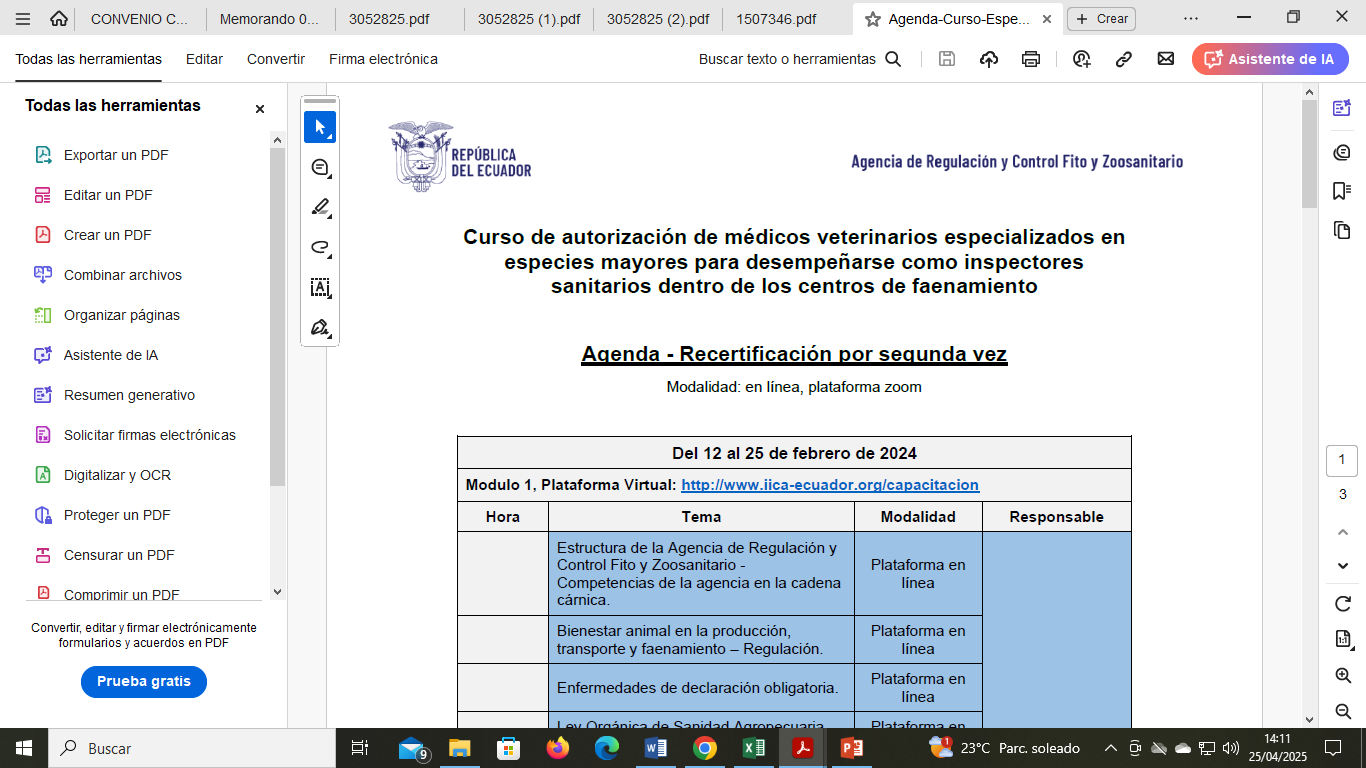 Ubicación
Parroquia: General Plaza
Cantón : Limón Indanza
GADMLI
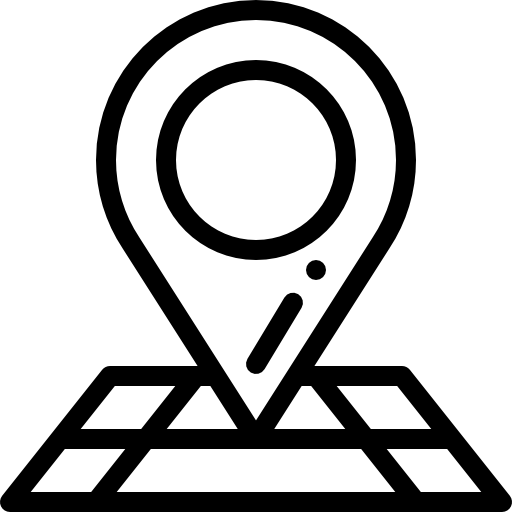 Presupuesto:
$ 850
GADMLI
Financiamiento:
Programa
CAMAL MUNICIPAL 
CONTROL SANITARIO
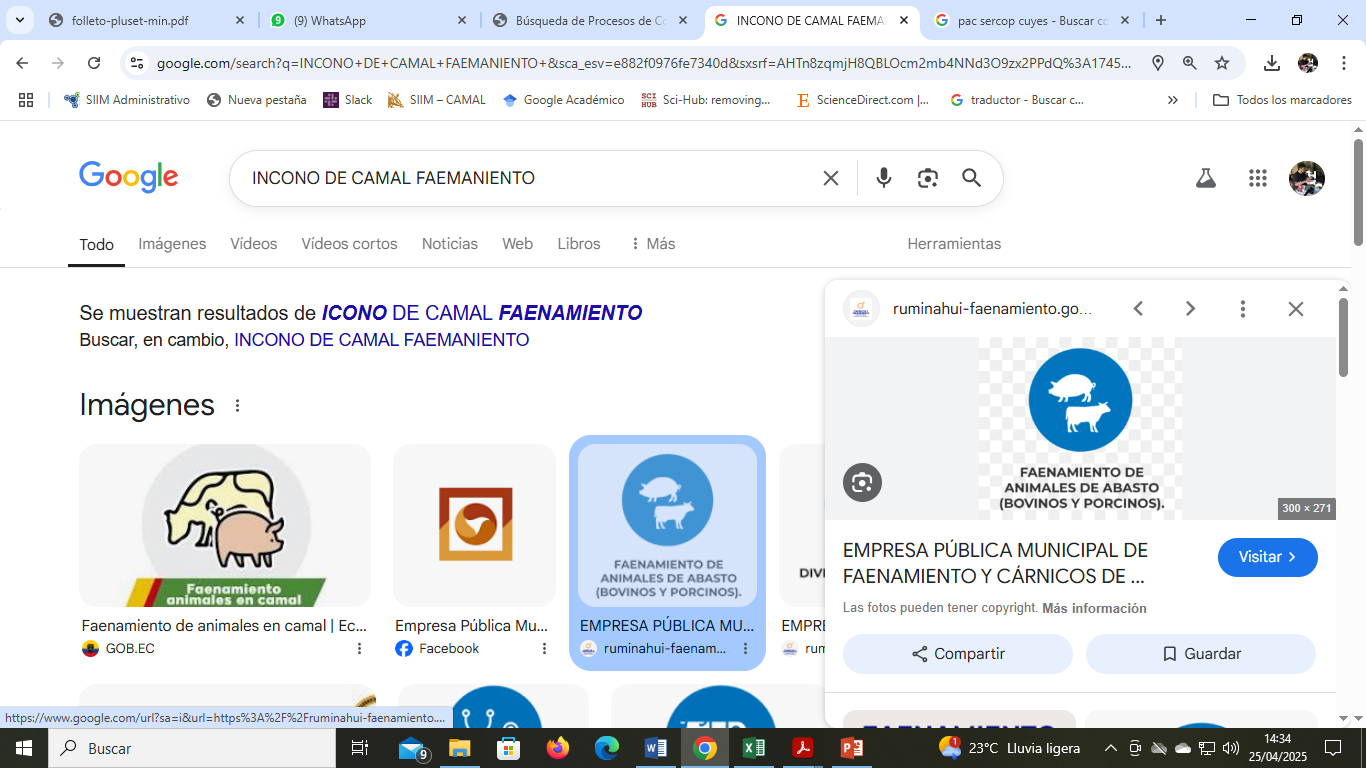 http://www.iica-ecuador.org/capacitacion
Link
Observaciones: APROBADO
Imagen:
Fuente:
TEMA O PROYECTO:  MANTENIMIENTO DE EQUIPOS DEL CAMAL MUNICIPAL
Ubicación
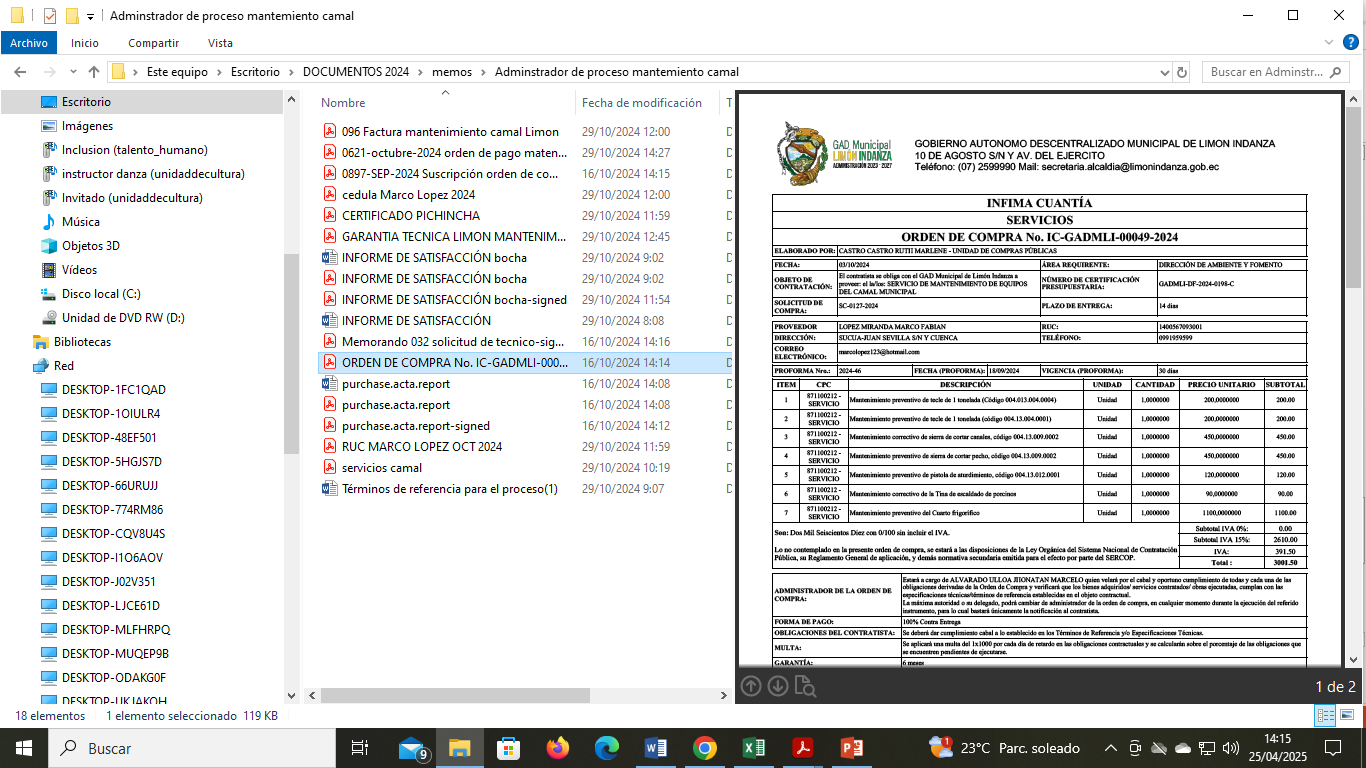 Parroquia: General Plaza
Canton : Limon Indanza
CAMA MUNICIPAL
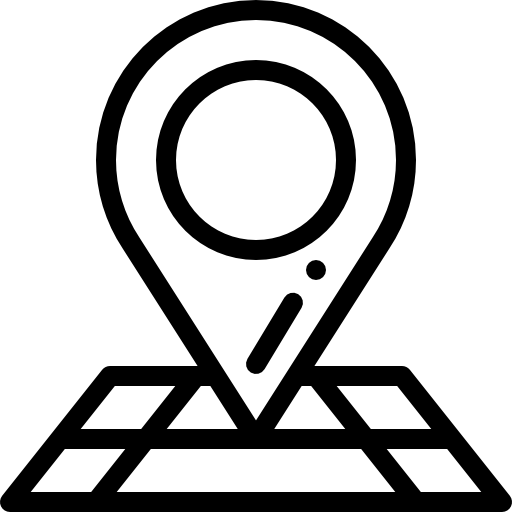 INFIMA CUANTIA
Proceso:
Presupuesto:
$ 3001,50
Financiamiento:
GADMLI
Programa
CAMAL MUNICIPAL 
MANTENIMIENTOS DE EQUIPOS 
ADMINISTRADOR
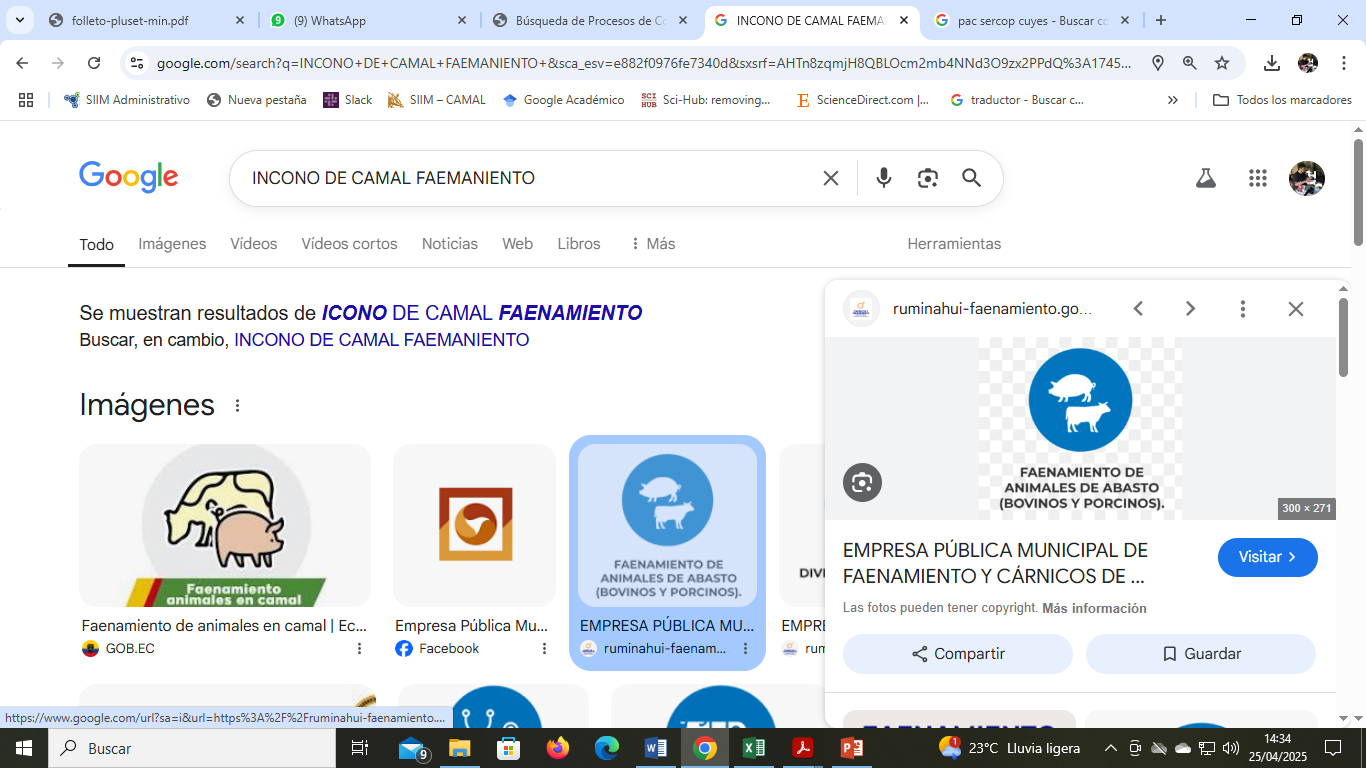 https://www.compraspublicas.gob.ec/ProcesoContratacion/compras/
Link
Observaciones: REALIZADO
Imagen:
Fuente:
TEMA O PROYECTO:  “ADQUISICIÓN DE HORMONAS, INSUMOS Y EQUIPOS BIOTECNOLÓGICOS REPRODUCTIVOS PARA LA TECNIFICACIÓN EN GANADERÍAS DE CARNE Y LECHE DE PEQUEÑOS Y MEDIANOS PRODUCTORES DEL CANTÓN LIMÓN INDANZA”.
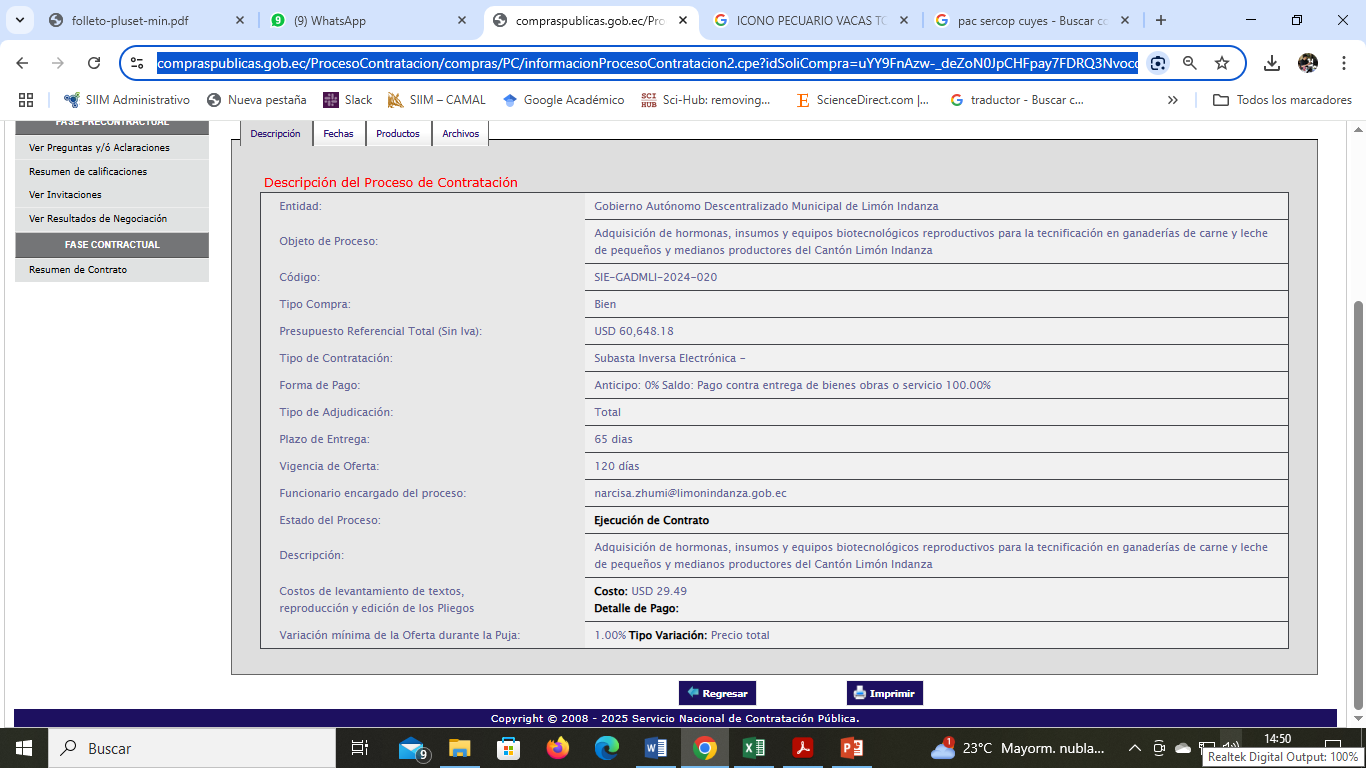 Ubicación
Canton : Limón Indanza
GANADERIA 
FOMENTO PECUARIO
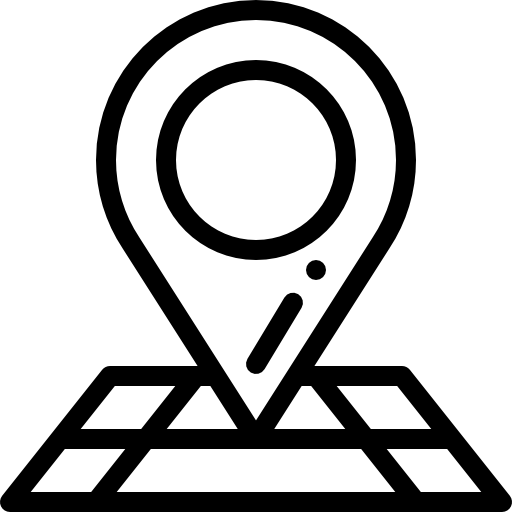 SUBASTA INVERSA SIE-GADMLI-2024-020
Proceso:
Presupuesto:
$  60.648,18
Financiamiento:
GADMLI
Meta:
40 embriones
Programa
PECUARIO
MEJORMAIENTO GENETICO BOVINO 
INSEMINACION Y EMBRIONES
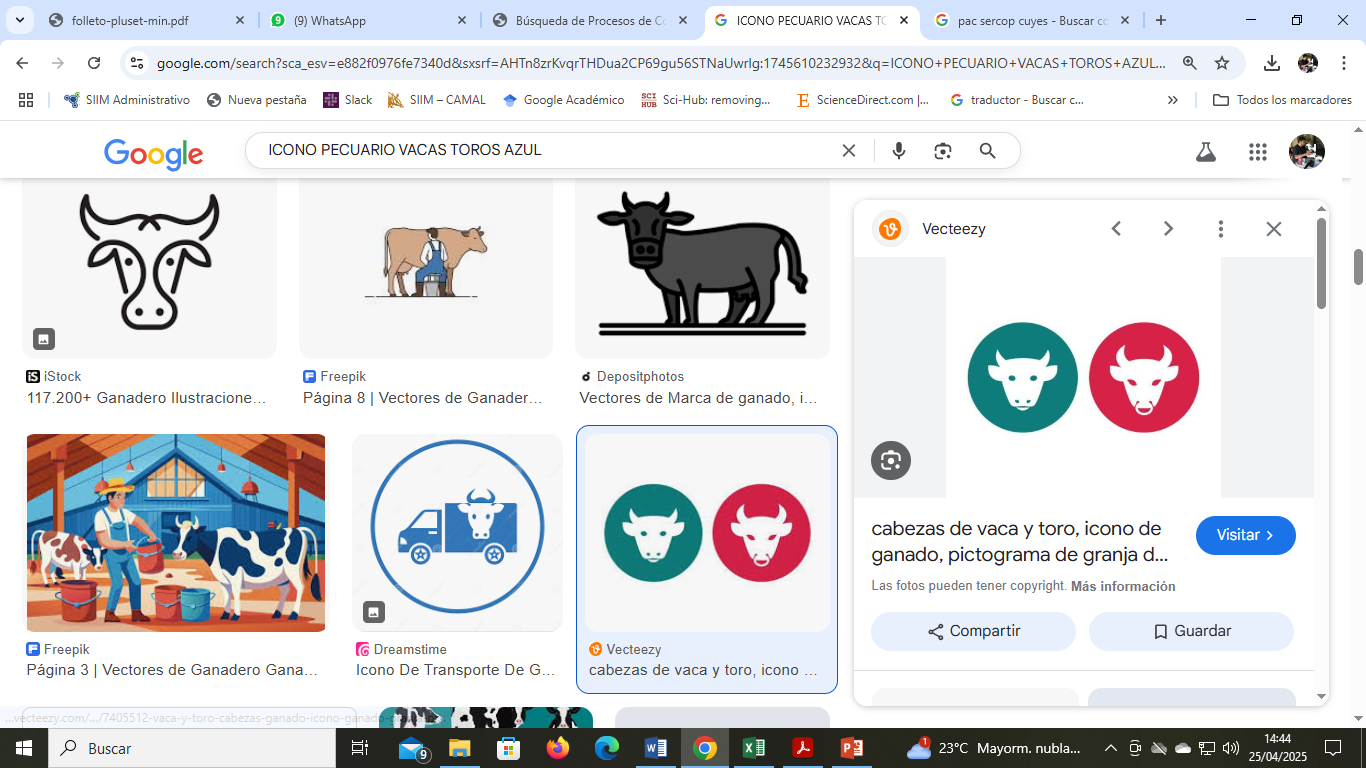 https://www.compraspublicas.gob.ec/ProcesoContratacion/compras/PC/informacionProcesoContratacion2.cpe?idSoliCompra=uYY9FnAzw-_deZoN0JpCHFpay7FDRQ3NvocdbYjeHso,
Link
Observaciones: EN EJECUCION
Imagen:
Fuente:
TEMA O PROYECTO:  “CUMPLIMIENTO A CONVENIO DE DELEGACION DE COMPETENCIAS EN LA PARTE PRODUCTIVA”.
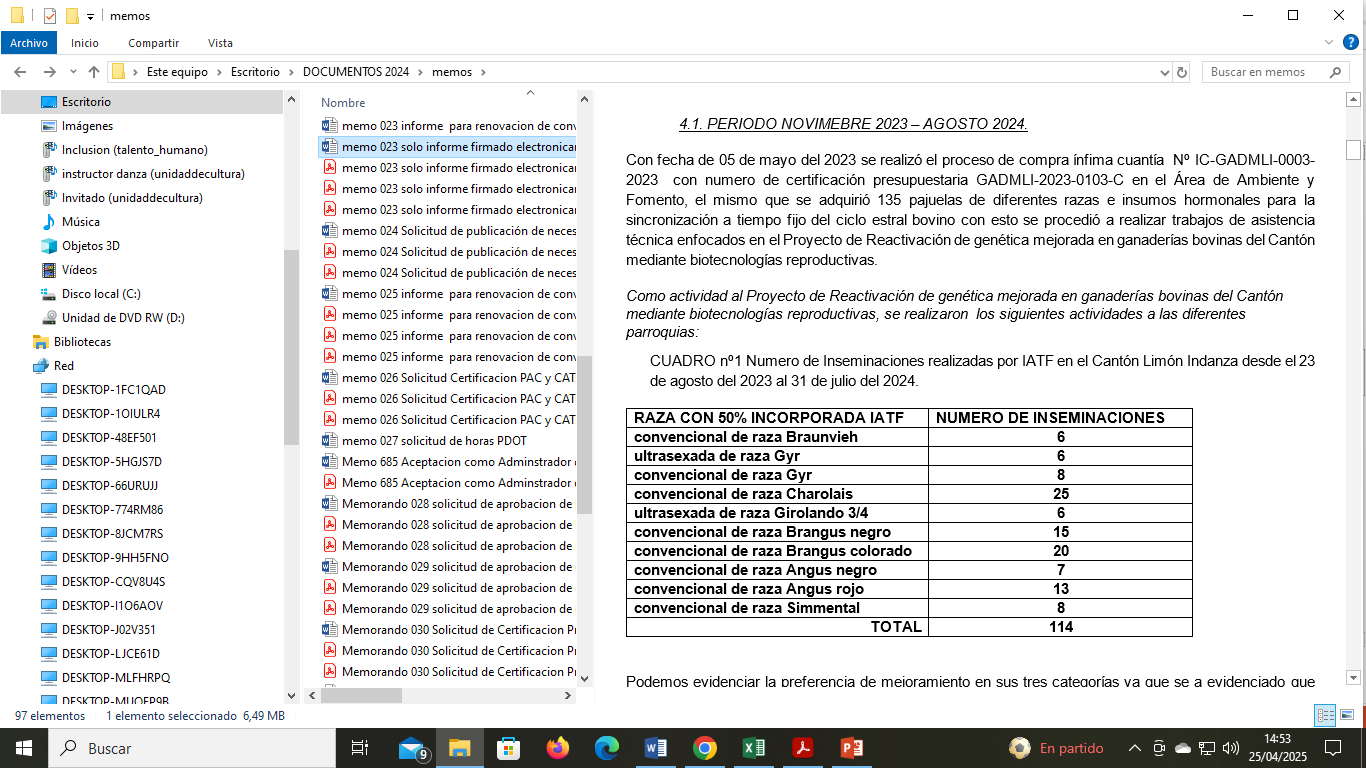 Ubicación
Canton : Limón Indanza
GANADERIA 
FOMENTO PECUARIO
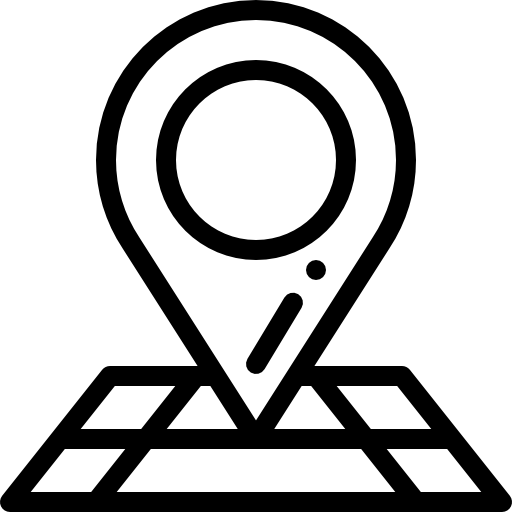 CONVENIO DE DELEGACION DE COMPETENCIA
Proceso:
Presupuesto:
$  SIN RECURSOS
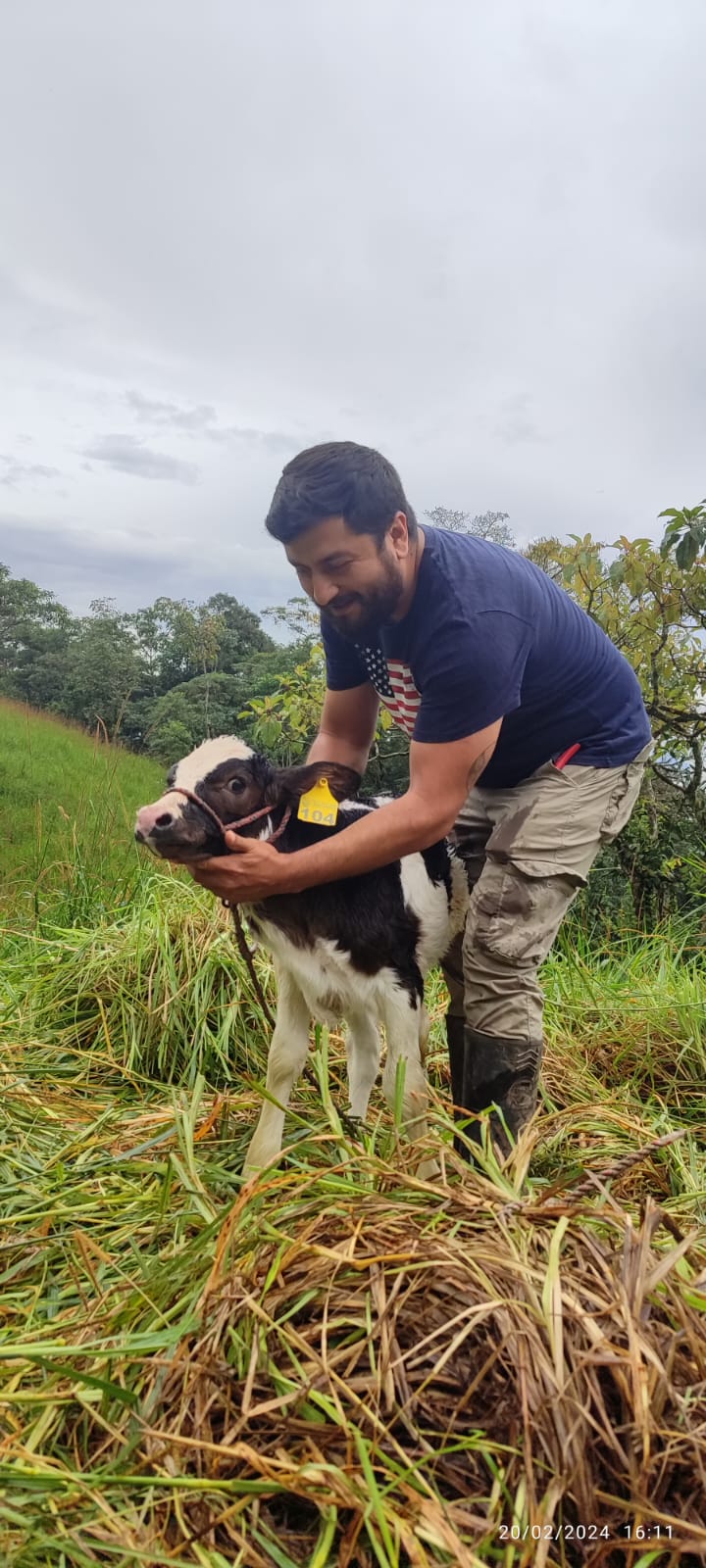 Financiamiento:
GADMLI
154 IATF
Meta :
Beneficiarios :
60
Programa
PECUARIO
MEJORMAIENTO GENETICO BOVINO 
INSEMINACION
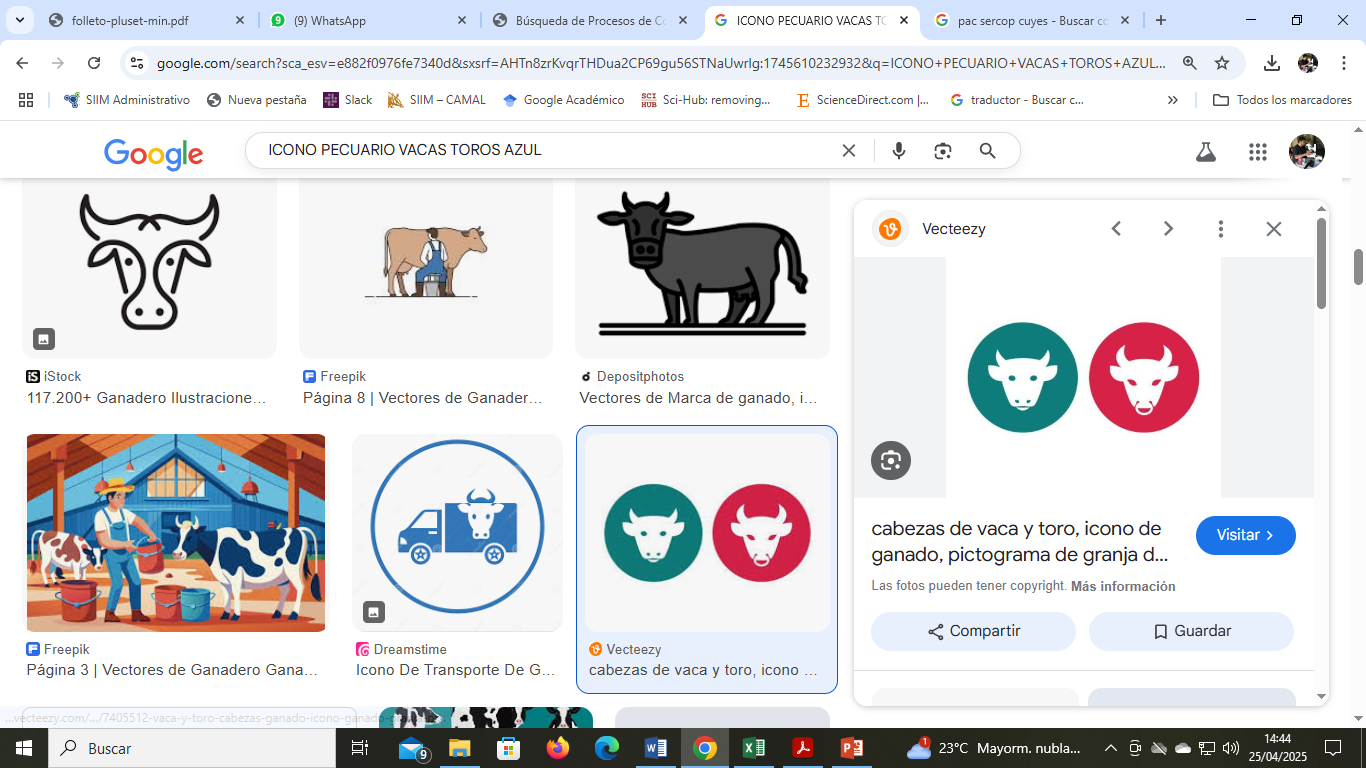 Observaciones: REALIZADO
Imagen:
Fuente:
TÉCNICO DE CONTROL SANITARIO
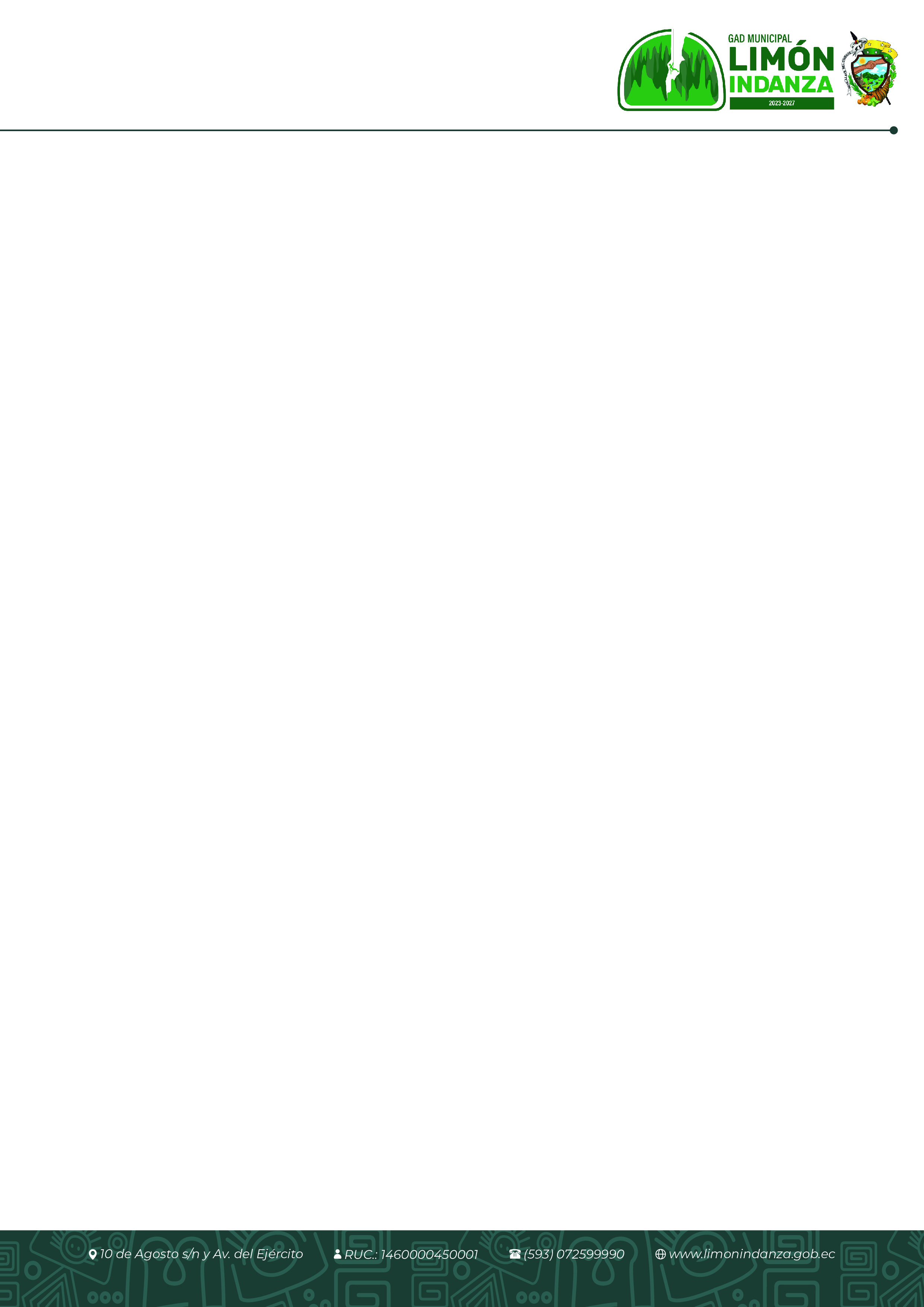 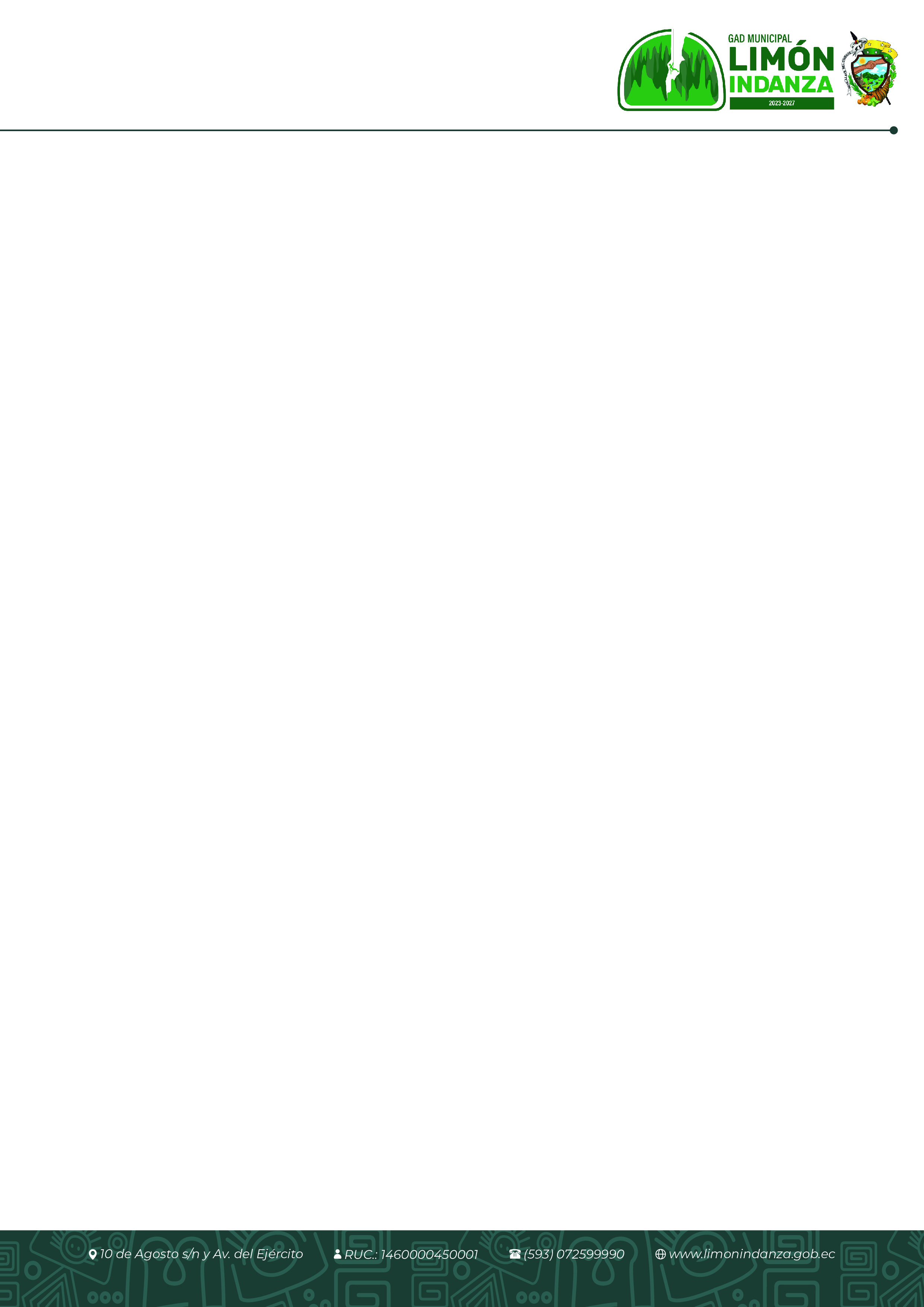 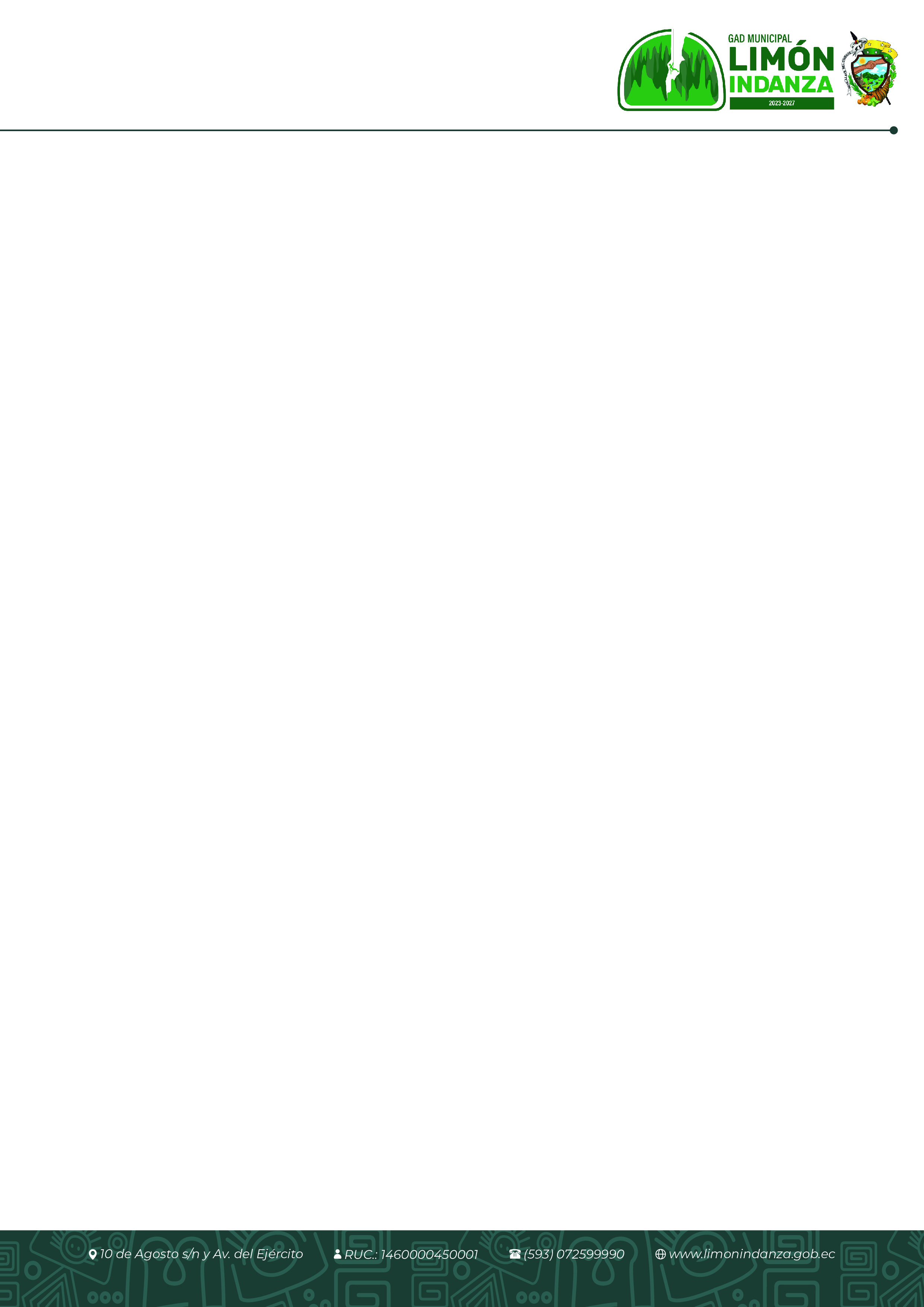 PROYECTO:  PROYECTO DE RESCATE DE CANES ABANDONADOS Y CAMPAÑA DE ESTERILIZACIÓN DE MASCOTAS (PERROS Y GATOS) EN EL CANTÓN LIMÓN INDANZA, AÑO 2024
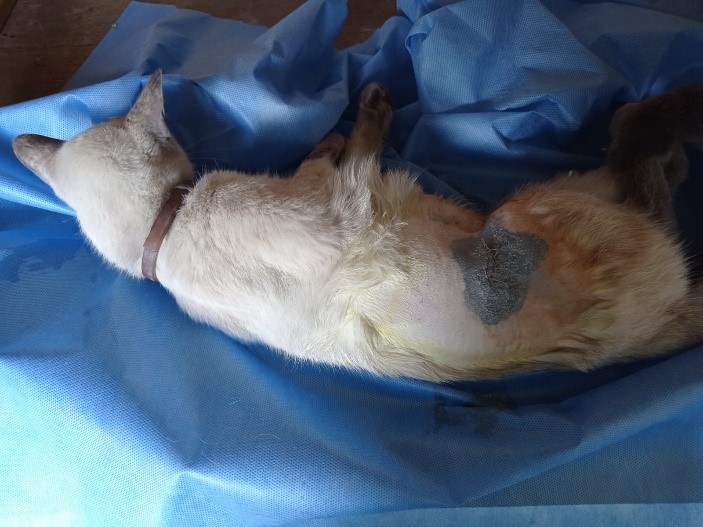 Ubicación
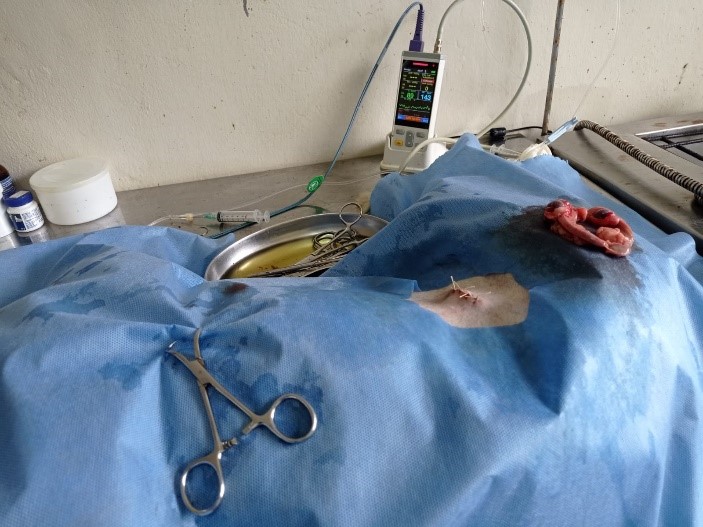 Parroquia: General Plaza
Cantón : Limón Indanza
GADMLI
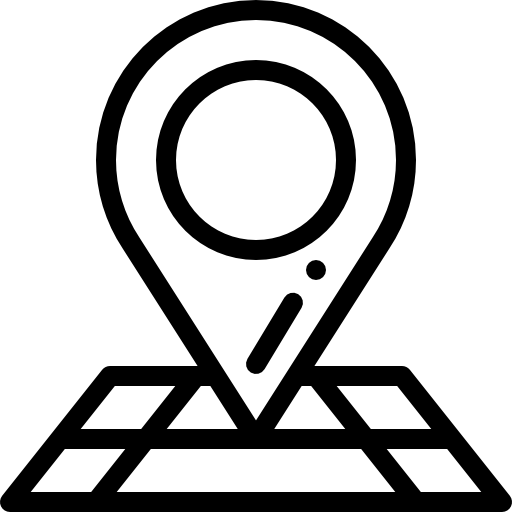 $ 29,506.55 USD
Presupuesto:
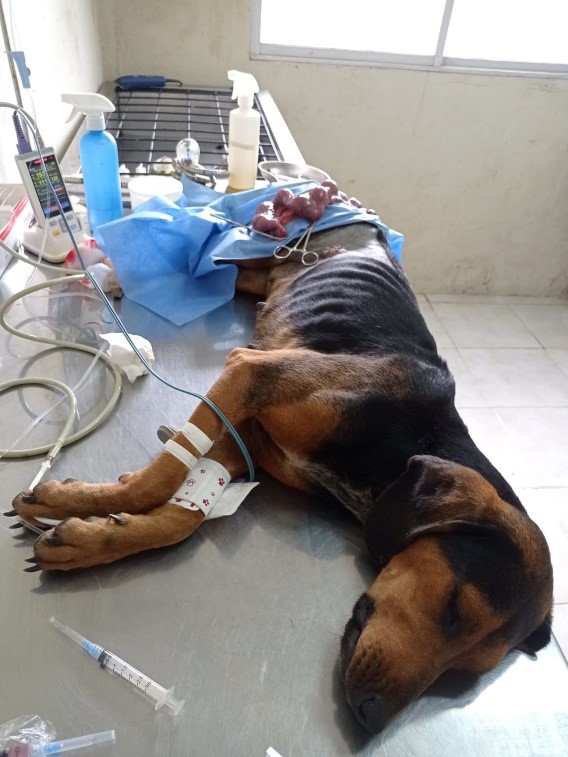 Financiamiento:
GADMLI
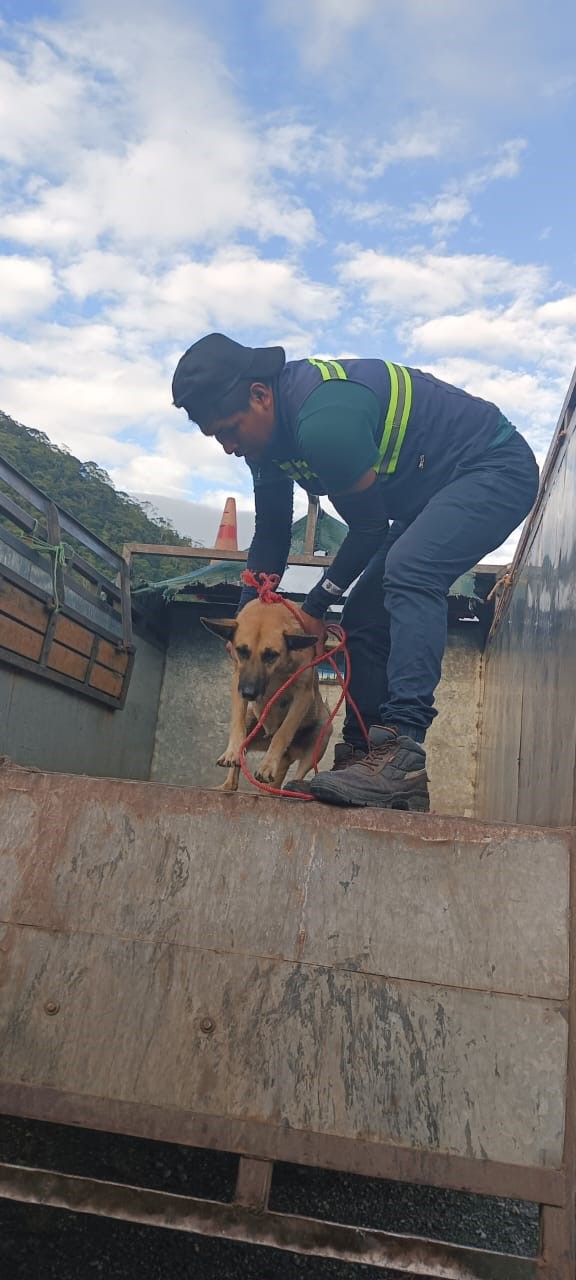 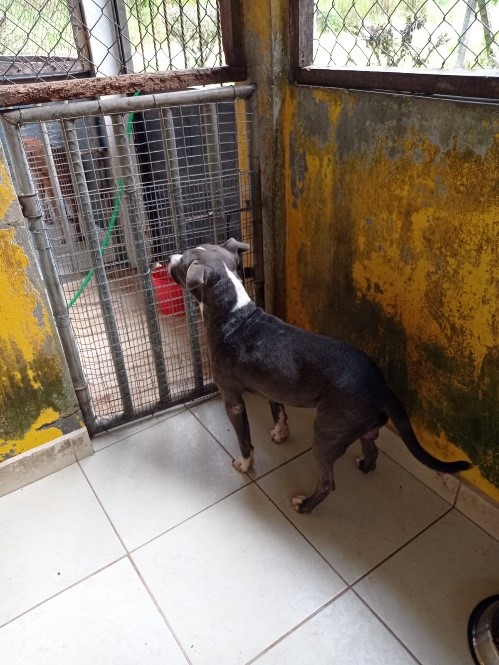 Control Sanitario
Perrera Municipal
Programa
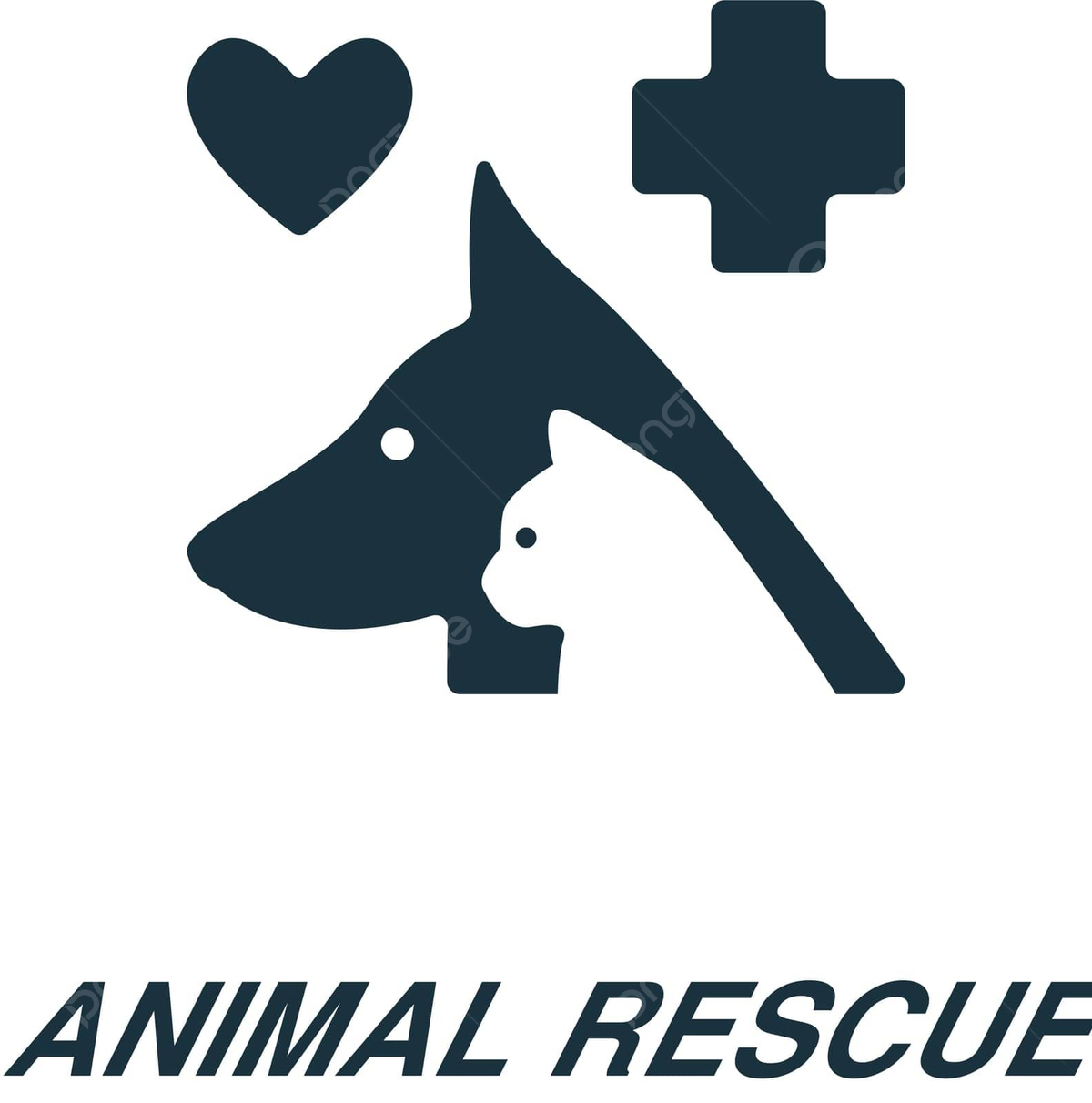 ,
RESULTADOS: 149 Cirugías 
                              29 rescate de canes
Imagen: Entrega de alevines y cobayos producidos en la Granja Municipal
Fuente: GADMLI
TEMA O PROYECTO:  “ADQUISICIÓN DE MATERIALES DE CONSTRUCCIÓPN PARA MENTENIMIENTO DEL CAMAL MUNICIPAL Y RELLENO SANITARIO DEL CANTÓN LIMÓN INDANZA, AÑO 2024”.
Ubicación
Cantón : Limón Indanza
Parroquia General Plaza
Sector “El Descanso”
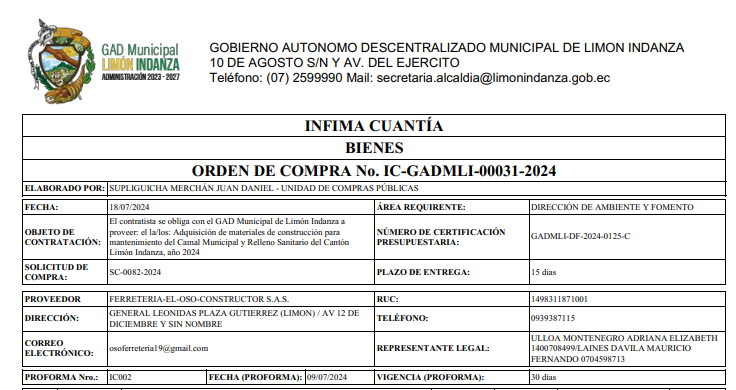 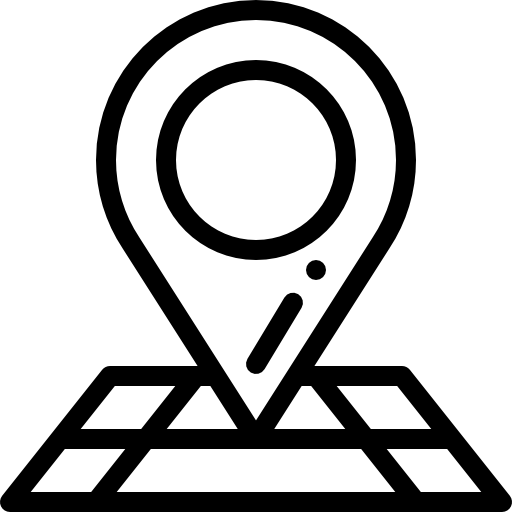 INFIMA CUANTIA
Proceso:
Presupuesto:
$ 5,784,00
Financiamiento:
GADMLI
Objetivo:
Garantizar la inocuidad de productos cárnicos
Programa
CONTROL SANITARIO
CAMAL MUNICIPAL
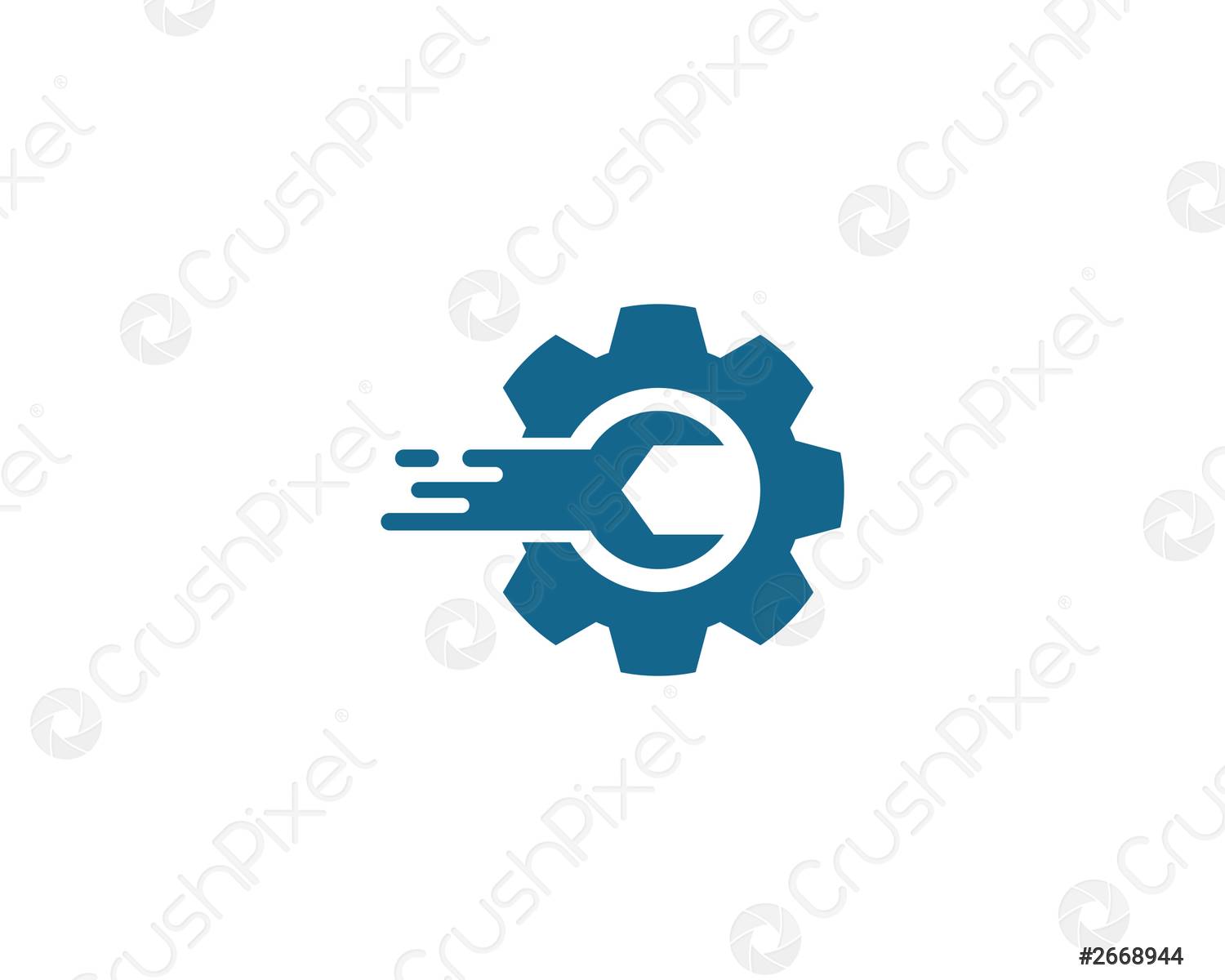 ,
Observaciones: EJECUTADA
Imagen:
Fuente:
TEMA O PROYECTO:  “SERVICIO DE MANTENIMIENTO DE EQUIPOS DEL CAMAL MUNICIPAL”.
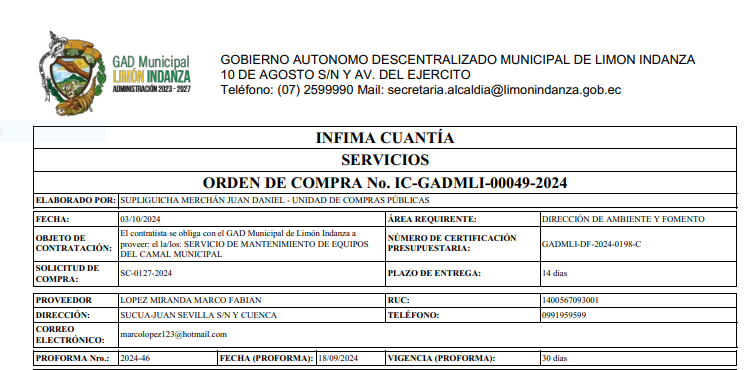 Ubicación
Cantón : Limón Indanza
Parroquia General Plaza
Sector “El Descanso”
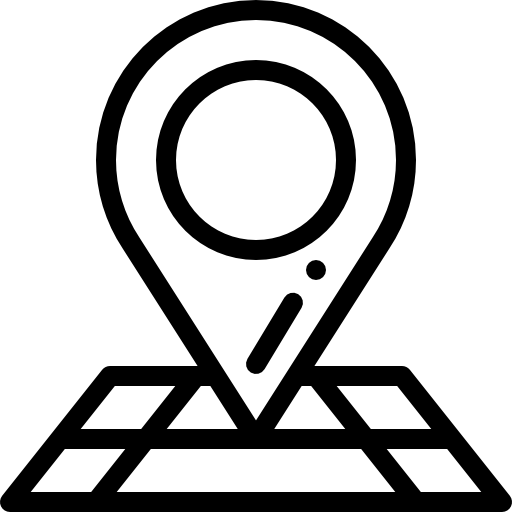 INFIMA CUANTIA
Proceso:
Presupuesto:
$ 2,610,00
Financiamiento:
GADMLI
Objetivo:
Mantenimiento de equipos  del Cama Municipal
Programa
CONTROL SANITARIO
CAMAL MUNICIPAL
CENTRO DE FAENAMIETENTO
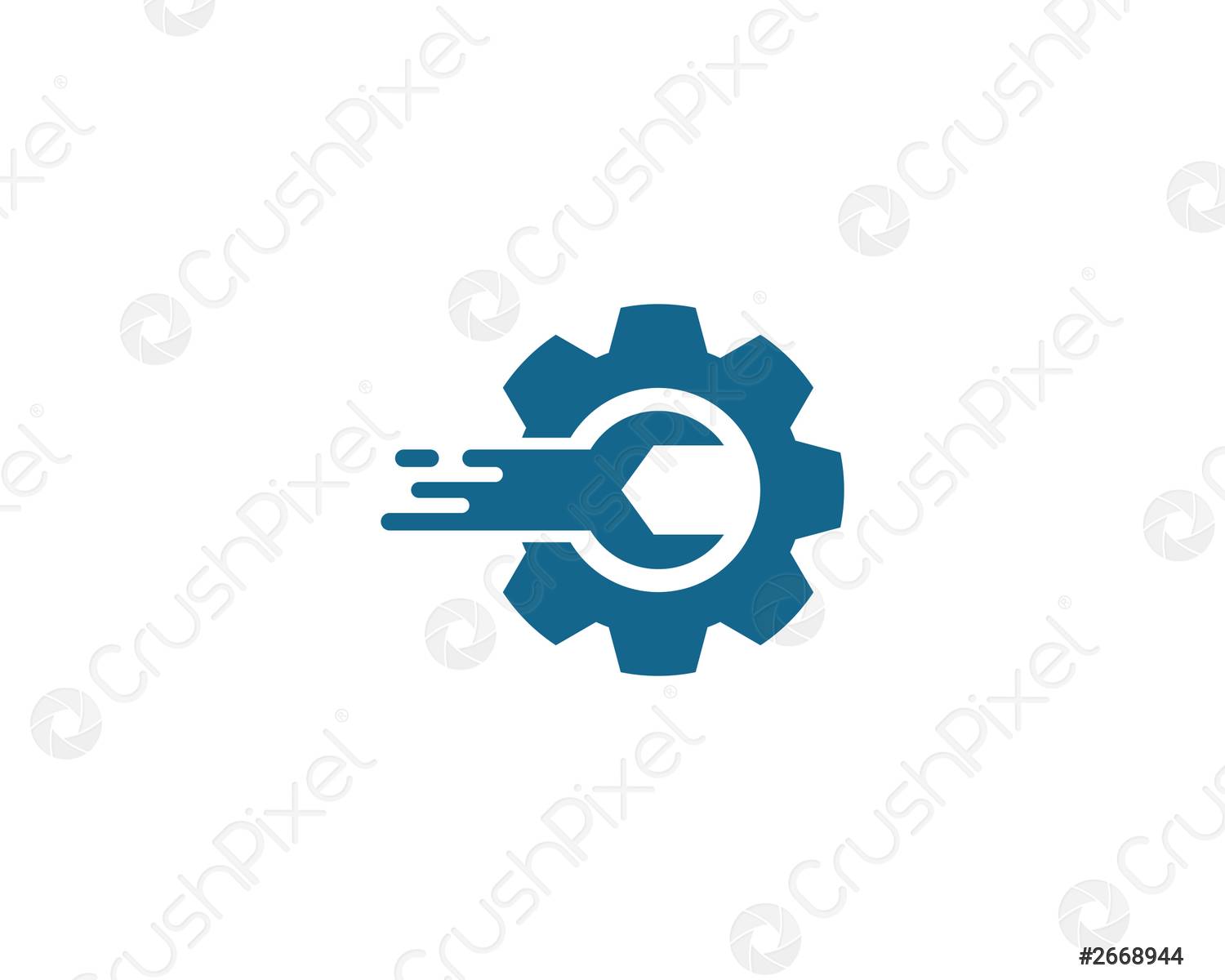 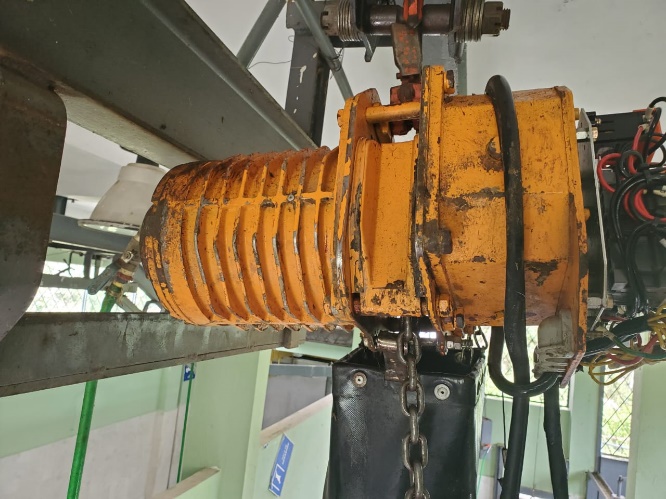 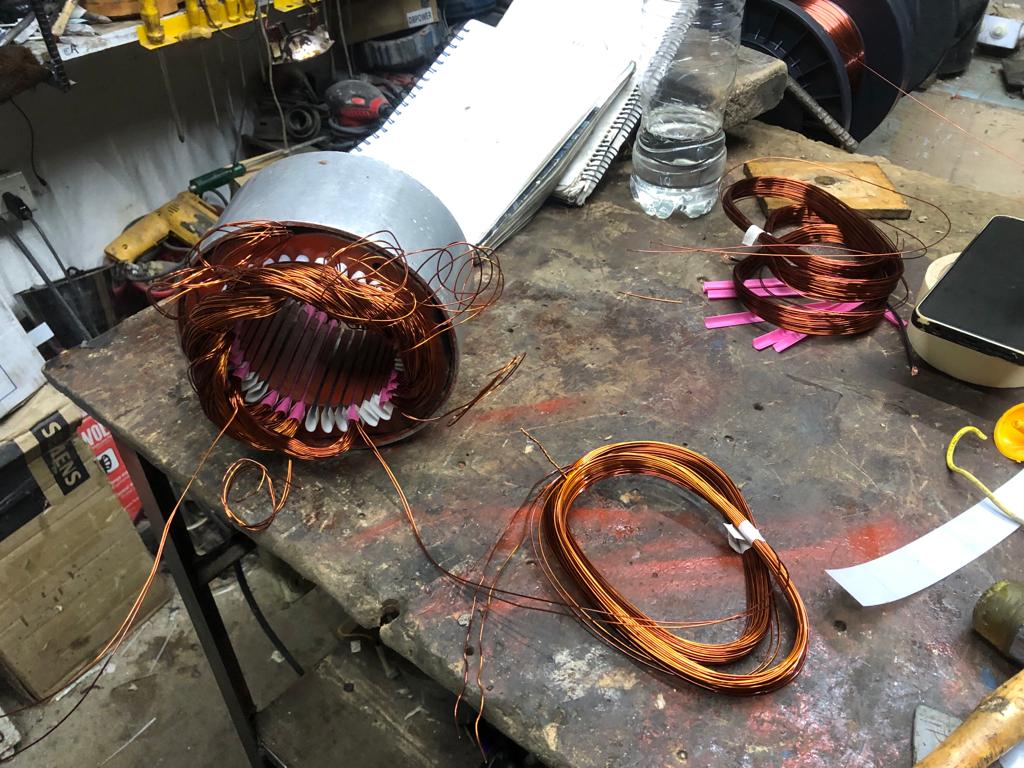 ,
Observaciones: EJECUTADA
Imagen:
Fuente:
TEMA O PROYECTO:  “ADQUISICIÓN DE REPUESTOS Y HERRAMIENTAS PARA EL CAMAL MUNICIPAL, AÑO 2024”.
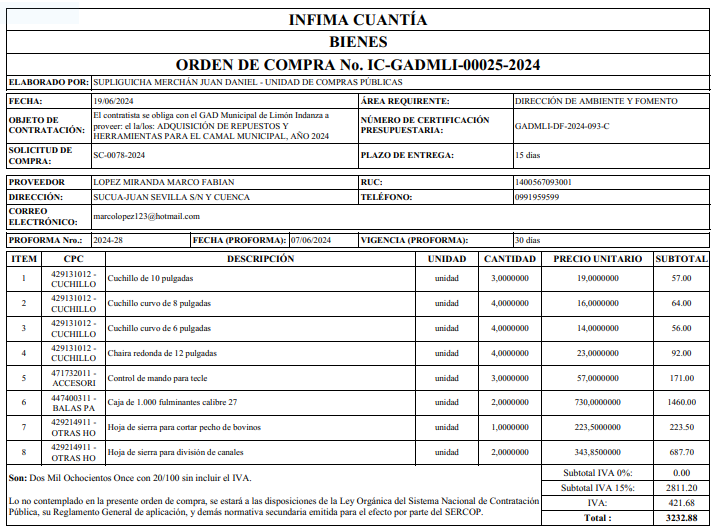 Ubicación
Cantón : Limón Indanza
Parroquia General Plaza
Sector “El Descanso”
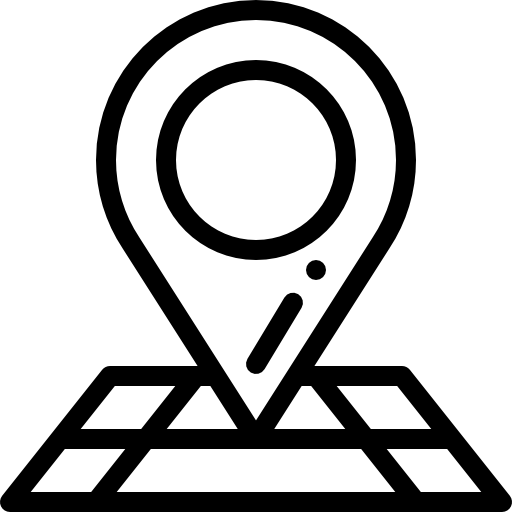 INFIMA CUANTIA
Proceso:
Presupuesto:
$ 3,232,88
Financiamiento:
GADMLI
Objetivo:
Garantizar la inocuidad de productos cárnicos
Programa
CONTROL SANITARIO
CAMAL MUNICIPAL
CENTRO DE FAENAMIETENTO
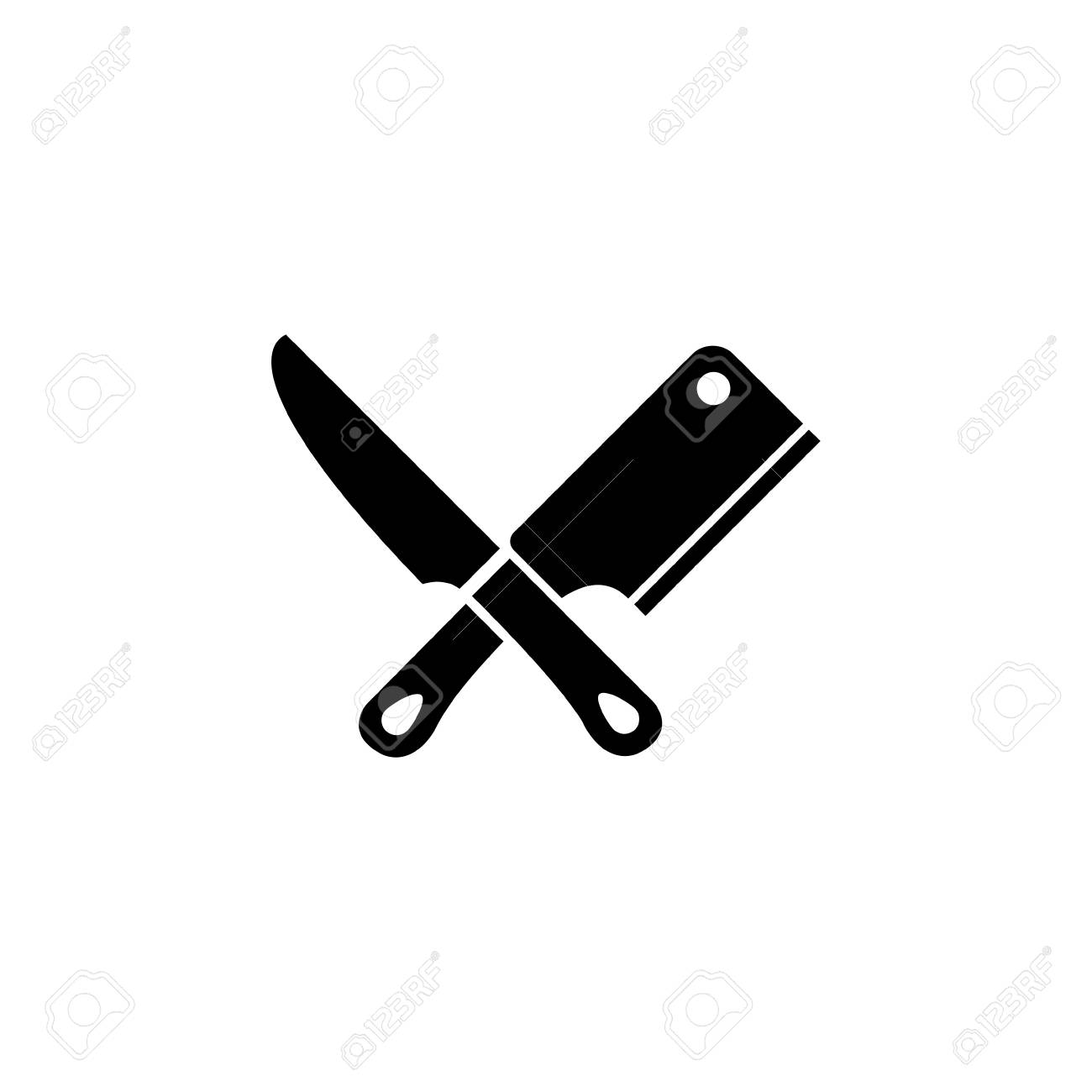 ,
Observaciones: EJECUTADA
Imagen:
Fuente:
TEMA O PROYECTO:  “MANTENIMIENTO CORRECTIVO DEL EQUIPO FRIGORÍFICO DEL CAMIÓN PLACA VMA-1040”.
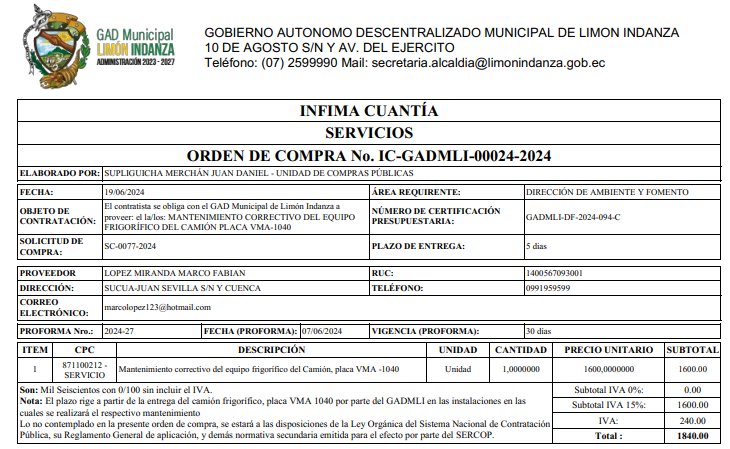 Ubicación
Cantón : Limón Indanza
Parroquia General Plaza
Sector “El Descanso”
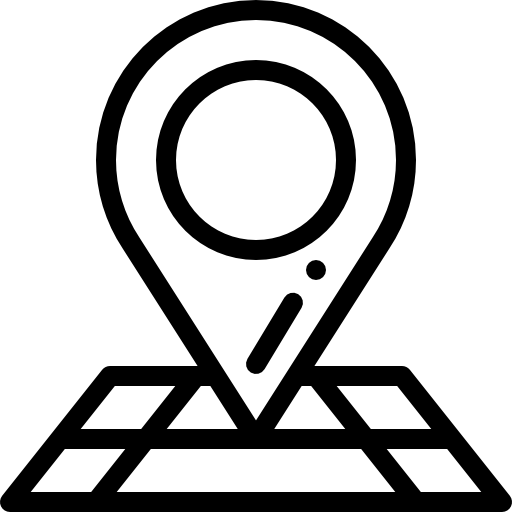 INFIMA CUANTIA
Proceso:
Presupuesto:
$ 1,600,00
Financiamiento:
GADMLI
Objetivo:
Cama Municipal
Programa
CONTROL SANITARIO
CAMAL MUNICIPAL
CENTRO DE FAENAMIETENTO
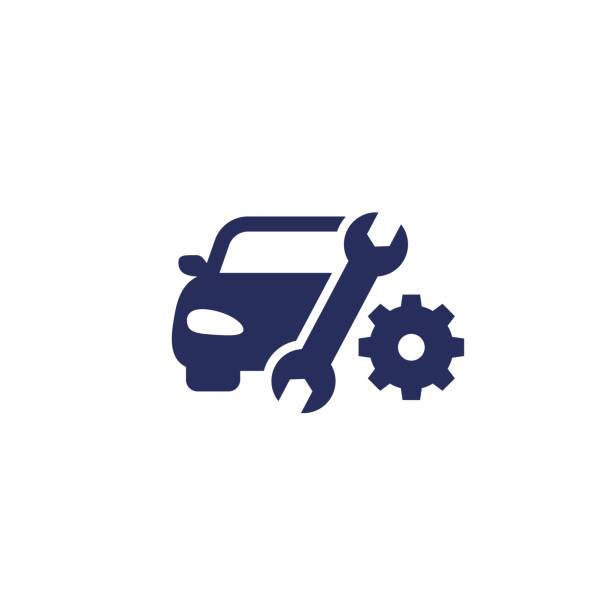 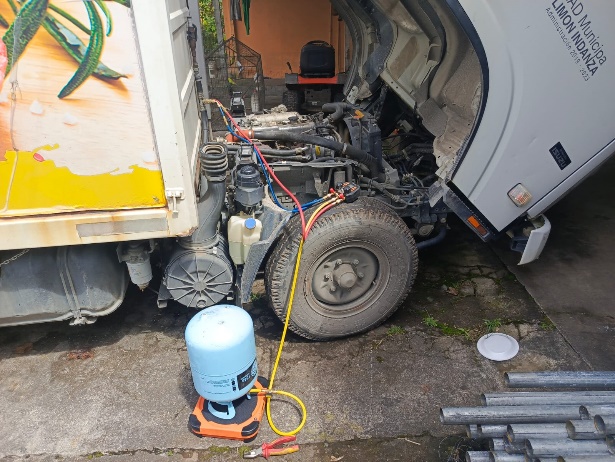 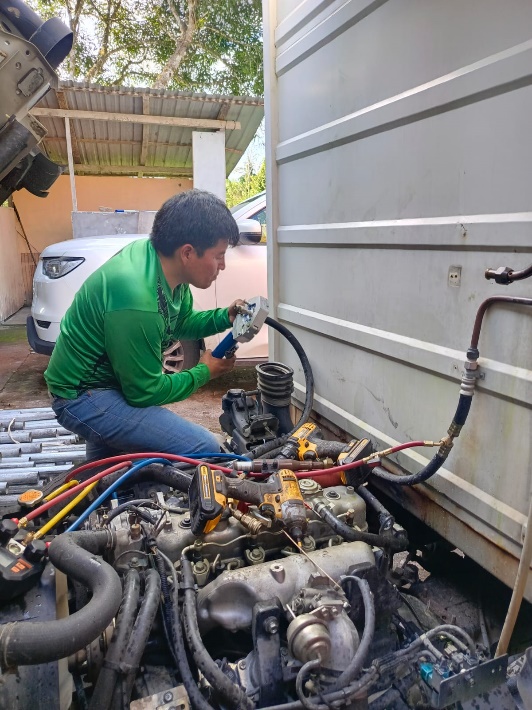 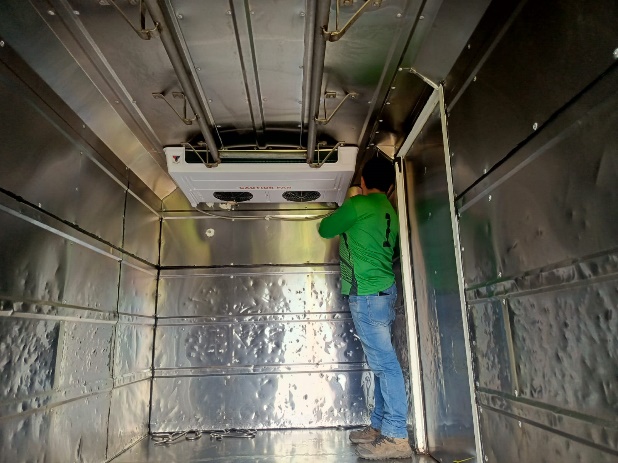 ,
Observaciones: EJECUTADA
Imagen:
Fuente:
TEMA O PROYECTO:  “SERVICIO DE FAENAMIENTO DE BOVINOS Y PORCINOS”.
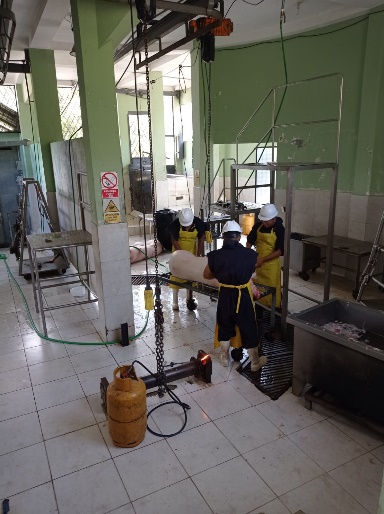 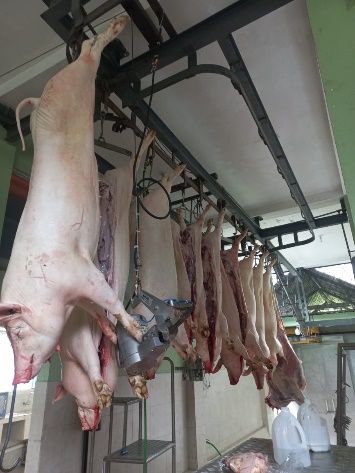 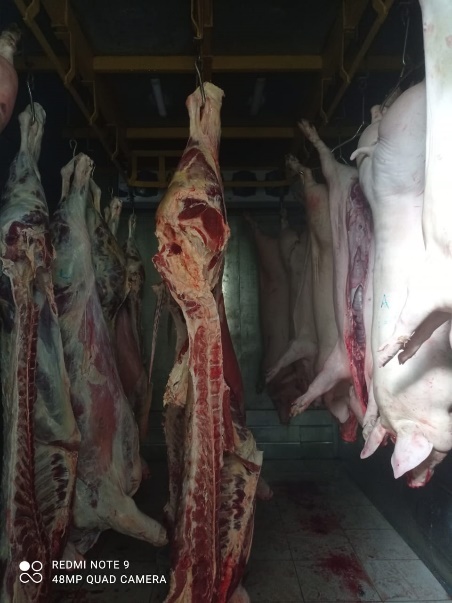 Ubicación
Cantón : Limón Indanza
Parroquia General Plaza
Sector “El Descanso”
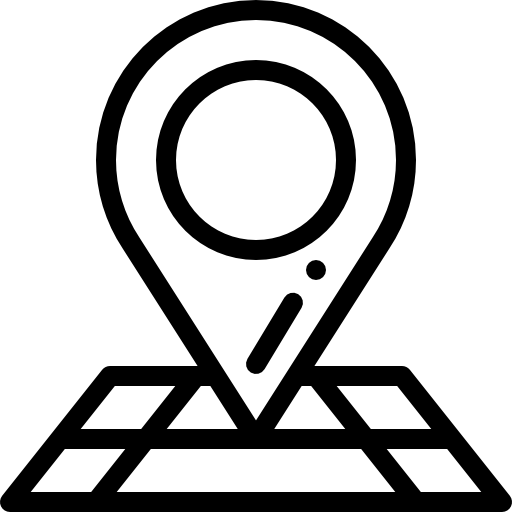 Faenamiento de bovinos y porcinos
Servicio:
Dar cumplimiento a la Ordenanza reformatoria de funcionamiento del Camal Municipal, Mercadeo, introducción, faenamiento de ganado, la comercialización de productos cárnicos y sus derivados
Objetivo:
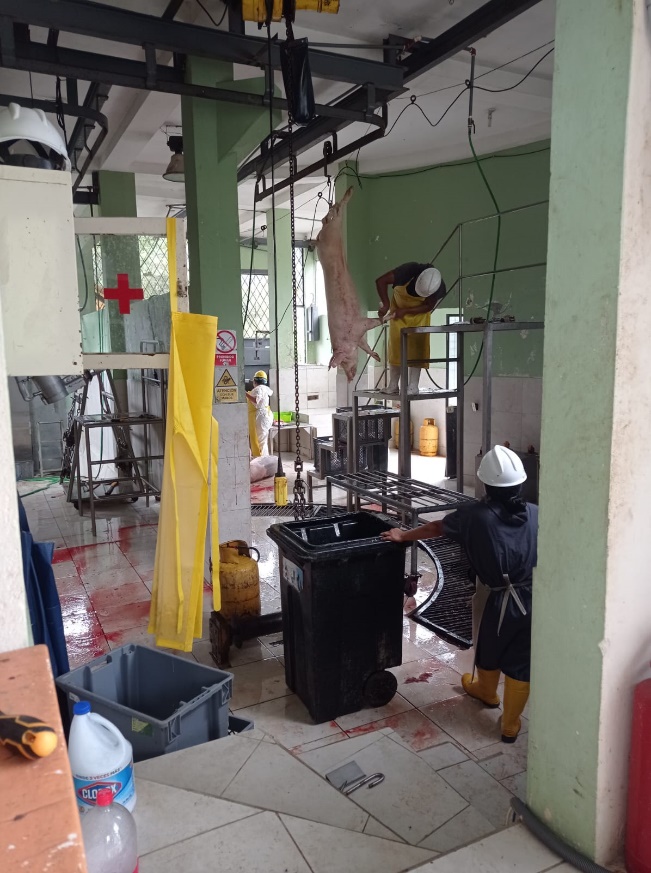 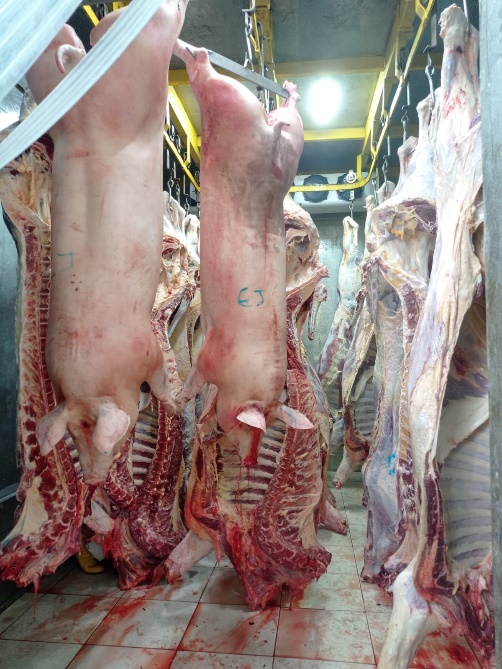 CONTROL SANITARIO
CAMAL MUNICIPAL
CENTRO DE FAENAMIENTO
Programa
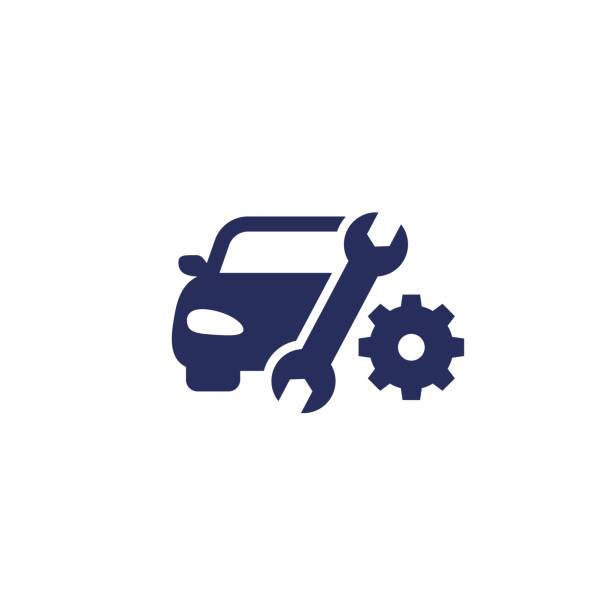 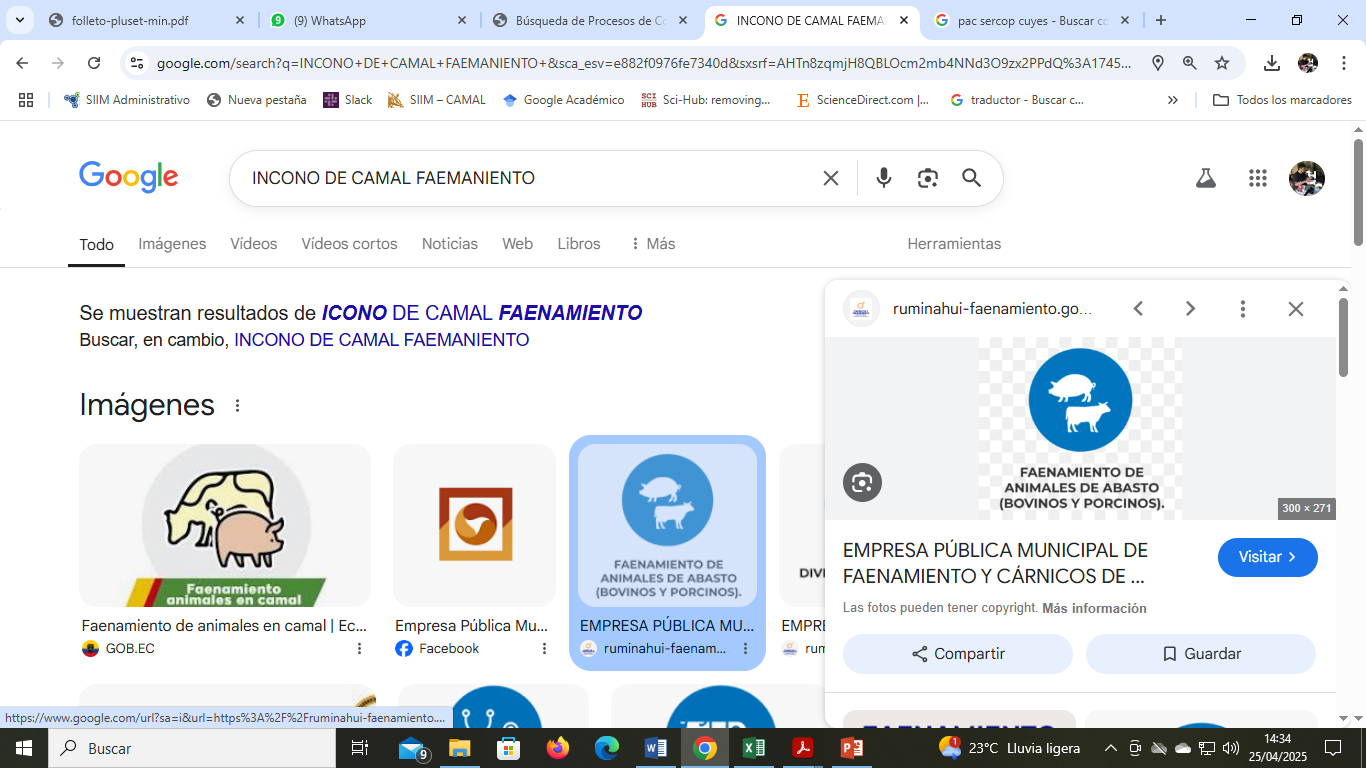 ,
Observaciones: Actividad que ofrece a la ciudadanía entrega de canales de lunes a viernes
Imagen:
Fuente:
ANALISTA DE GESTIÓN AMBIENTAL
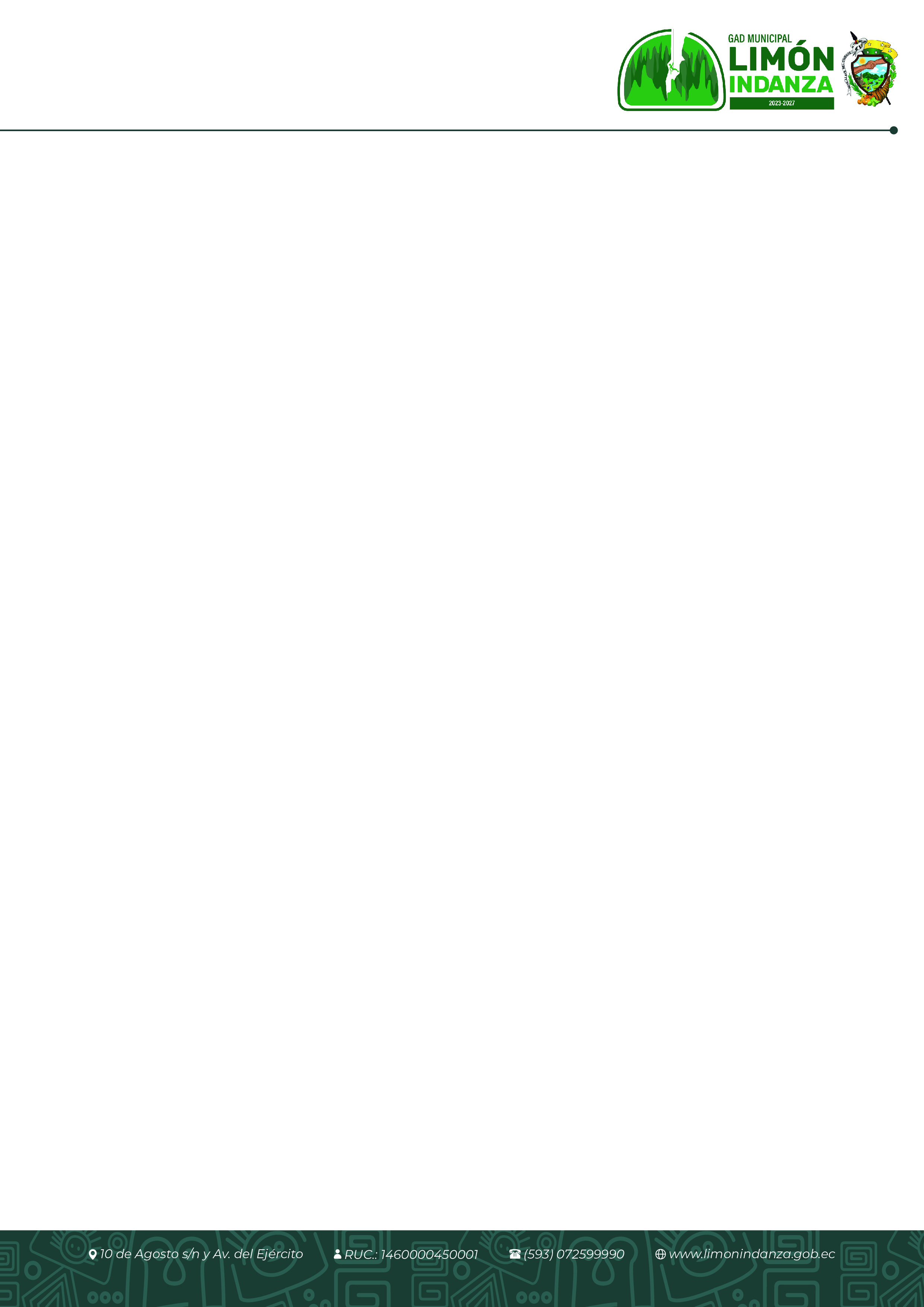 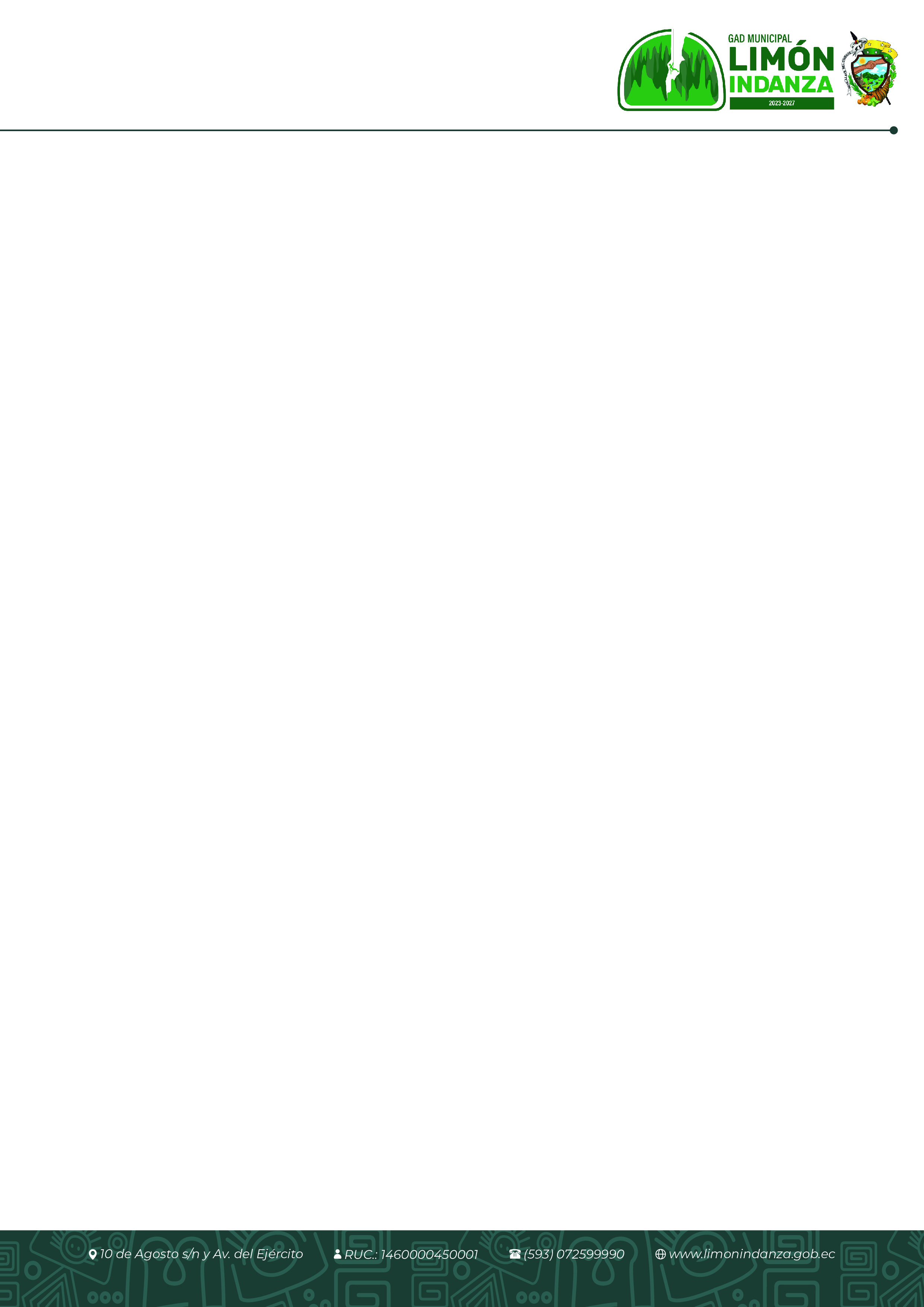 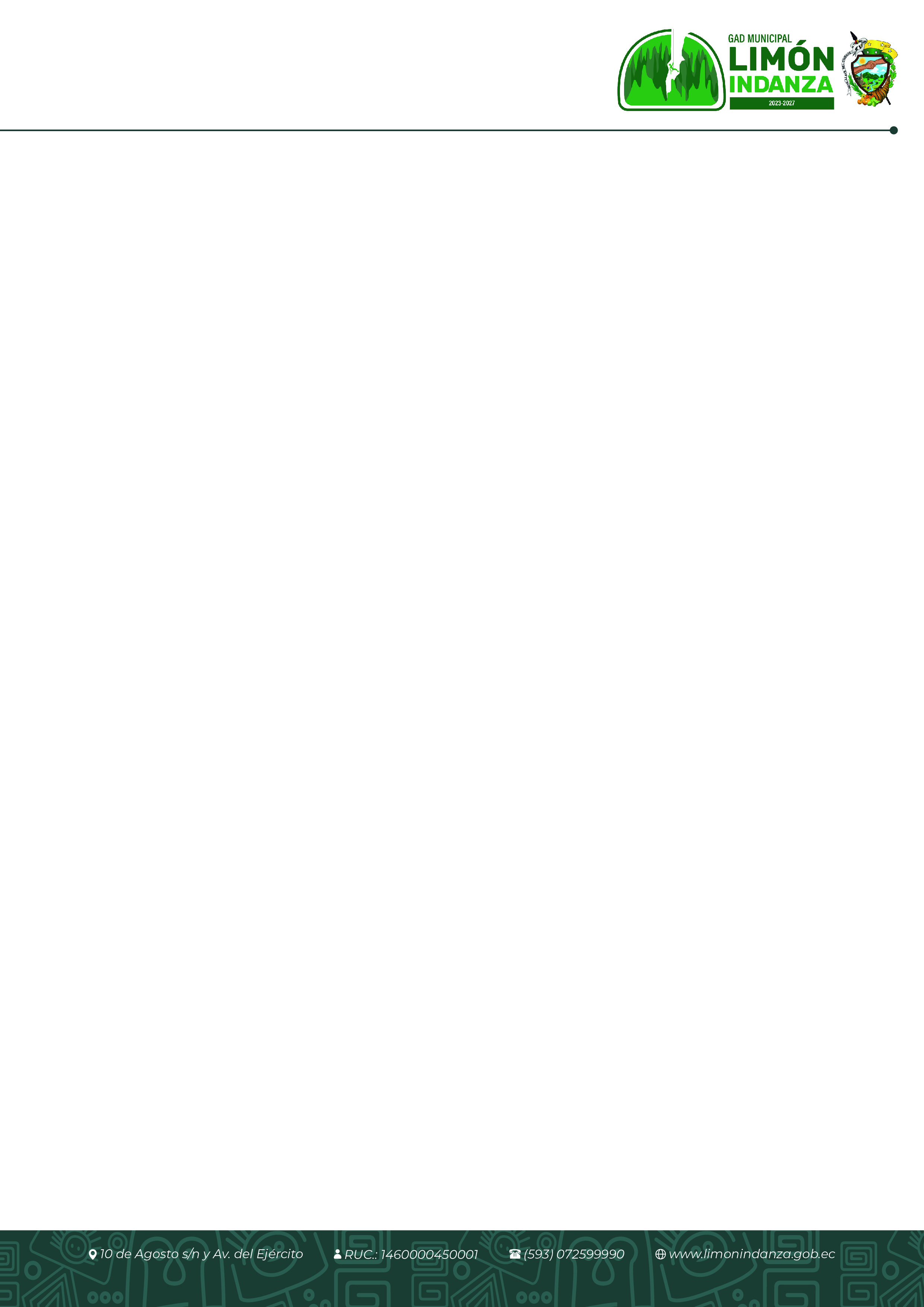 ACTIVIDAD:  “GESTIÓN INTEGRAL DE DESECHOS SÓLIDOS”.
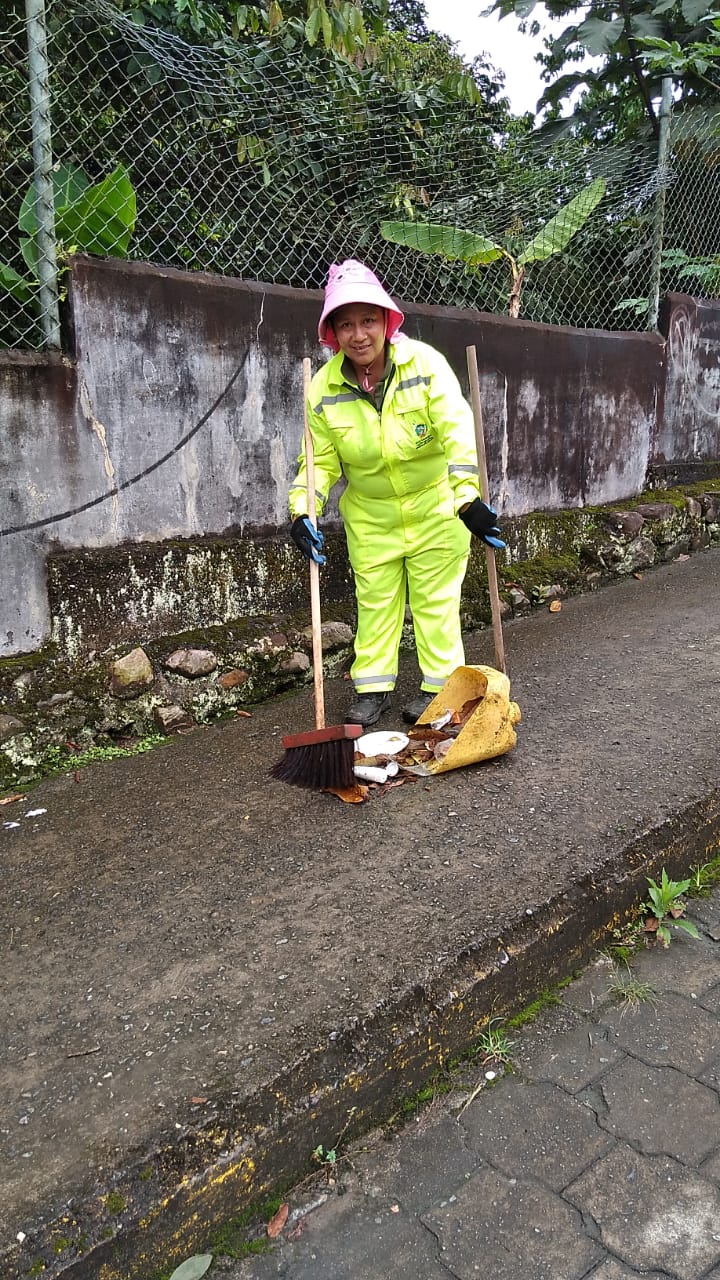 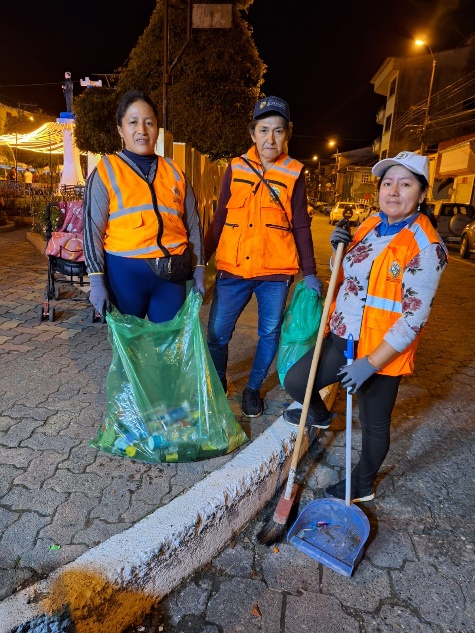 Ubicación
Cantón : Limón Indanza
Parroquia General Plaza
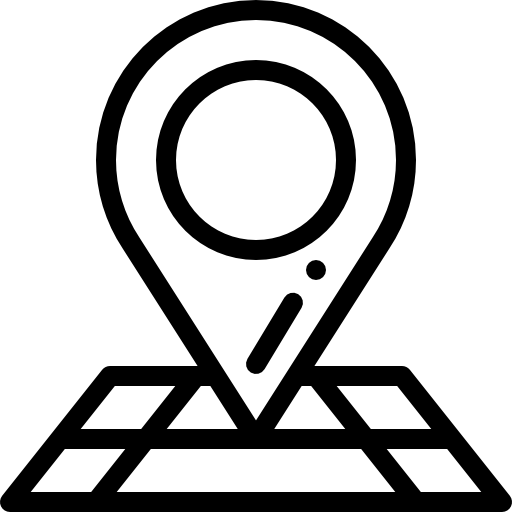 Barrido, recolección y disposición final
Servicio:
Dar cumplimiento a la Ordenanza sustitutiva que establece las normas de control para el tratamiento de los desechos sólidos en el cantón Limón Indanza
Objetivo:
RECOLECCIÓN DE DESECHOS SOLIDOS
RELLENO SANITARIO
UNIDAD AMBIENTAL
Programa
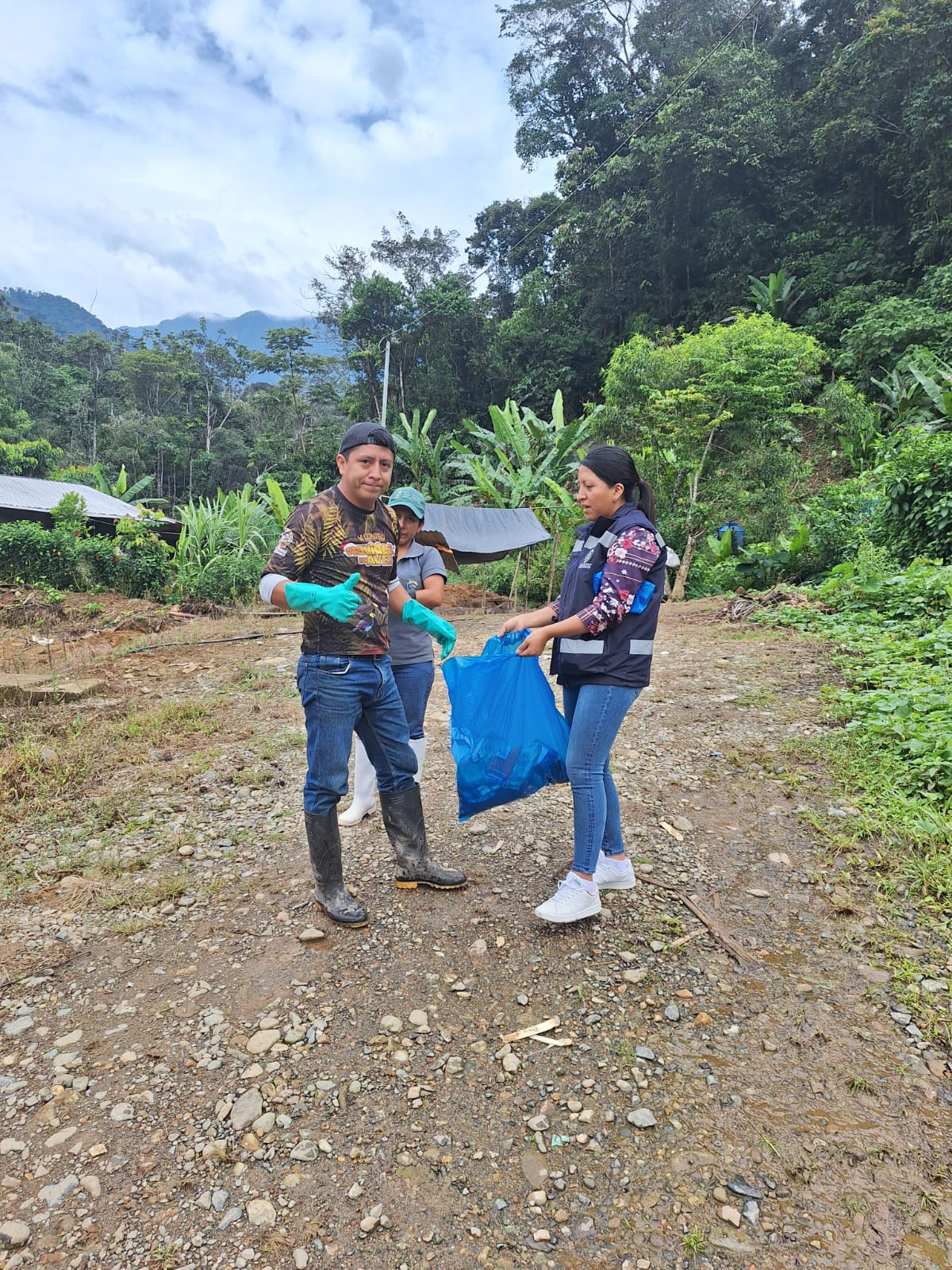 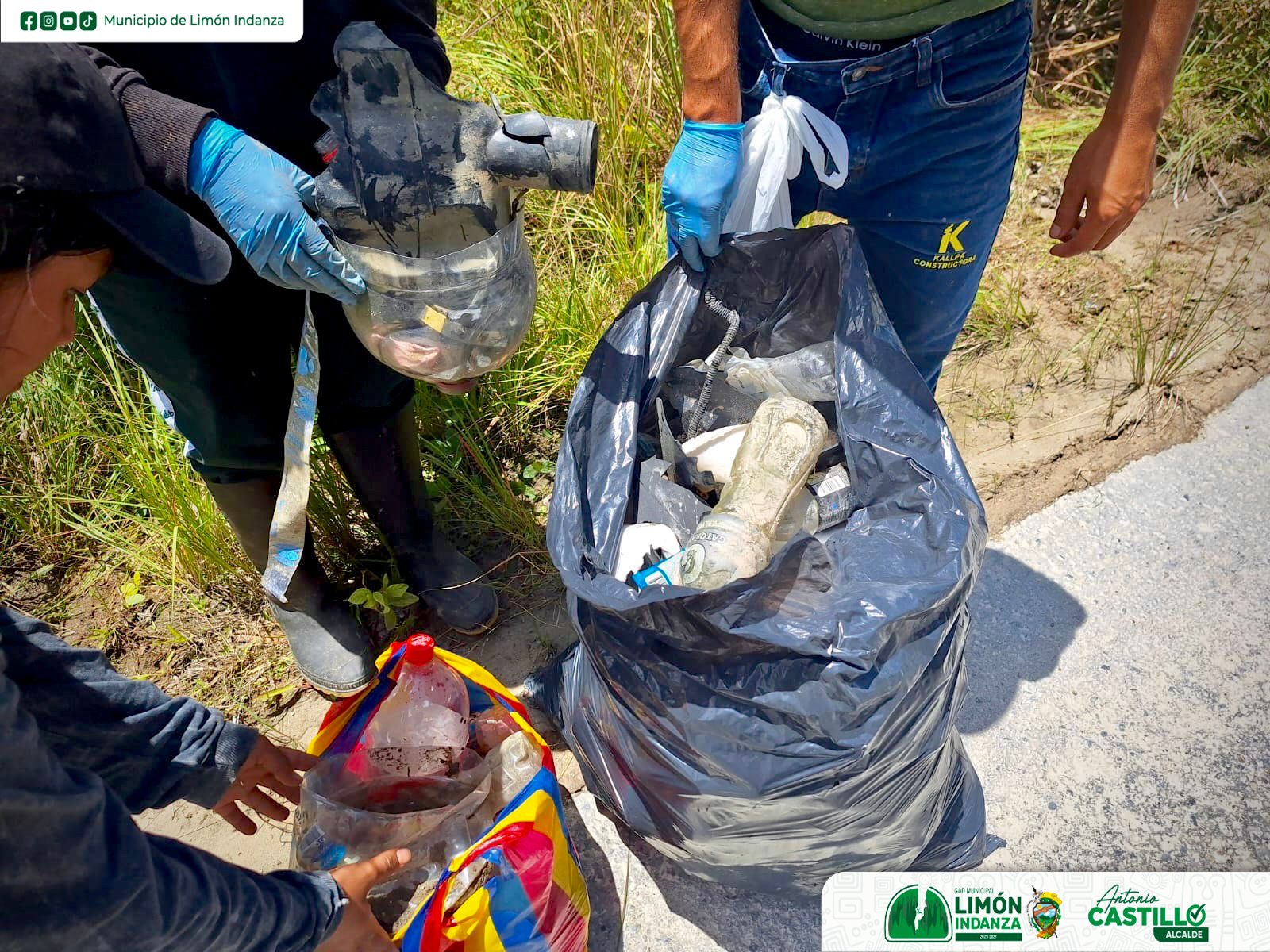 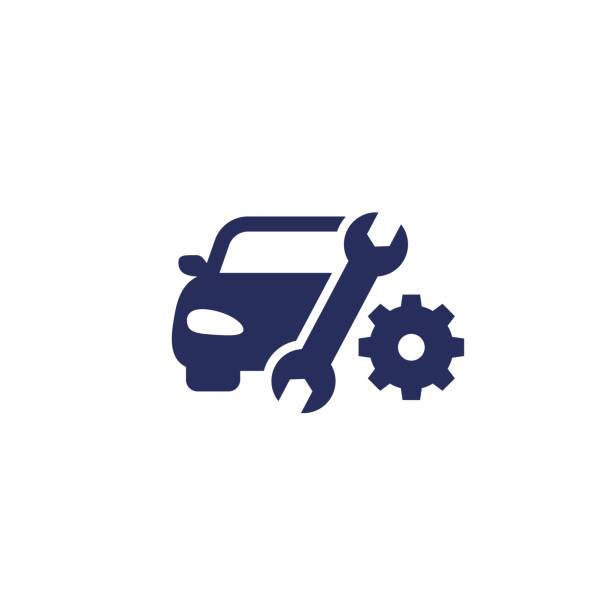 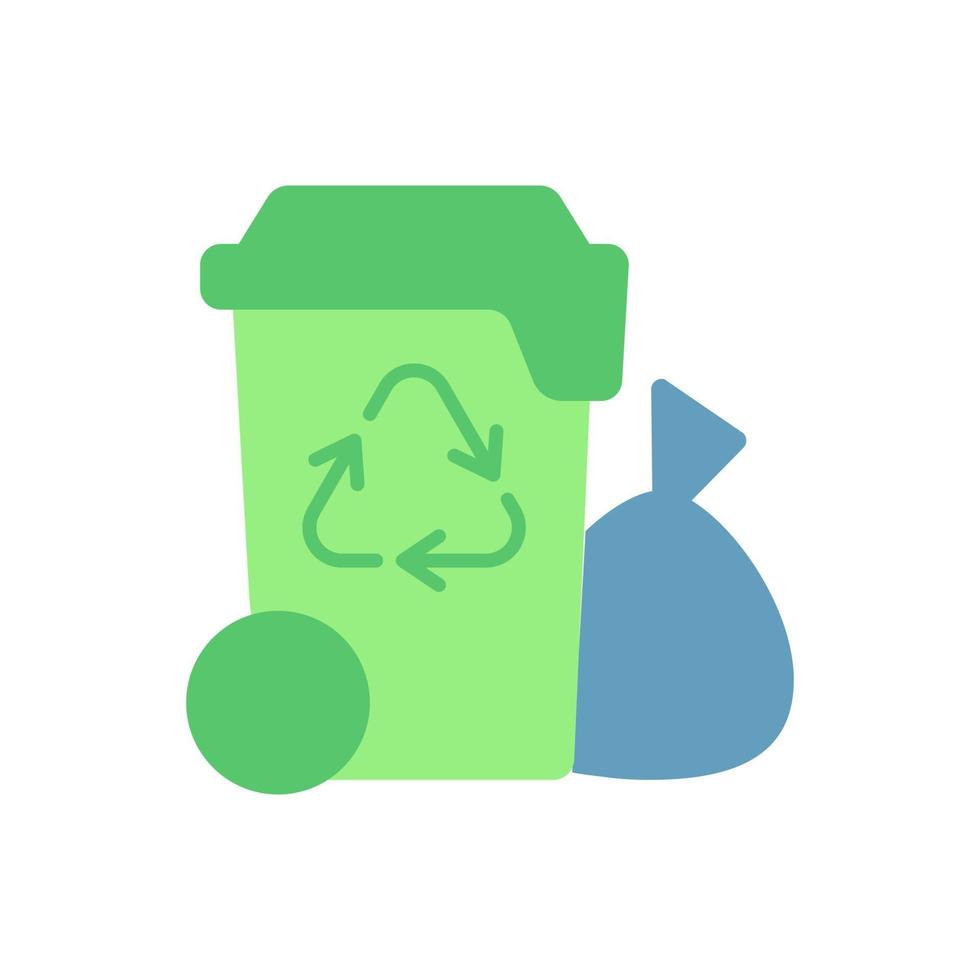 ,
Observaciones: Actividad que se ofrece a la ciudadanía diariamente
Imagen:
Fuente:
PROCESO :  “ADQUISICIÓN DE INERTIZADORES DE OLORES, TRATAMIENTO BIOLÓGICO DE LOS LIXIVIADOS ALMACENADOS EN PLANTA DE TRATAMIENTO DE CAPTACIÓN, UBICADAS AL INTERIOR DEL RELLENO SANITARIO DEL CANTÓN LIMÓN INDANZA, PROVINCIA MORONA SANTIAGO ”.
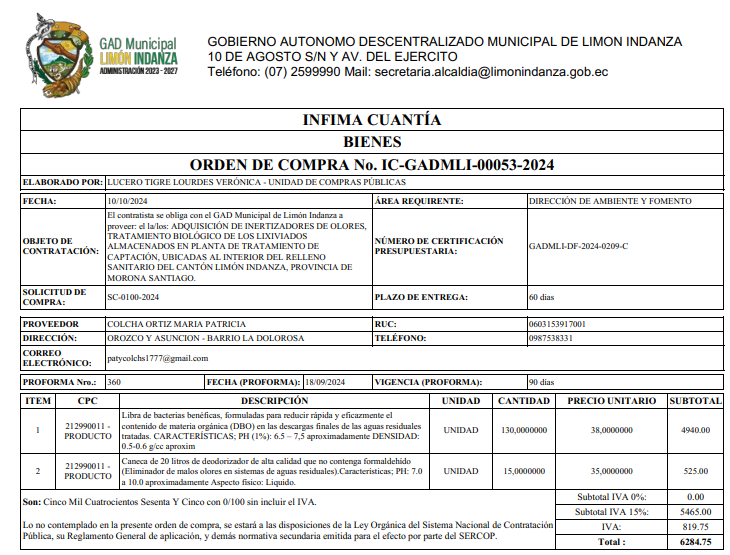 Ubicación
Cantón : Limón Indanza
Parroquia General Plaza
Sector “El Descanso”
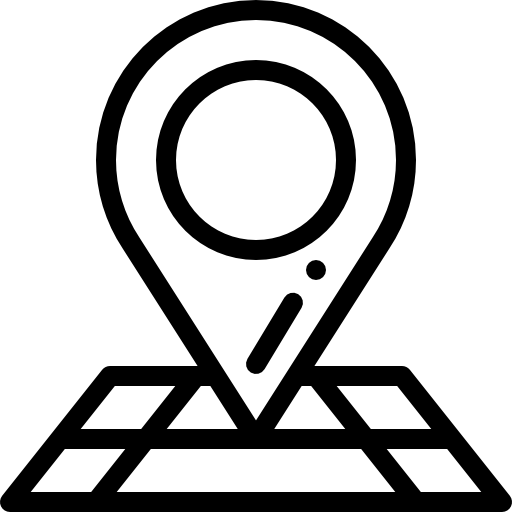 INFIMA CUANTIA
Proceso:
Presupuesto:
$ 6,284,75
Financiamiento:
GADMLI
Cumplir con medidas de aplicación y ejecución propuestas en el Proyecto “MEJORAR LA GESTIÓN INTEGRAL DE DESECHOS Y RESIDUOS SÓLIDOS DEL CANTÓN LIMÓN INDANZA”
Objetivo:
Programa
RELLENO SANITARIO
UNIDAD AMBIENTAL
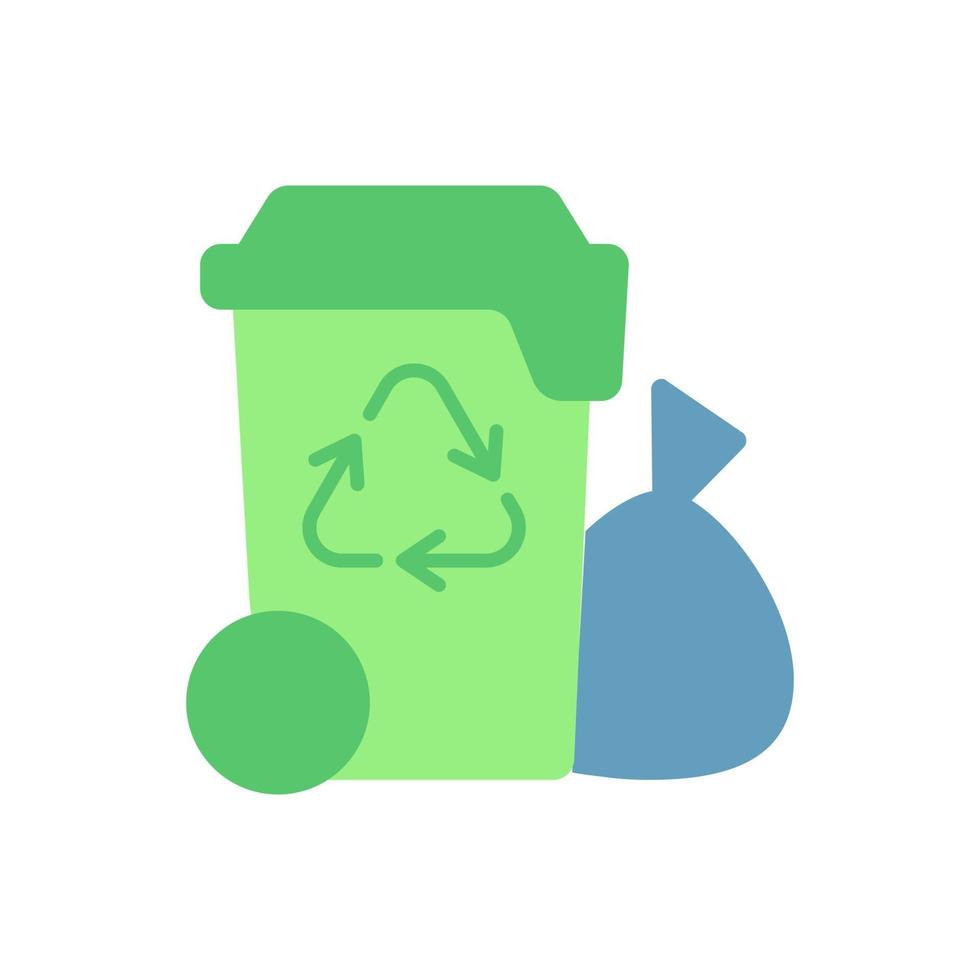 ,
Observaciones: EJECUTADA
Imagen:
Fuente:
TEMA O PROYECTO:  “ADQUISICIÓN DE MAQUINARIA Y EQUIPOS PARA MANTENIMIENTO DE LAS INSTALACIONES Y DISPOSICIÓN FINAL DE DESECHOS Y RESIDUOS SÓLIDOS DEL RELLENO SANITARIO DEL CANTÓN LIMÓN INDANZA”.
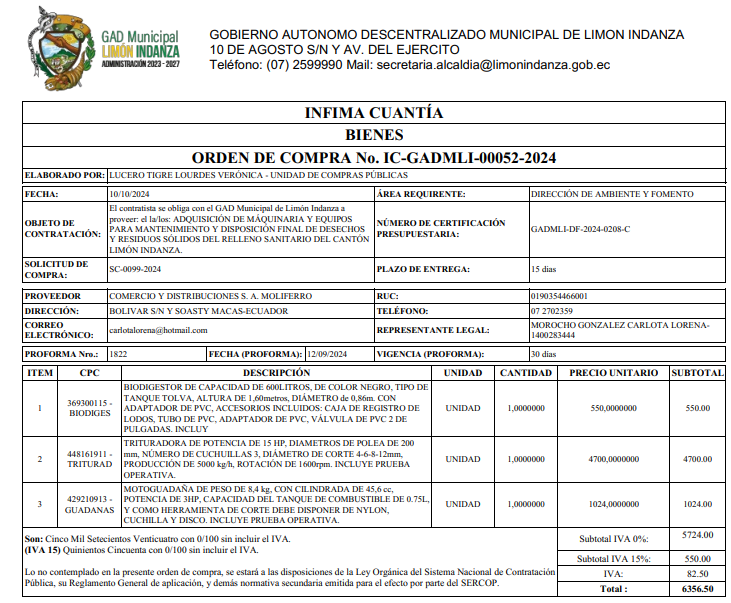 Ubicación
Cantón : Limón Indanza
Parroquia General Plaza
Sector “El Descanso”
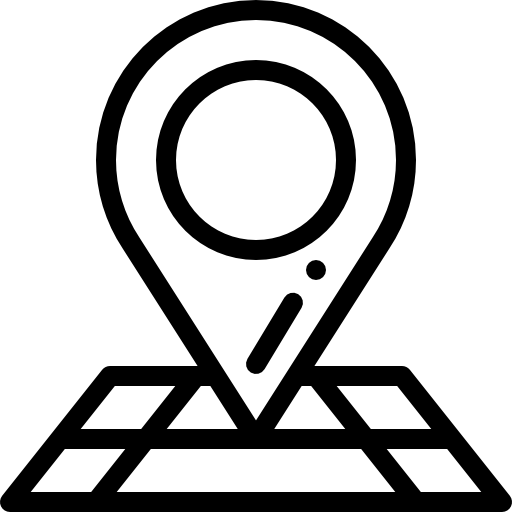 INFIMA CUANTIA
Proceso:
Presupuesto:
$ 6,356,50
Financiamiento:
GADMLI
Conservar el medio ambiente y cumplir con la Normativa Ambiental
Objetivo:
Programa
RELLENO SANITARIO
UNIDAD AMBIENTAL
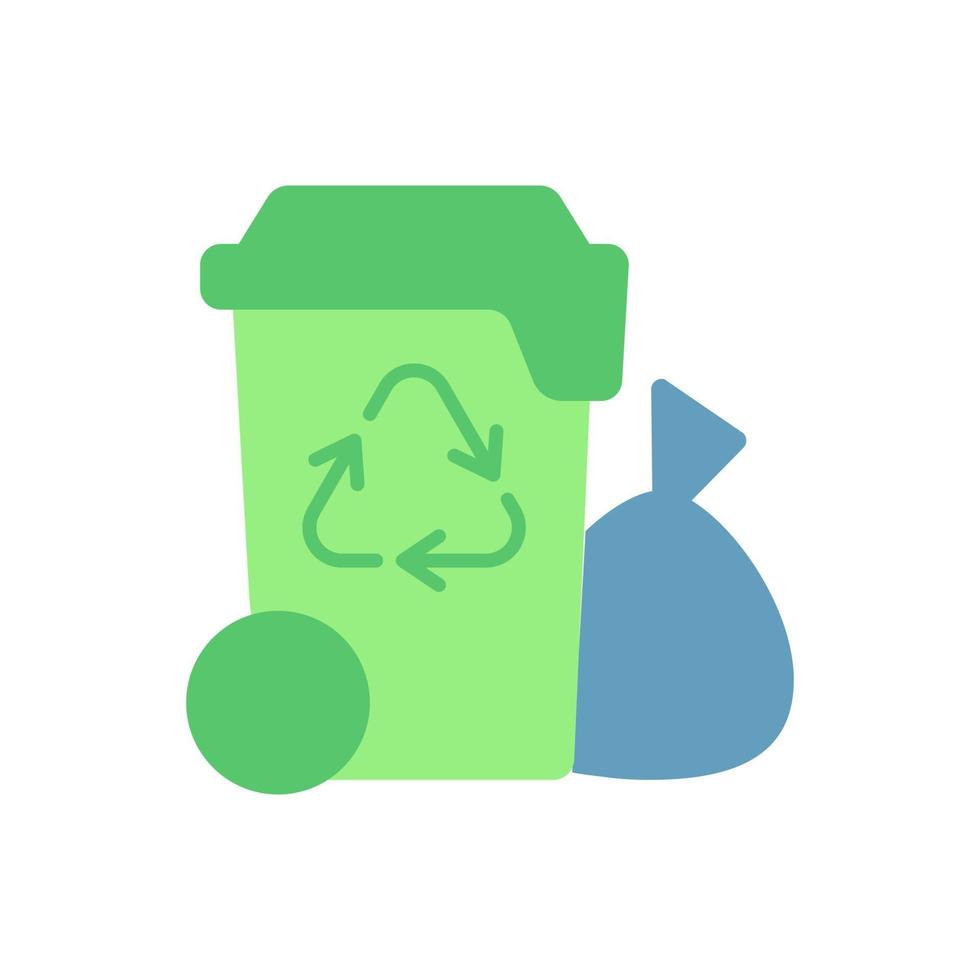 ,
Observaciones: EJECUTADA
Imagen:
Fuente:
TEMA O PROYECTO:  “SERVICIO DE LIMPIEZA DE LA PLANTA DE TRATAMIENTO DE AGUAS RESIDUALES DEL CENTRO DE FAENAMIENTO Y PLANTA DE TRATAMIENTO DE LIXIVIADOS DEL RELLENO SANITARIO”.
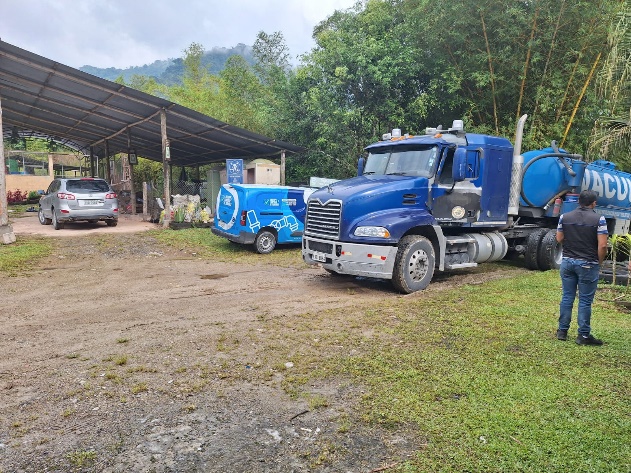 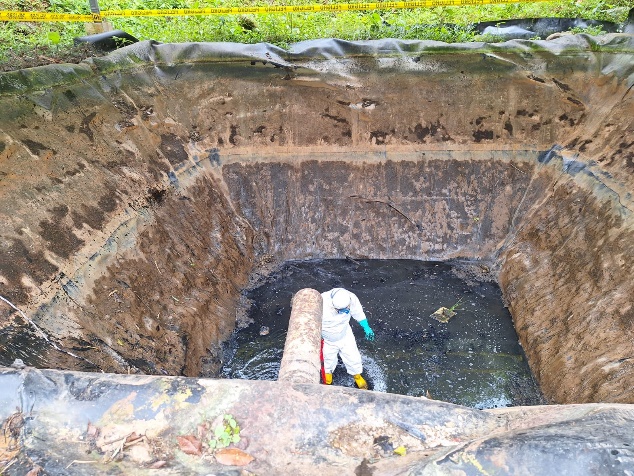 Ubicación
Cantón : Limón Indanza
Parroquia General Plaza
Sector “El Descanso”
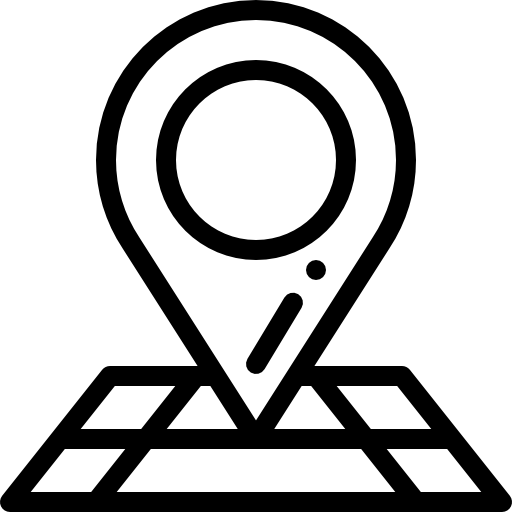 INFIMA CUANTIA
Proceso:
Presupuesto:
$ 6,356,50
Financiamiento:
GADMLI
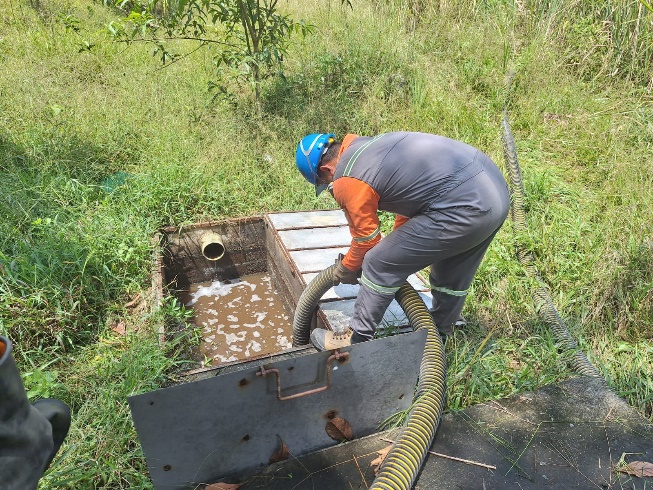 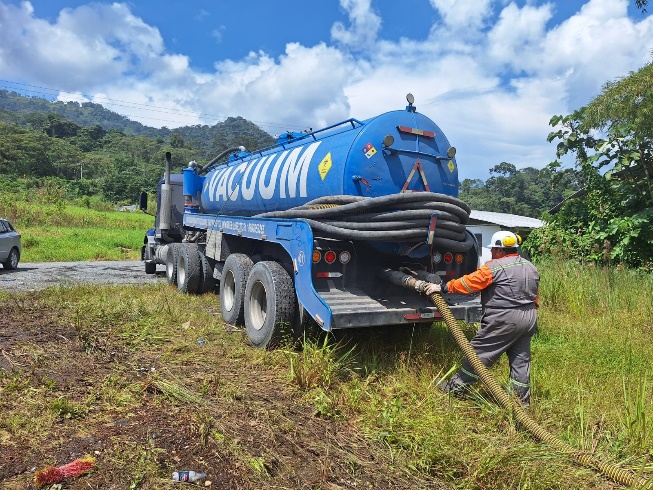 Cumplir con medidas del Plan de Manejo Ambiental aprobados por el Ministerio de Ambiente, Agua y Transición Ecológica, tanto del, Camal Municipal como del Relleno Sanitario.
Objetivo:
Programa
RELLENO SANITARIO
UNIDAD AMBIENTAL
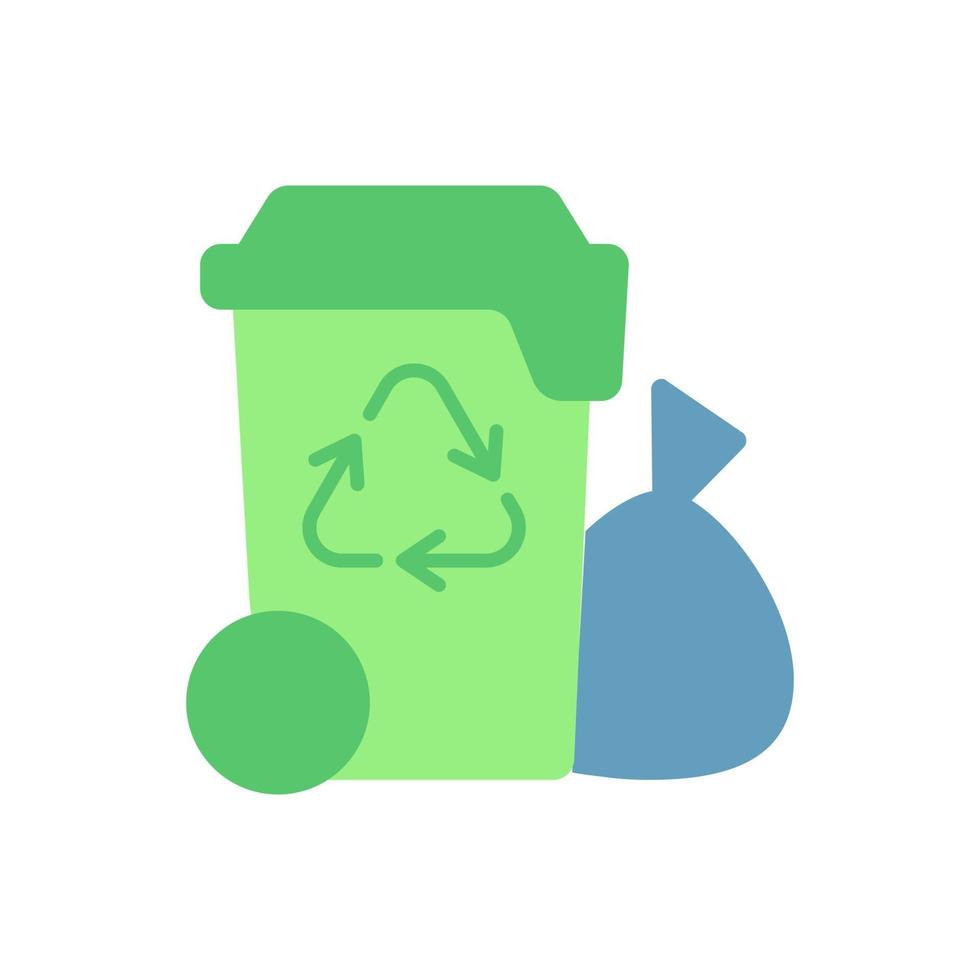 ,
Observaciones: EJECUTADA
Imagen:
Fuente:
ANALISTA DE ÁREAS PROTEGIDAS Y ÁREAS VERDES GAD MUNICIPAL DE LIMON INDANZA
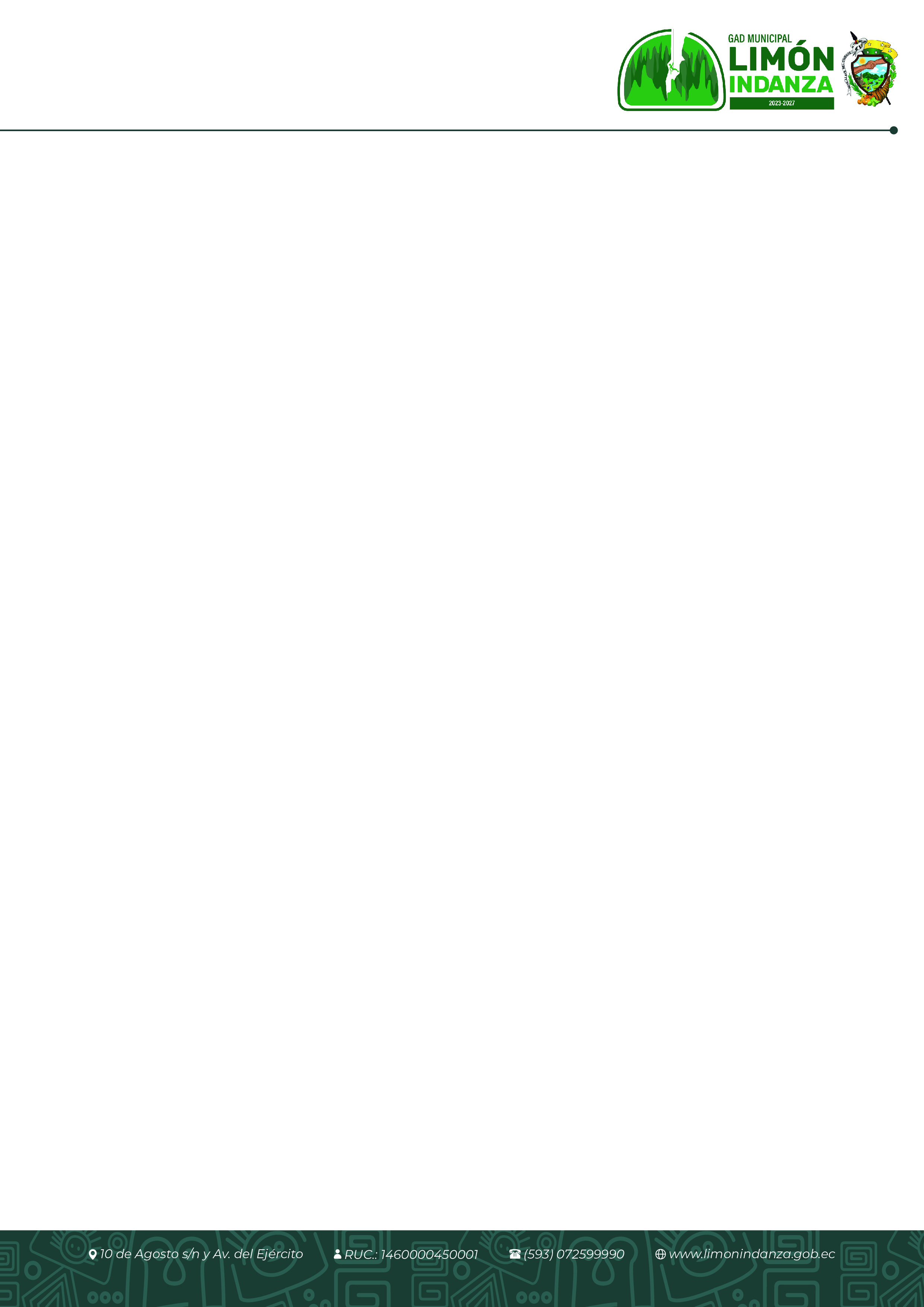 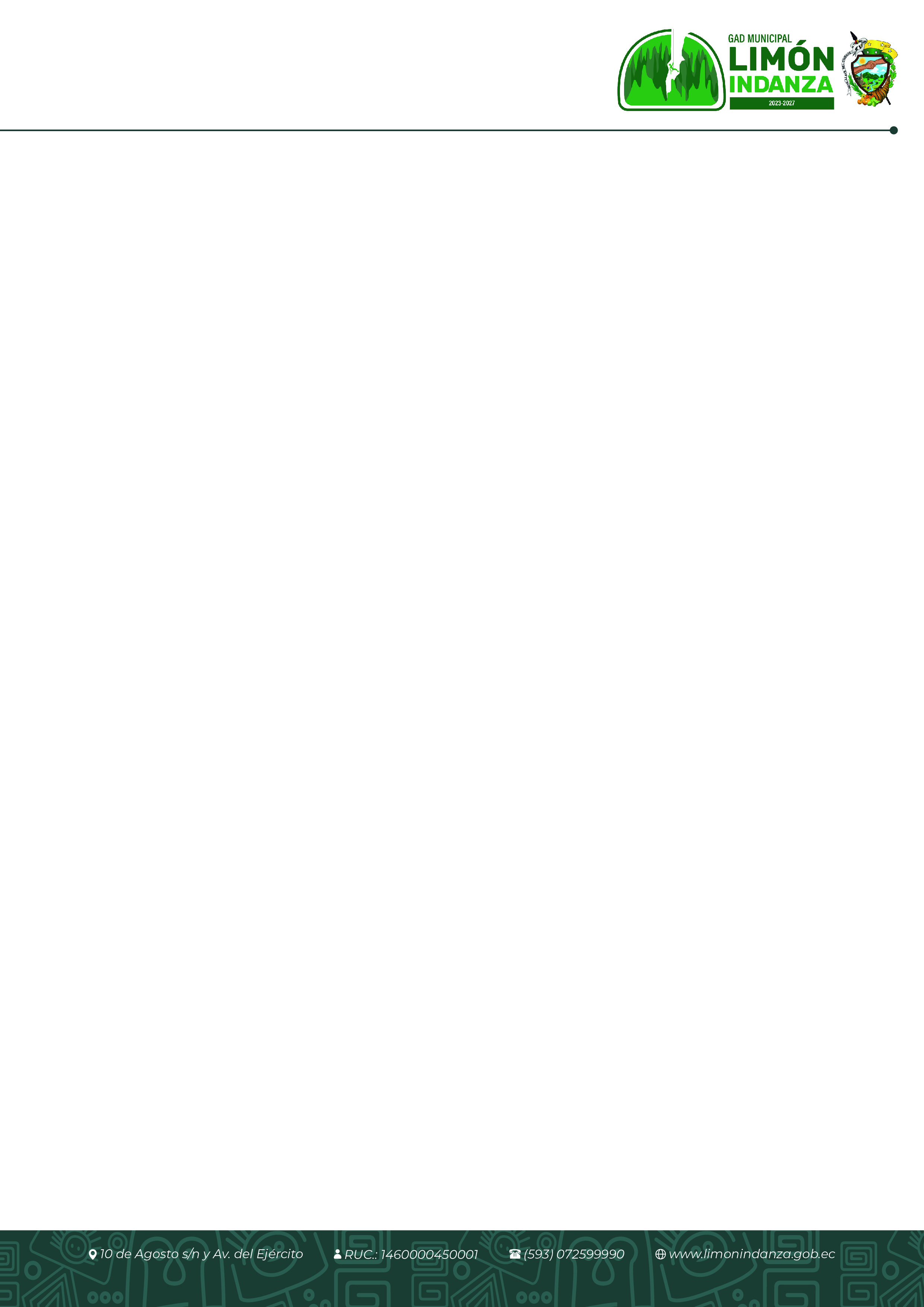 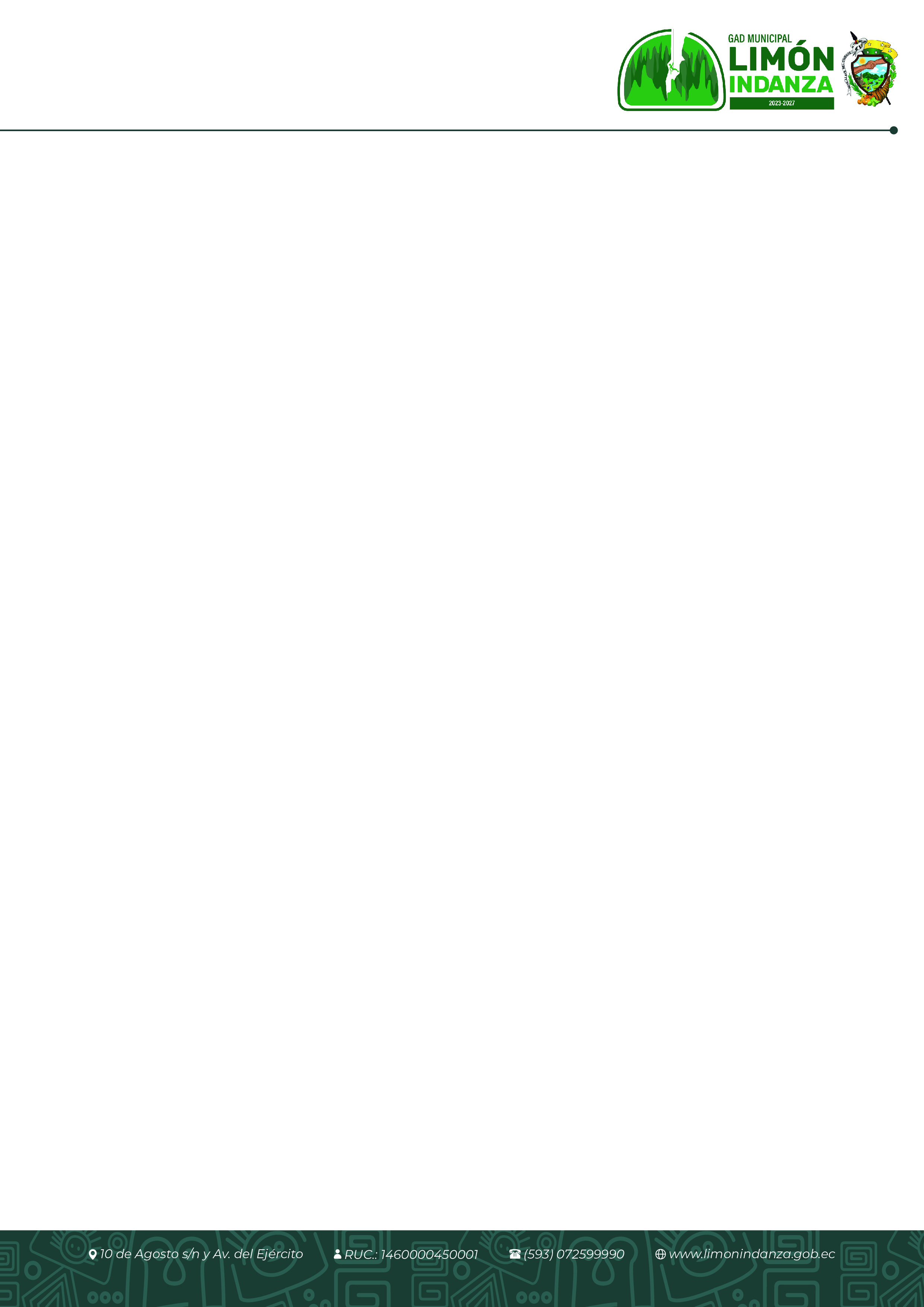 TEMA O PROYECTO:  “CONVENIO UNIVERSIDAD DEL AZUAY”.
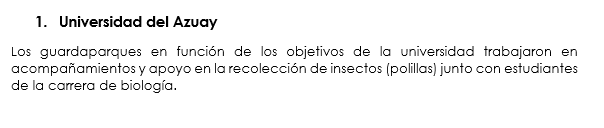 Ubicación
Cantón : Limón Indanza
Tinajillas
Área Ecológica
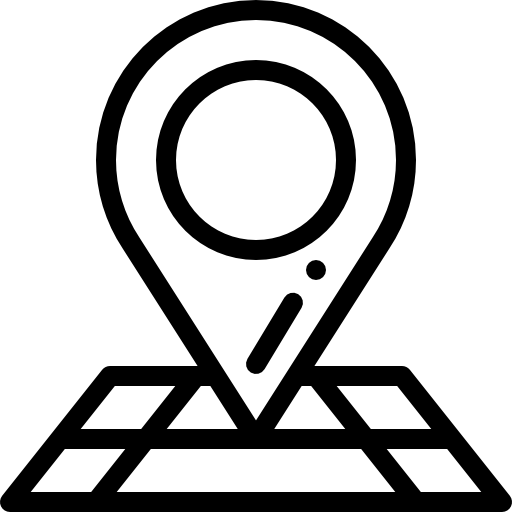 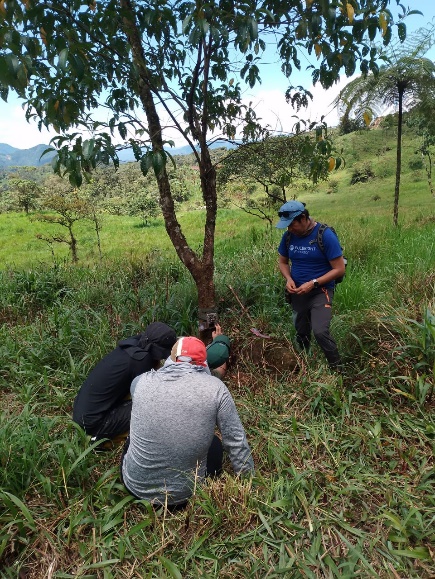 CONVENIO CON UNIVERSIDAD DEL AZUAY
Proceso:
Presupuesto:
$  SIN RECURSOS
Financiamiento:
GADMLI
Programa
ÁREA DE CONSERVACIÓN
Unidad Ambiental
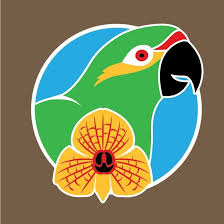 Observaciones: REALIZADO
Imagen:
Fuente:
TEMA O PROYECTO:  “CONVENIO UNIVERSIDAD DE CUENCA”.
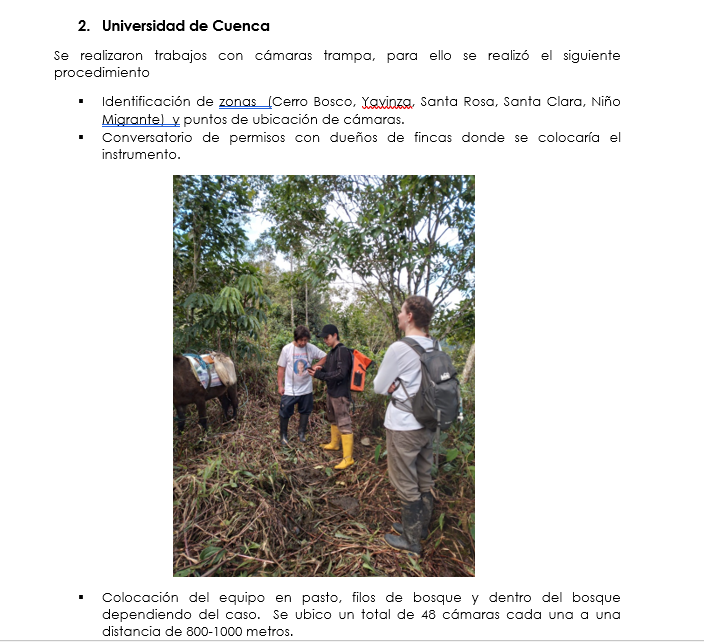 Ubicación
Cantón : Limón Indanza
Tinajillas
Área Ecológica
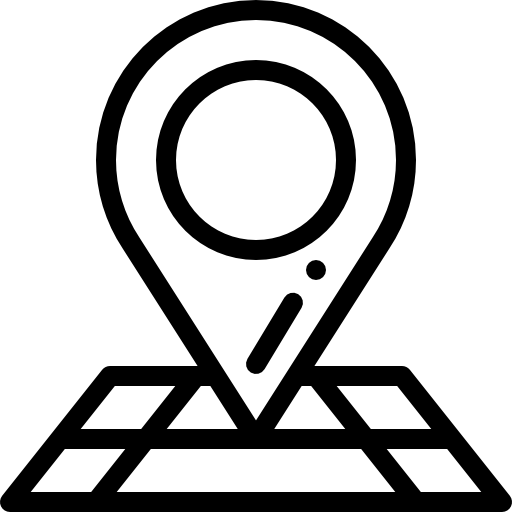 CONVENIO CON UNIVERSIDAD DE CUENCA
Proceso:
Presupuesto:
$  SIN RECURSOS
Financiamiento:
GADMLI
Programa
ÁREA DE CONSERVACIÓN
Unidad Ambiental
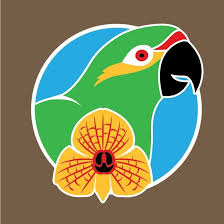 Observaciones: REALIZADO
Imagen:
Fuente:
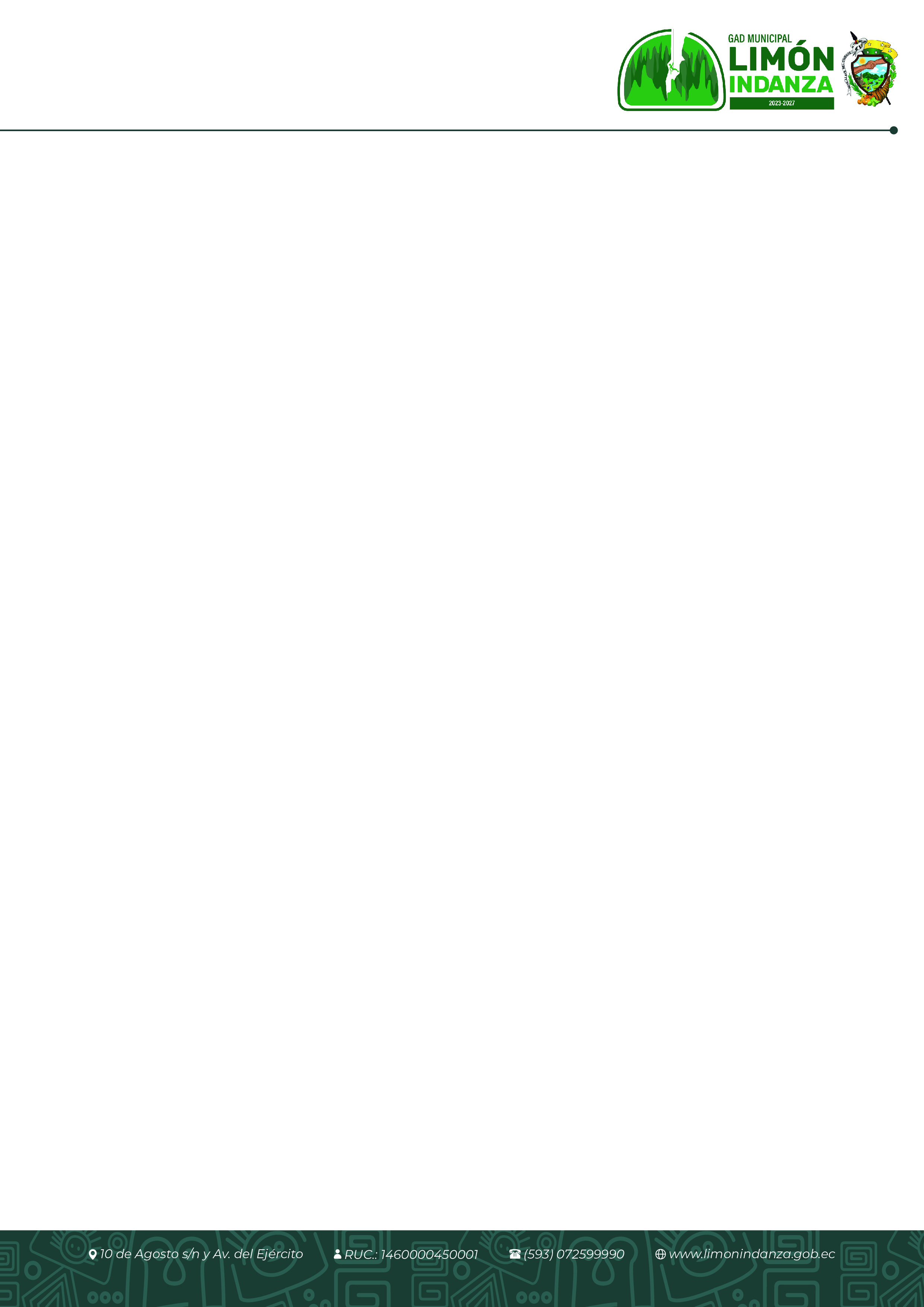 Ing. Antonio Castillo O.
ALCALDE
Administración 2023 - 2027
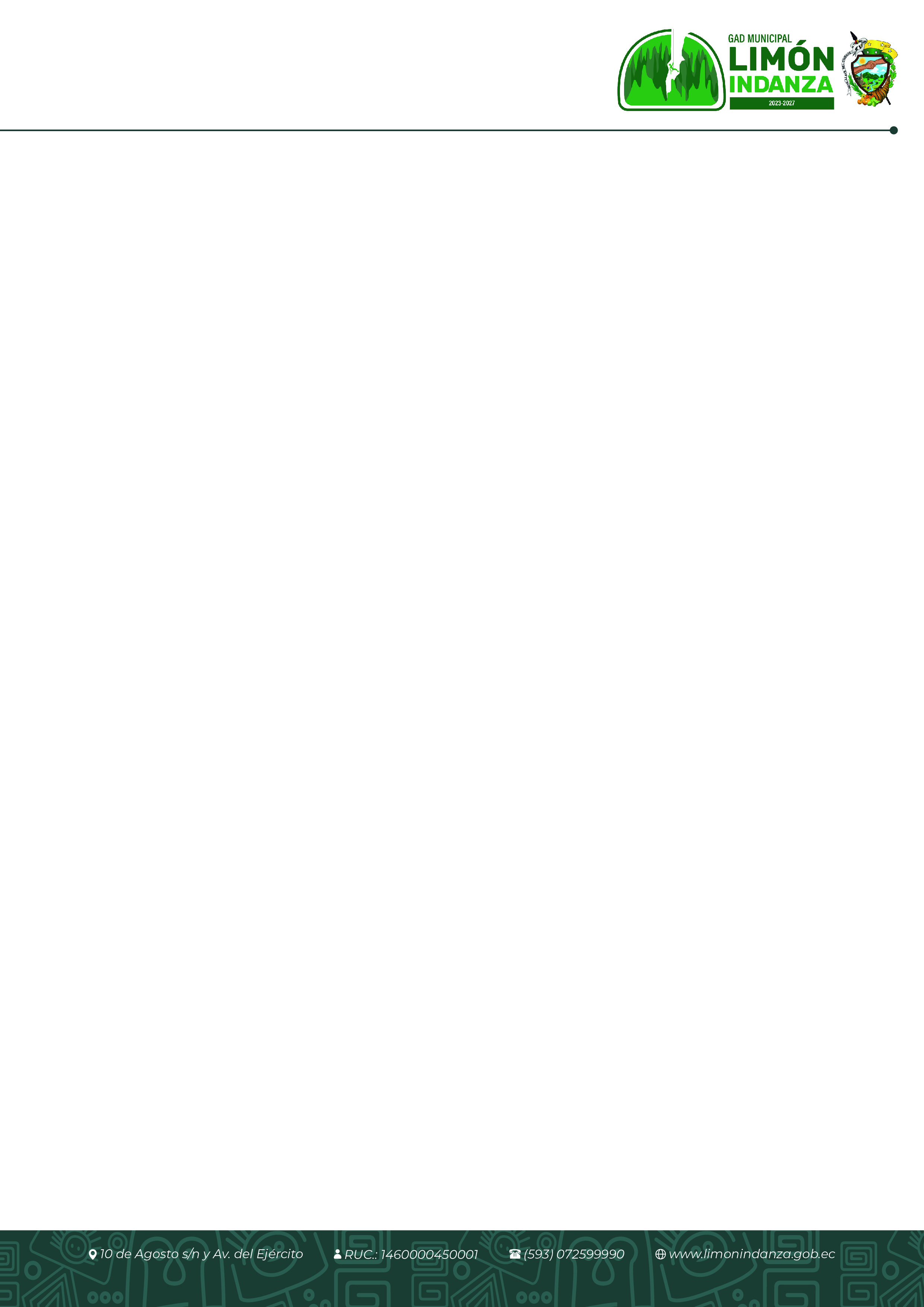 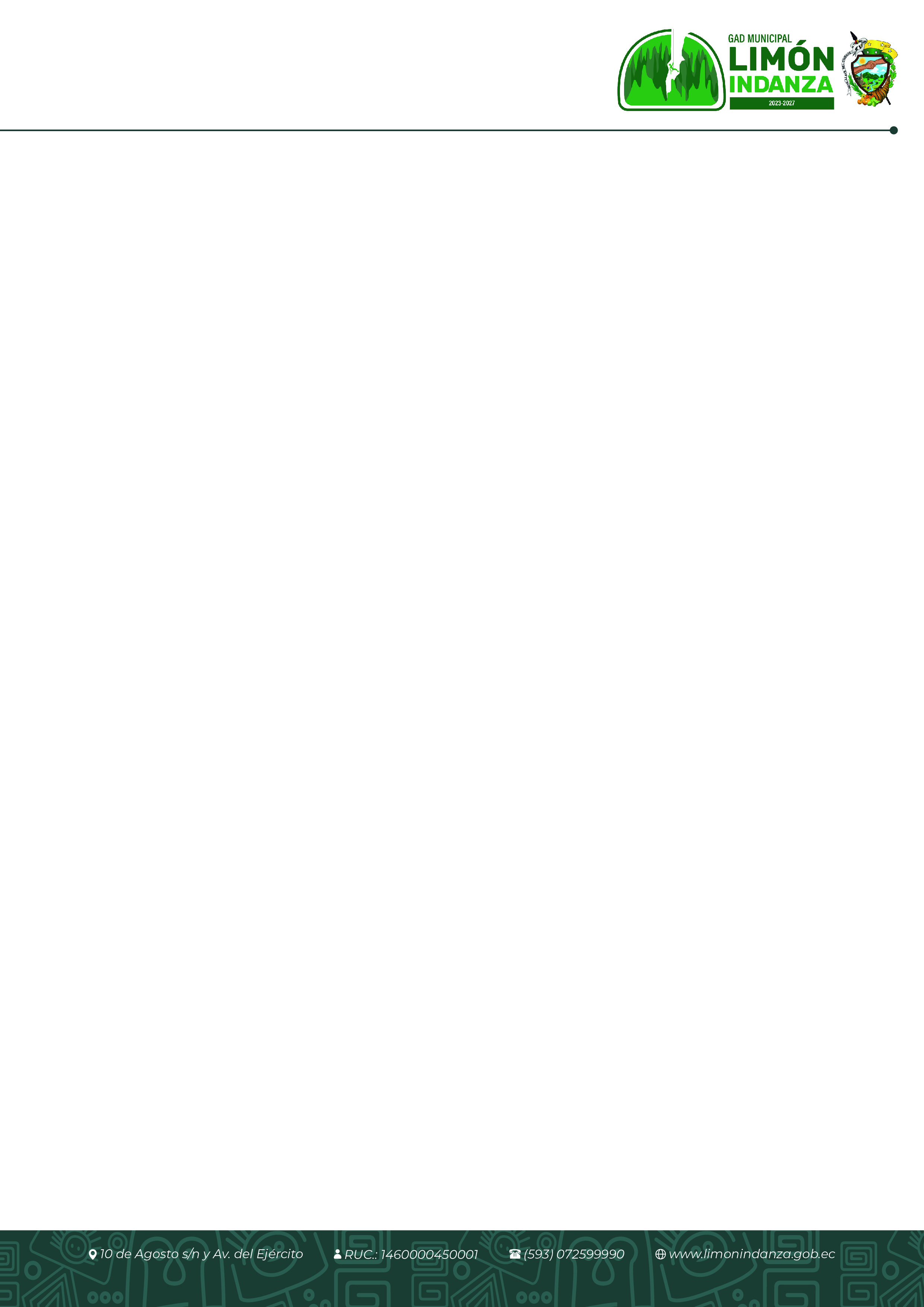 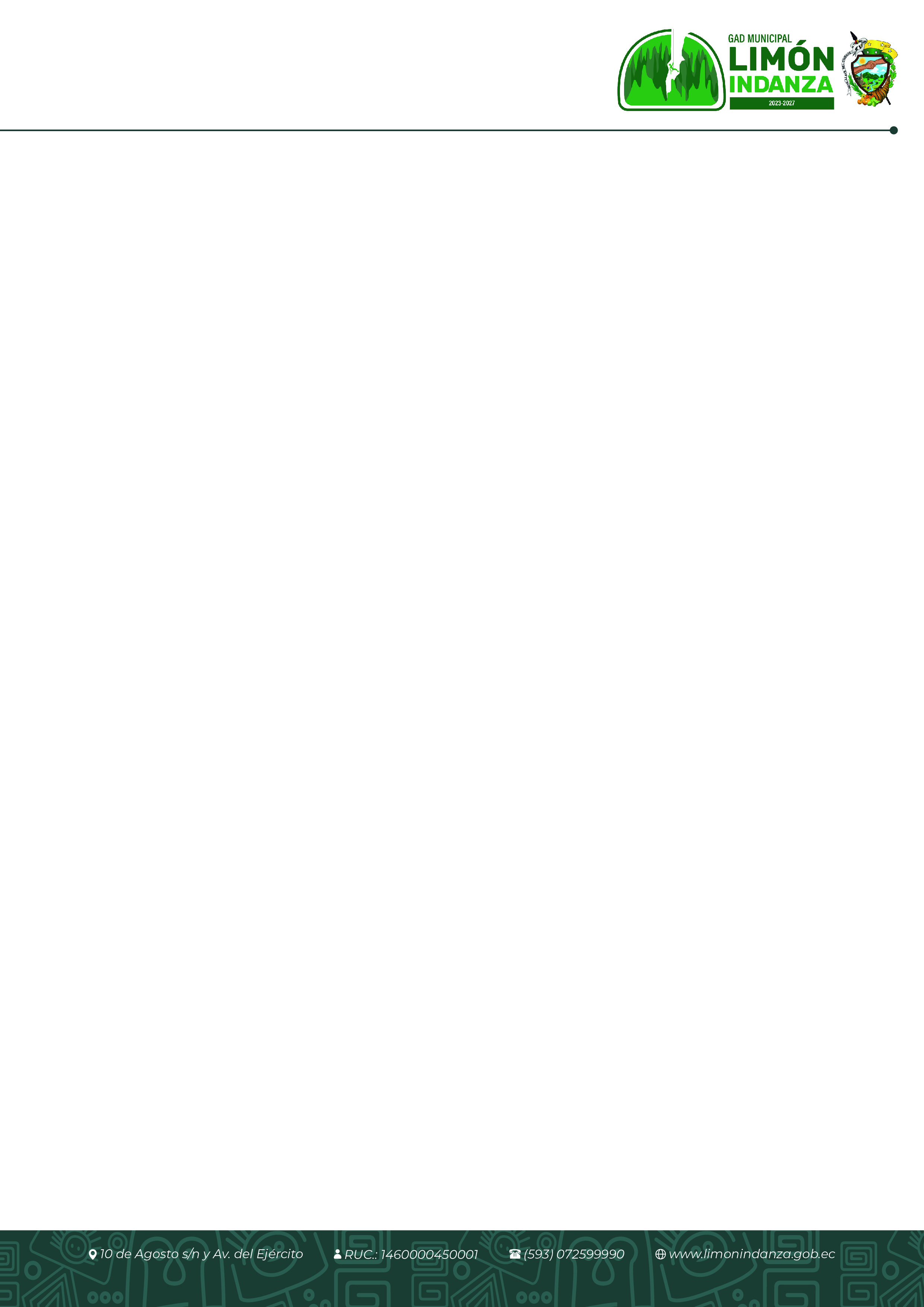